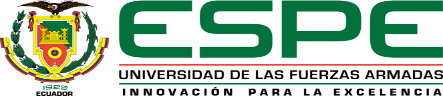 EVALUACIÓN DEL DAÑO ESTRUCTURAL DE LA MÁQUINA DE ENSAYOS DESTRUCTIVOS A COMPRESIÓN DE COLUMNAS, POR EFECTO DE CARGAS EXPLOSIVAS
Autores: Campaña Enríquez, Sofía Alejandra
			       Castillo Naula, Michael Vinicio
Director: Ing. Nestor David Mejía Almeida, M.Sc.
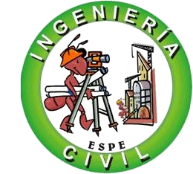 [Speaker Notes: Buenas tardes Ingeniera Maribel Aldás directora de la carrera de Ingeniería Civil, ingeniero Marcelo Romo, ingeniero David Mejía y el resto de los presentes, me permito presentarnos a Sofia Campaña y quien les habla Michael Castillo, nosotros vamos a realizar la exposición de nuestro trabajo de titulación EVALUACIÓN DEL DAÑO ESTRUCTURAL DE LA MÁQUINA DE ENSAYOS DESTRUCTIVOS A COMPRESIÓN DE COLUMNAS, POR EFECTO DE CARGAS EXPLOSIVAS, bajo la Dirección del Ingeniero David Mejía.]
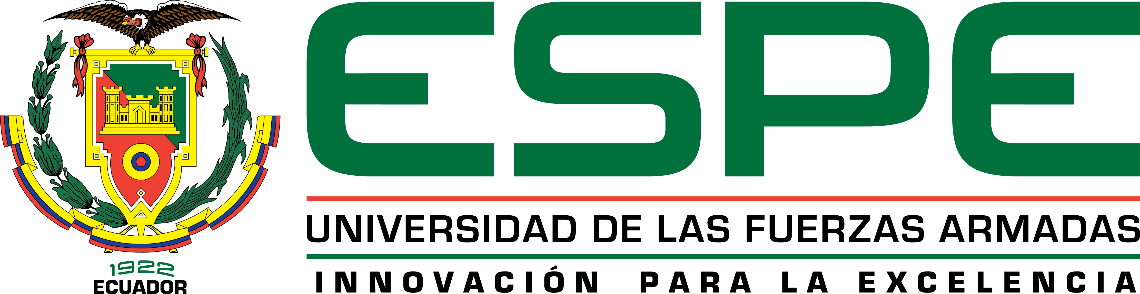 CONTENIDO
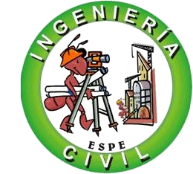 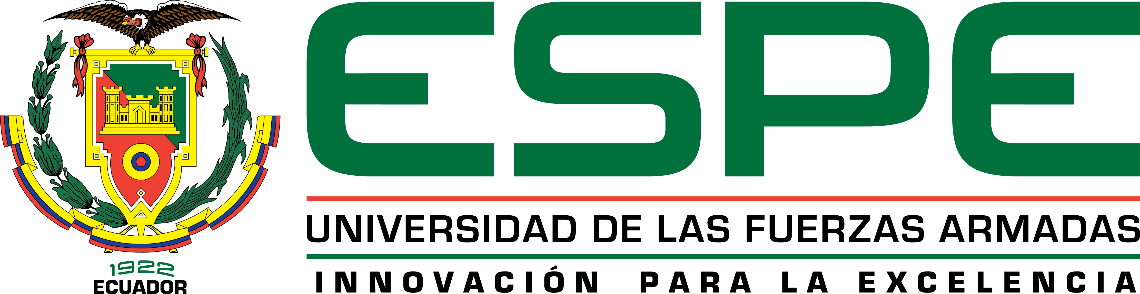 JUSTIFICACIÓN
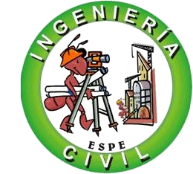 [Speaker Notes: Este proyecto parte de que en el país no existen instituciones capaces de realizar demoliciones controladas con explosivos, el cual es un método seguro y eficiente para derrocar edificaciones que han sufrido daños tras desastres naturales o que han cumplido con su vida útil. Para poder dar inicio a la aplicación de este método, es necesario el estudio de estructuras sometidas a cargas explosivas, utilizando módulos de prueba o máquinas de ensayos capaces de sostener al elemento de prueba durante los ensayos y capaz de resistir las cargas explosivas. Con el presente estudio se validará experimentalmente y se patentará el diseño de la máquina de ensayos destructivos diseñada en el PIM o proyecto macro: Desarrollo de curvas de daño por impacto con cargas explosivas en columnas de hormigón, mediante simulación computacional y ensayos experimentales. Esta máquina permite el estudio del efecto de cargas explosivas en columnas a escala real mientras simula sobre ellas el efecto de una edificación al ejercer compresión mediante un sistema hidráulico. Con esto se deja campo abierto a otras investigaciones sobre demoliciones controladas usando explosivos nacionales, tomando en cuenta el diseño de módulos de prueba orientados a otras estructuras como vigas y losas.]
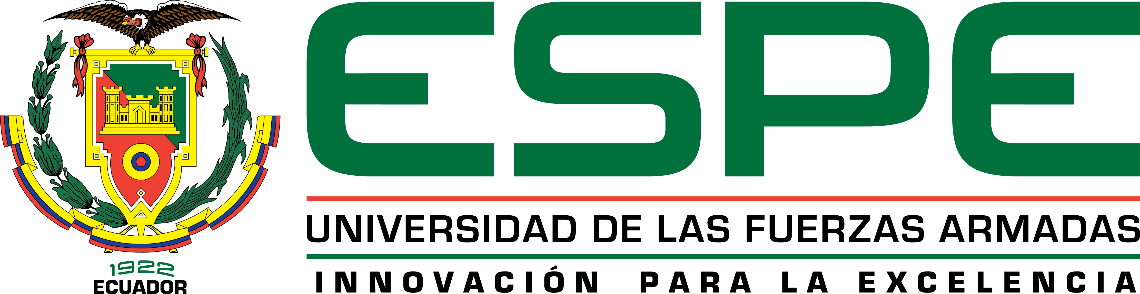 CONTENIDO
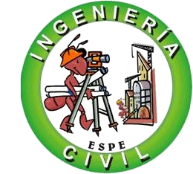 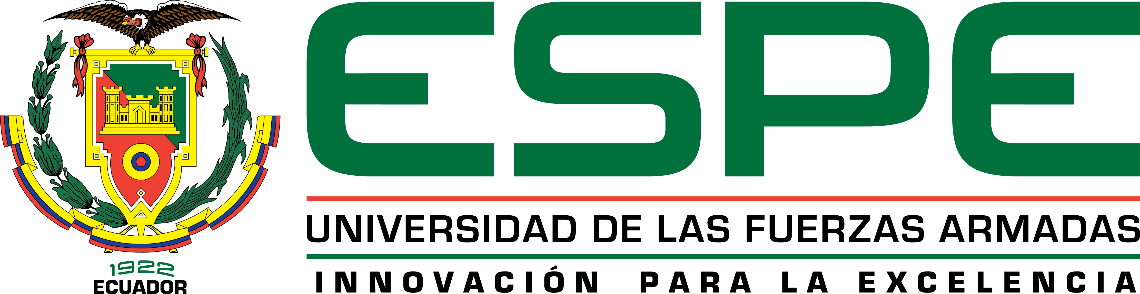 OBJETIVOS
OBJETIVO GENERAL
Evaluar el daño estructural por efecto de cargas explosivas en máquina de ensayos destructivos a compresión en columnas, mediante validación experimental para verificar y certificar la funcionalidad de su diseño.
OBJETIVOS ESPECÍFICOS
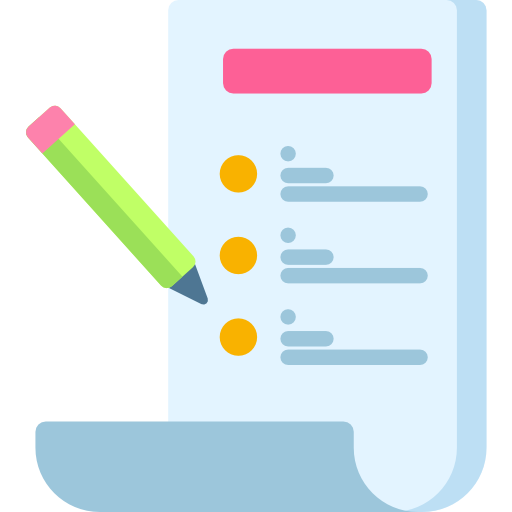 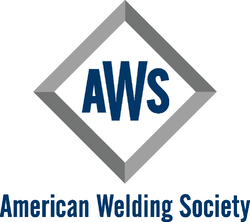 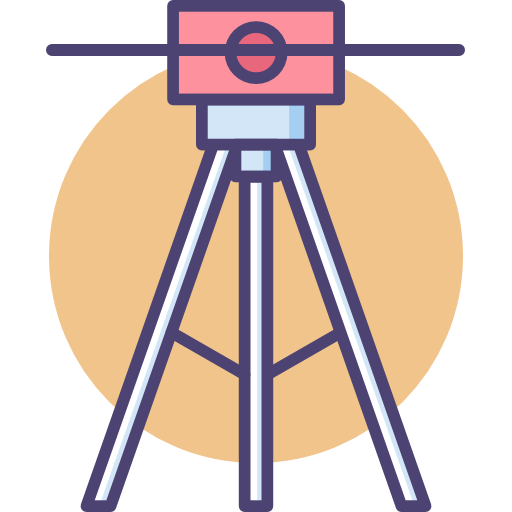 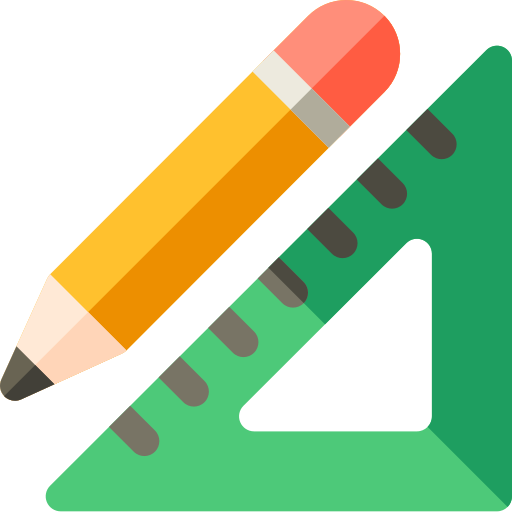 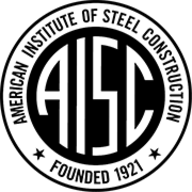 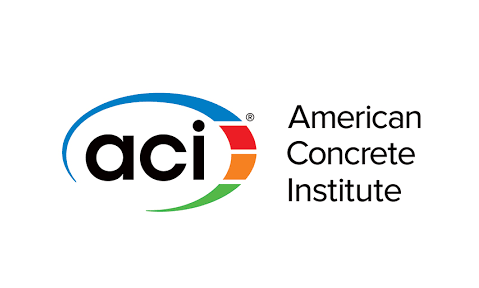 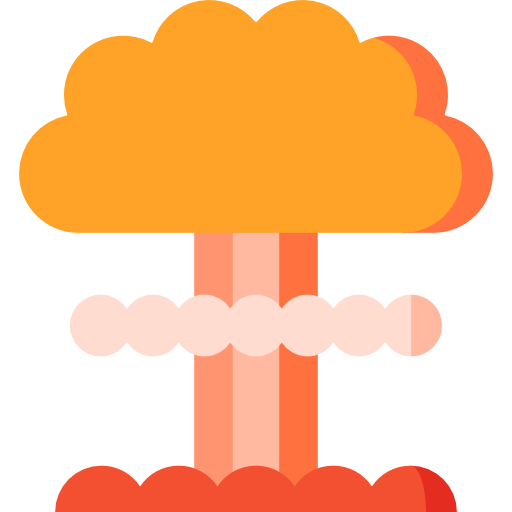 Evaluar el proceso constructivo máquina y cimentación
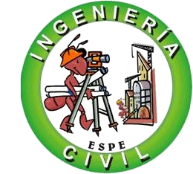 Realizar mediciones en elementos principales y secundarios
Establecer protocolo ensayo
[Speaker Notes: El objetivo general del proyecto es EVALUAR EL DAÑO ESTRUCTURAL POR EFECTO DE CARGAS EXPLOSIVAS EN LA MÁQUINA DE ENSAYOS DESTRUCTIVOS A COMPRESIÓN EN COLUMNAS, MEDIANTE VALIDACIÓN EXPERIMENTAL PARA VERIFICAR Y CERTIFICAR LA FUNCIONALIDAD DE SU DISEÑO
Los objetivos específicos planteados son 
Evaluar el proceso constructivo de la máquina de ensayos y de la cimentación de la misma, de acuerdo a especificaciones técnicas y parámetros de control de calidad según diseños establecidos bajo normativa AISC 360-10 (A. Institute of Steel Construction), AWS D1.1 (A. Welding Society) y ACI-318-14 (A. Concrete Institute).
Establecer un protocolo de ensayo destructivo el cual permita una eficiente y correcta ejecución de los ensayos, que involucre maniobrabilidad de la máquina, las probetas de hormigón y las cargas explosivas; antes y después de cada ensayo destructivo.
Realizar mediciones en campo de deflexión, pandeo y fractura de elementos principales y secundarios de la máquina, posterior a los ensayos destructivos en columnas de hormigón armado, para analizar su comportamiento.]
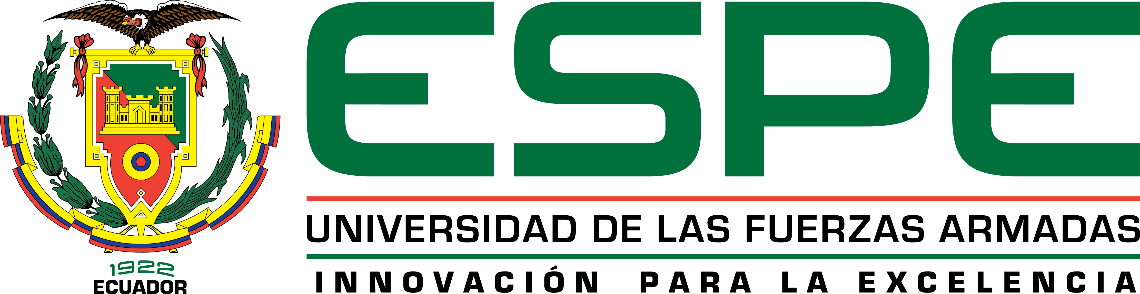 OBJETIVOS
OBJETIVOS ESPECÍFICOS
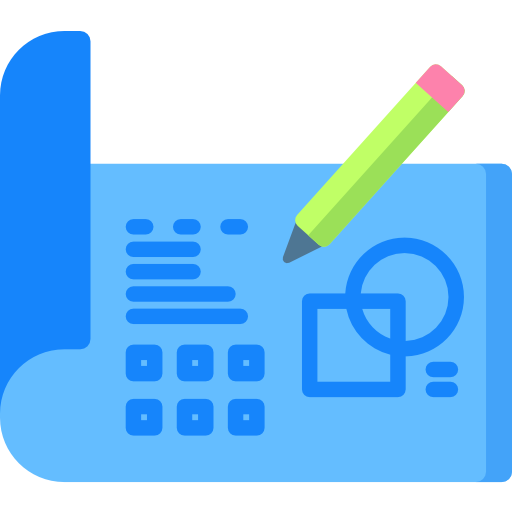 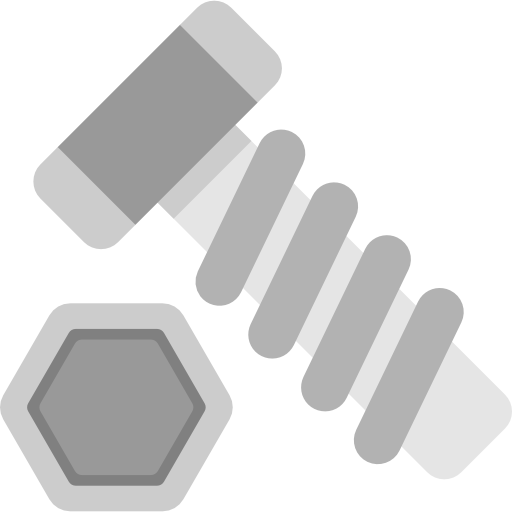 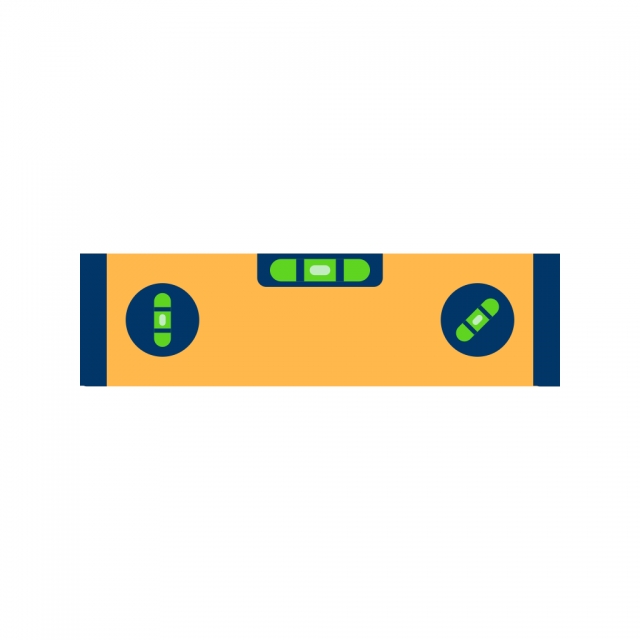 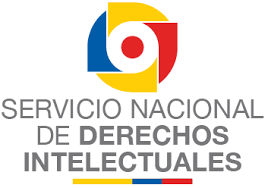 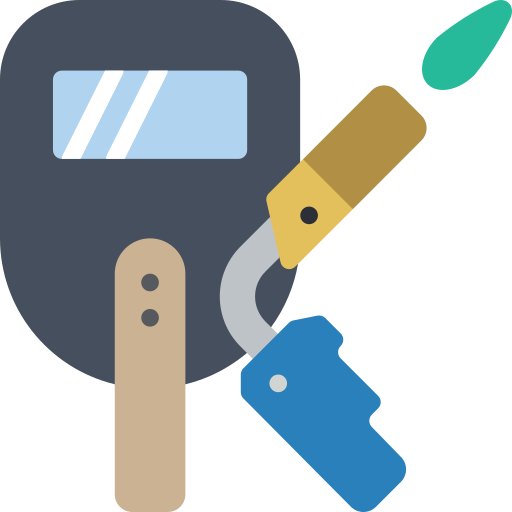 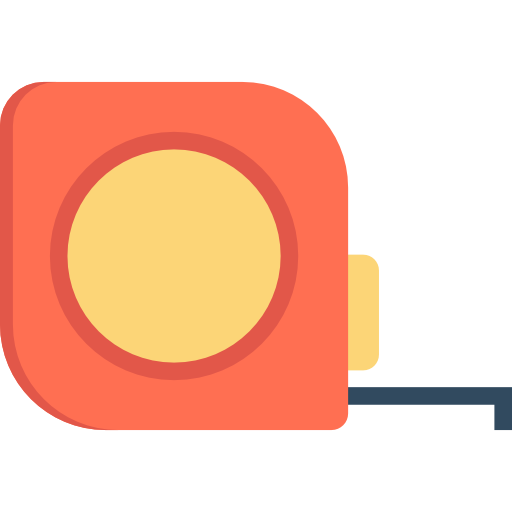 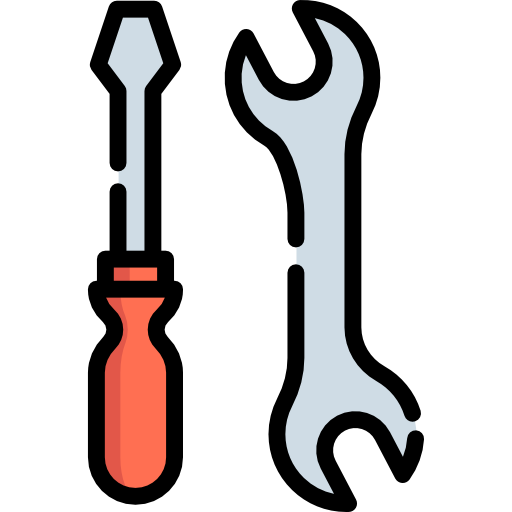 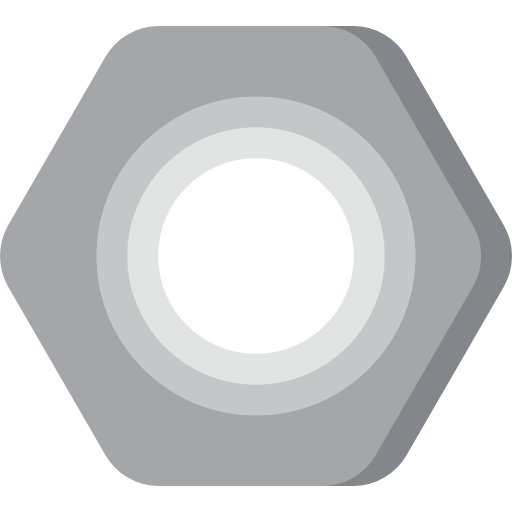 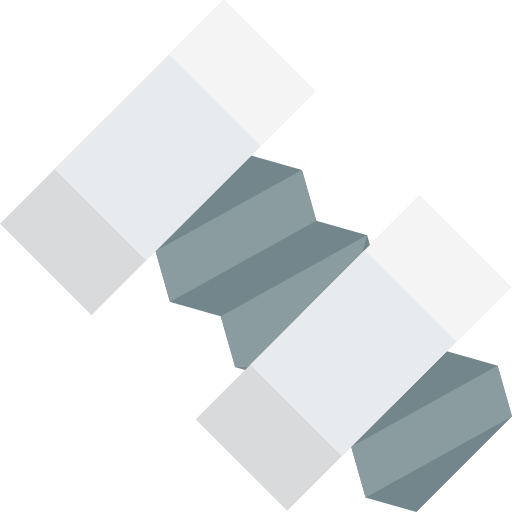 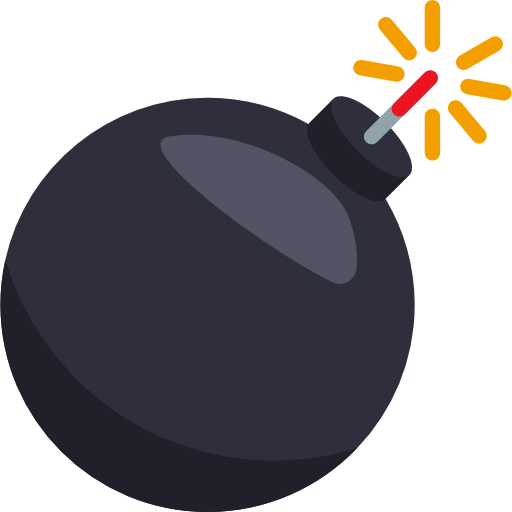 Elaborar   propuesta   rediseño
Evaluar funcionalidad conexiones
Iniciar proceso patente
Evaluar estado de la cimentación
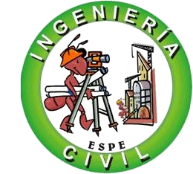 [Speaker Notes: Evaluar la funcionalidad en conexiones (pernos, cordones de suelda y placas de conexión) tras cada ensayo destructivo.
Evaluar el estado de la cimentación mediante mediciones de deformación y resistencia a la compresión.
Elaborar propuesta de rediseño o reforzamiento en función de las solicitaciones de carga y resultados experimentales.
Iniciar el proceso de inscripción y registro de patente en el Servicio Nacional de Derechos Intelectuales, SENADI]
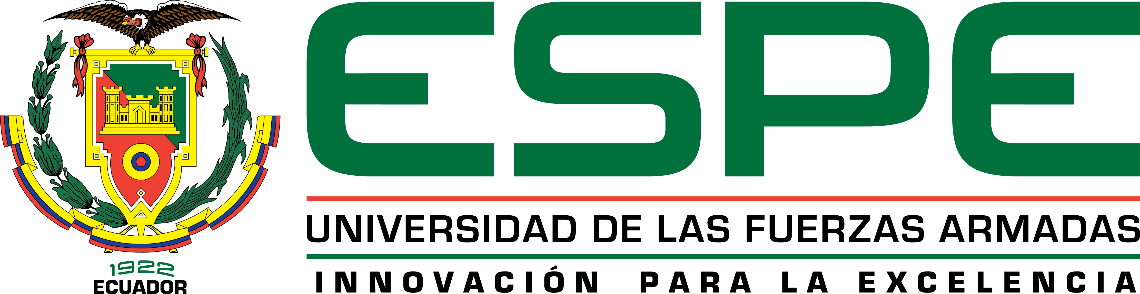 CONTENIDO
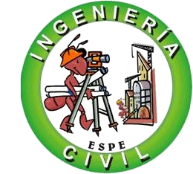 [Speaker Notes: La descripción presentada a continuación está basada en diseños previos, desarrollados en el proyecto macro.]
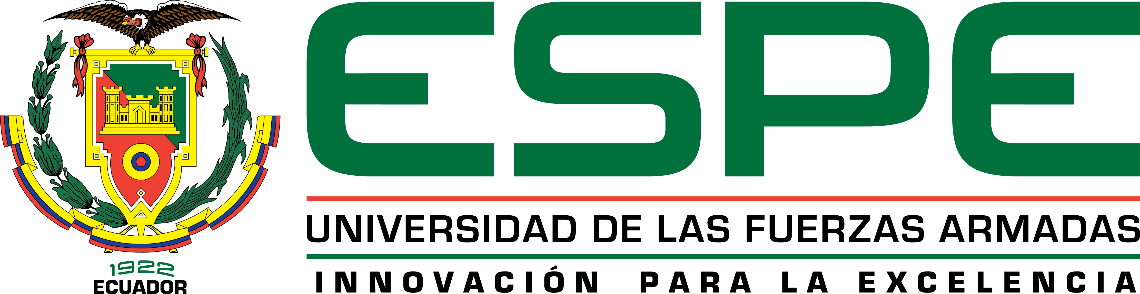 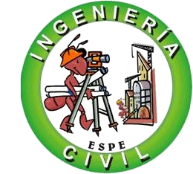 MÁQUINA DE ENSAYOS DESTRUCTIVOS A COMPRESIÓNDIMENSIONES Y SUBENSAMBLES
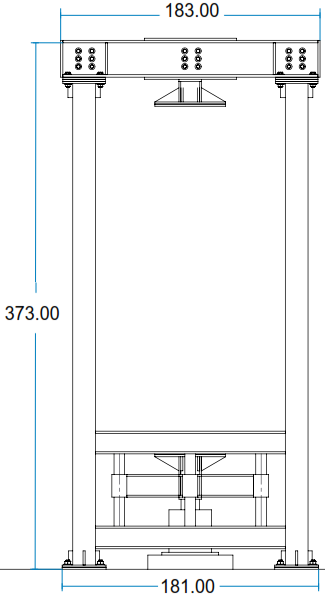 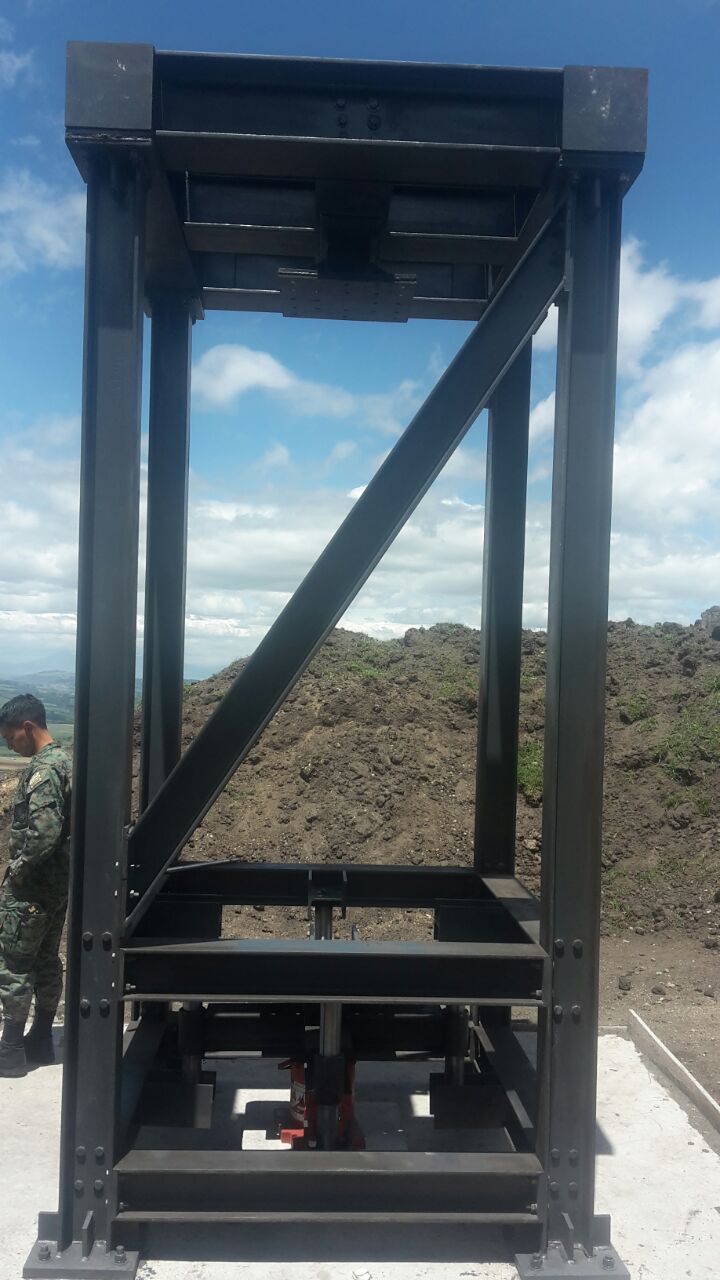 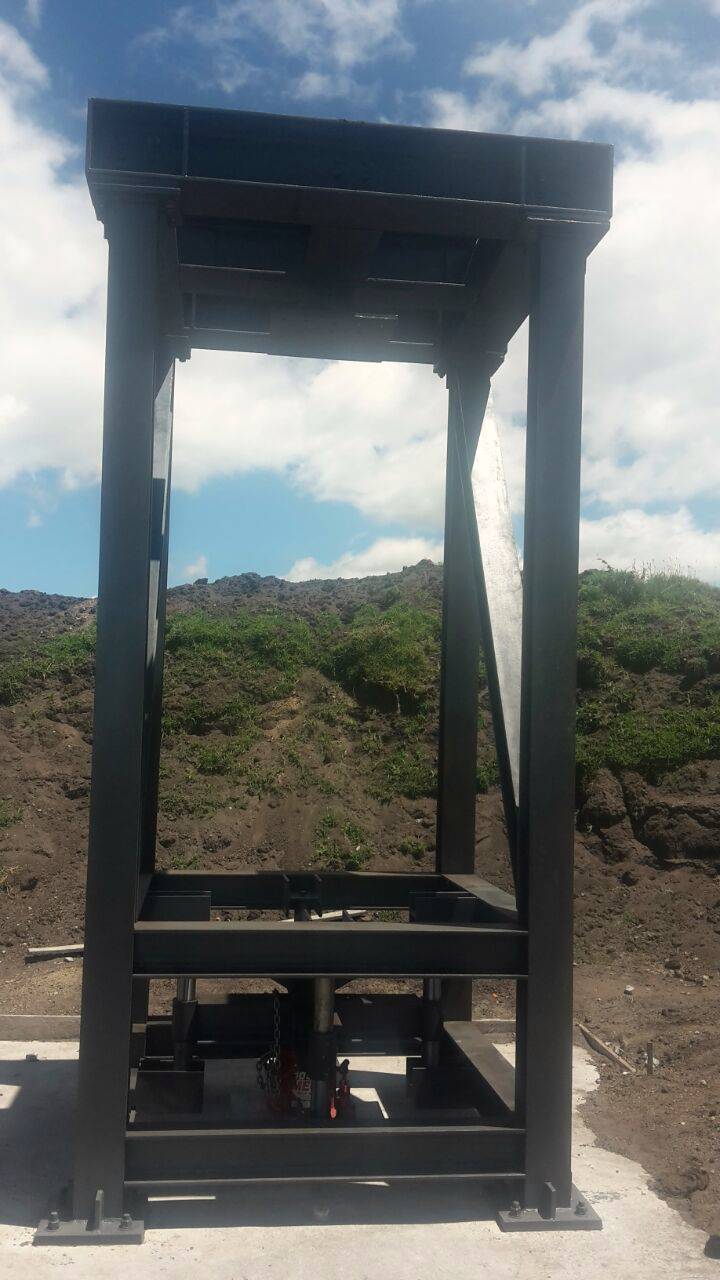 Vistas laterales, dimensiones y división en subensambles de la máquina de ensayos.
[Speaker Notes: La máquina posee una geometría general de 373 cm de altura, con una base de 181 cm tanto de profundidad como de ancho y una cubierta de 183 cm de profundidad y de ancho. En el proceso de diseño estructural y construcción de la máquina de ensayos, se divide en tres subensambles que son: estructura de cubierta, estructura interior y estructura inferior.]
SUBENSAMBLE INFERIOR
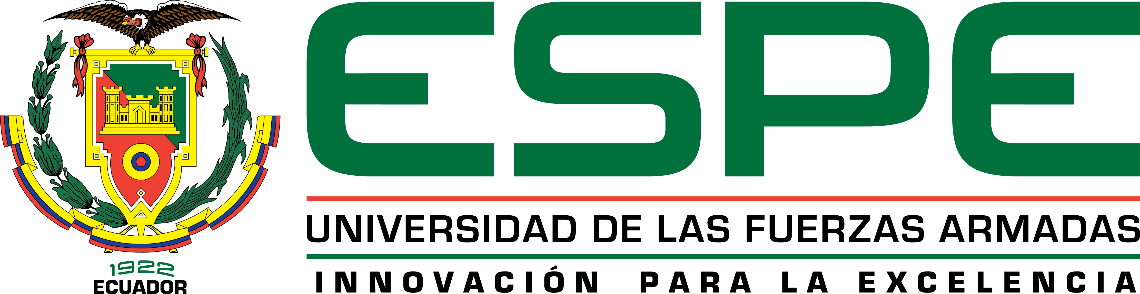 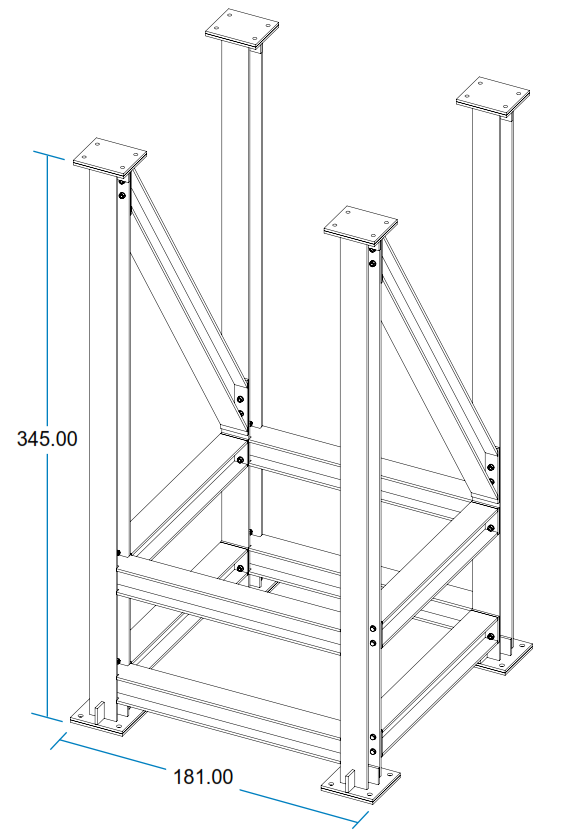 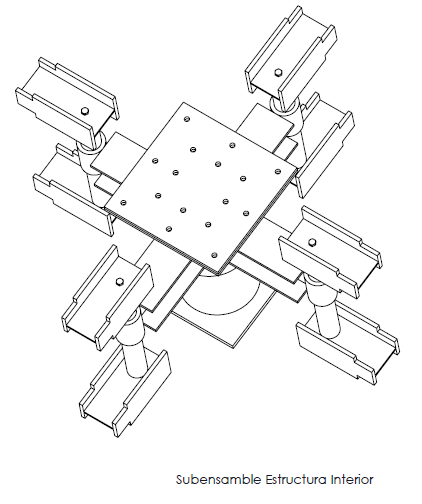 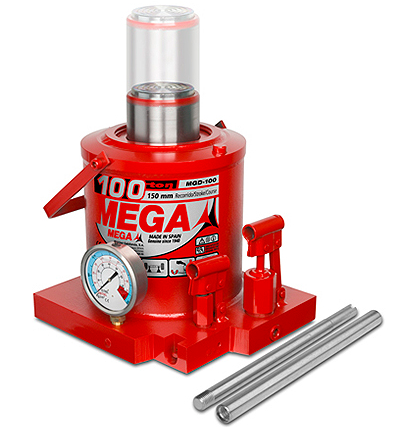 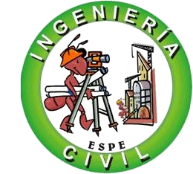 Fuente: https://www.mega.es
[Speaker Notes: Estructura de cubierta
Este subensamble, cumple con la función de tapa o cubierta desmontable, lo cual permite el fácil montaje y desmontaje de las probetas de hormigón a ensayar. Estructura interior
Este funciona como base para la probeta de hormigón a ensayar y es regulable según la geometría de la misma. Además, permite la transmisión de la carga puntual vertical hacia la probeta; la cual es aplicada por una gata de sistema hidráulico MEGA MGD-100, que puede ejercer una carga máxima de 100 Tn, controlada por un manómetro de alta presión.
Estructura inferior
El subensamble inferior funciona, principalmente, como estructura central de soporte. También permite la conexión de todos los subensambles, así como la fijación de la máquina de ensayos en la cimentación, y de esta manera, forma el conjunto resistente al impacto de los explosivos durante los ensayos.]
ACERO ESTRUCTURAL
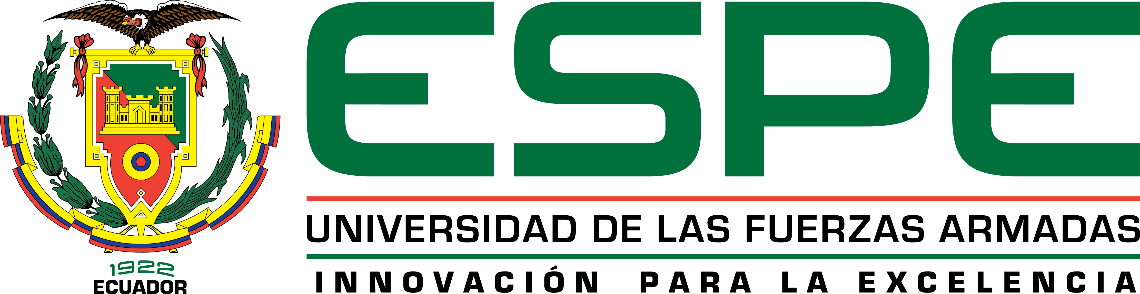 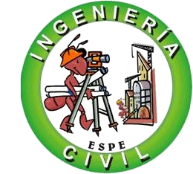 [Speaker Notes: Cada elemento de la máquina de ensayos fue diseñado con un acero estructural especifico, para los elementos de conexiones tenemos, en el caso de pernos hexagonales un acero A325, las tuercas de estos son de acero A563, las arandelas con acero F436, los ejes de transmisión con un acero AISI 4340 y sus respectivos pernos de acero AISI 1045, por el lado de los elementos principales y secundarios tenemos un acero A36 en placas y perfiles tipo HEB]
DIMENSIONES
CONSTRUCCIÓN
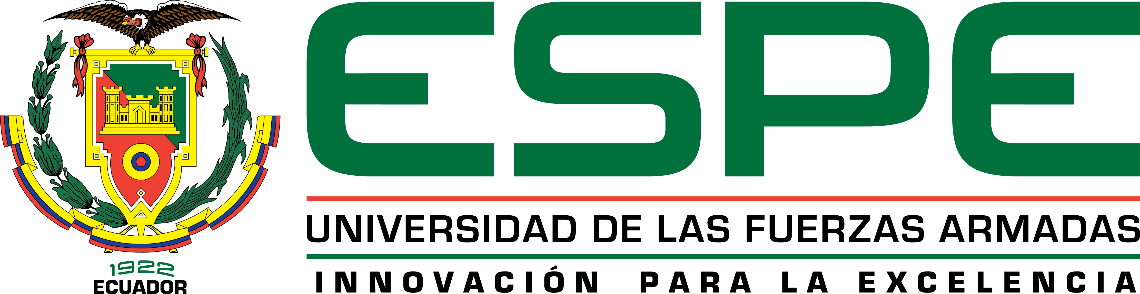 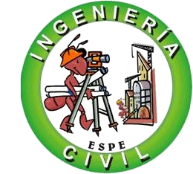 CIMENTACIÓN DE HORMIGÓN ARMADO
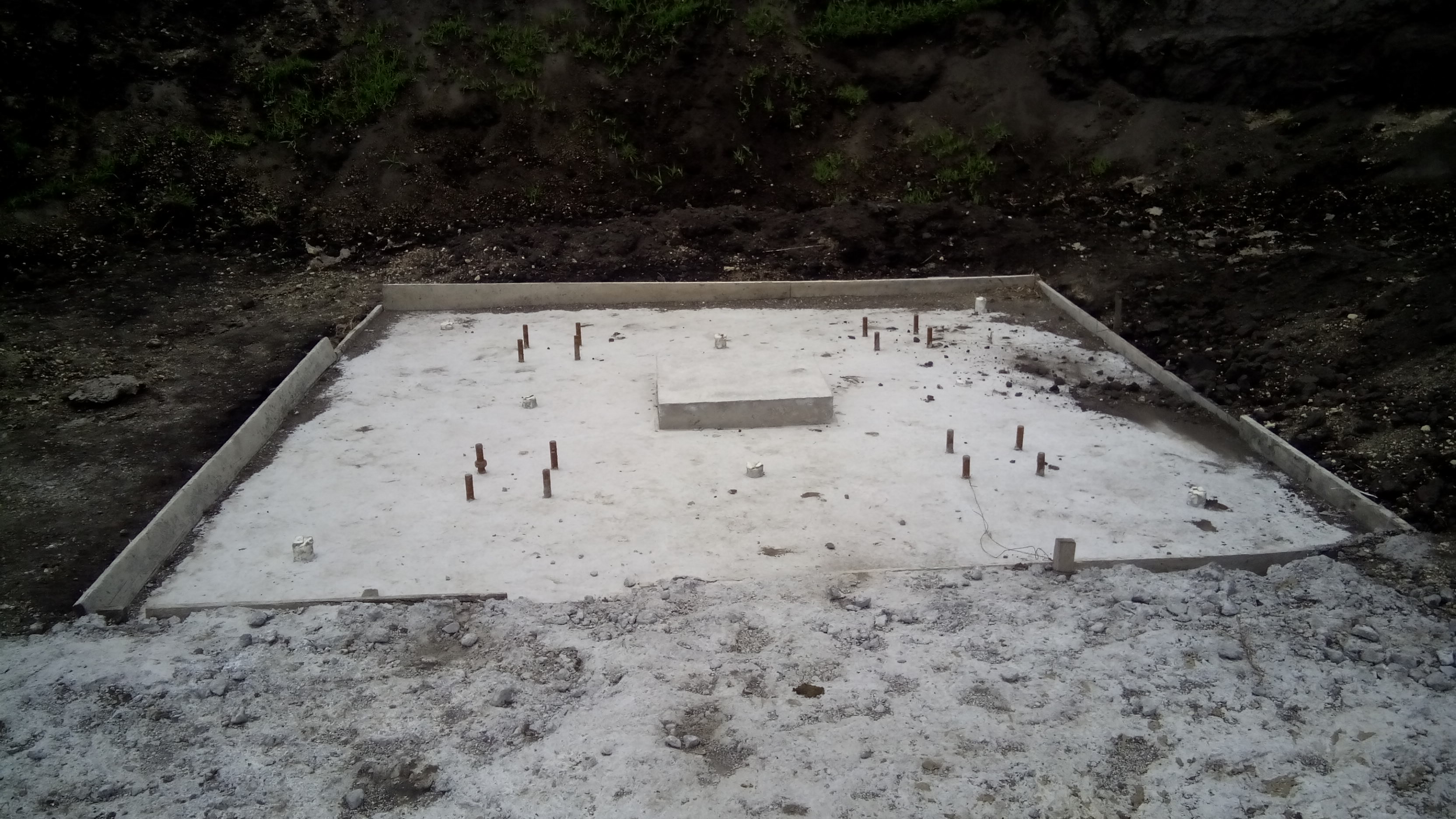 Carga diseño: 100 Tn repartidas en cuatro apoyos.
f’c=210 kg/cm²
1 ∅18mm @15cm
Pernos ∅24mm
[Speaker Notes: Además, la máquina debe ir anclada a una cimentación de hormigón armado, diseñada para 100 T distribuidas en los 4 apoyos y con una resistencia a compresión de 210 kgcm2. La cimentación tiene una altura de 65cm y una sección transversal cuadrada de 3.25m de ladoñ su armadura transversal y longitudinal está conformada por una varilla de 18mm cada 15cm. Existen 4 canastas de anclaje para sostener a la máquina, con pernos de 24mm y el sistema hidráulico irá sobre un pedestal de 10cm de alto y sección transversal de 60 cm.]
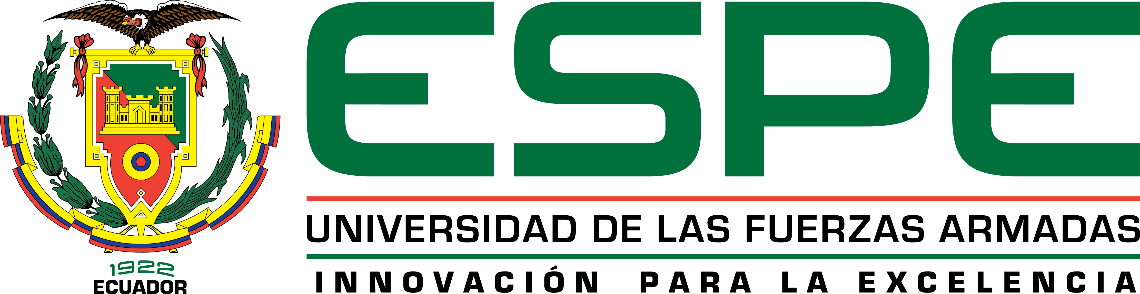 CONSIDERACIONES DE DISEÑOCARGAS APLICADAS A LA ESTRUCTURA
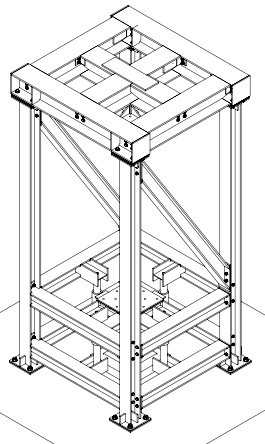 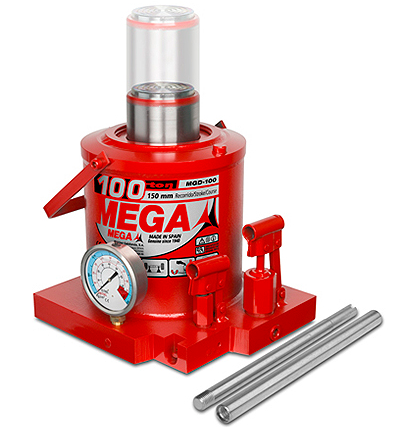 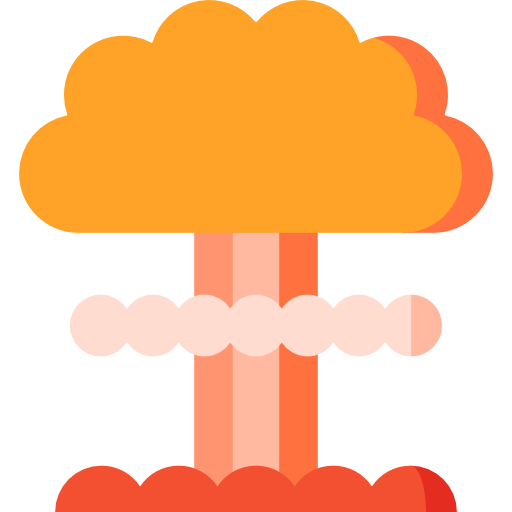 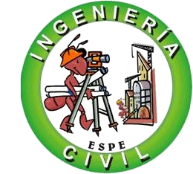 [Speaker Notes: Se consideran dos cargas aplicadas a la estructura.]
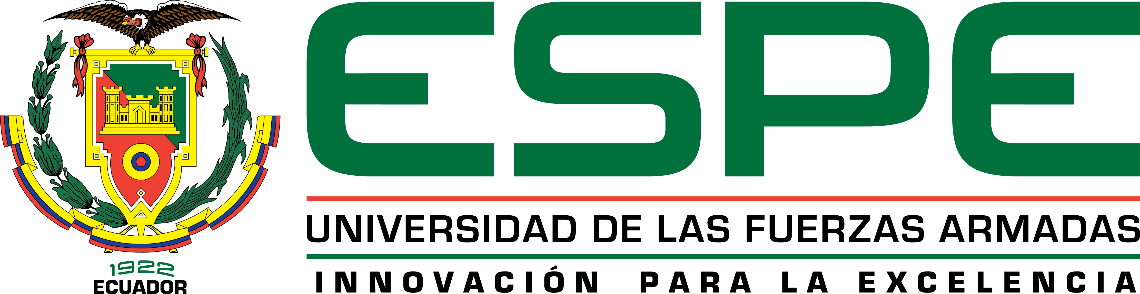 CONTENIDO
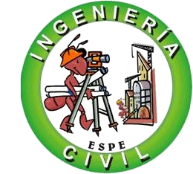 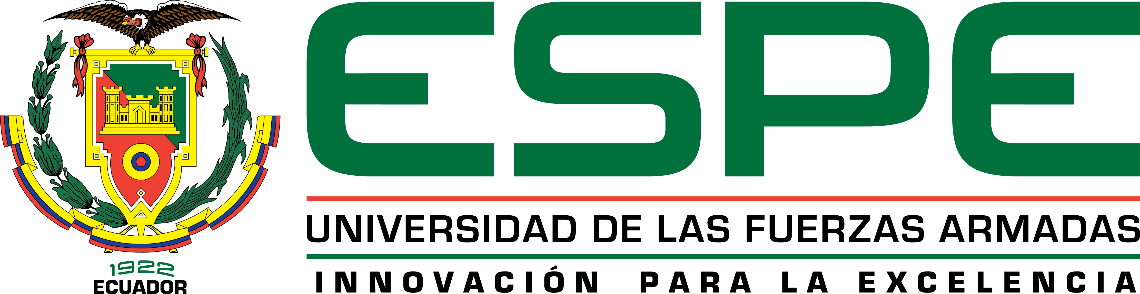 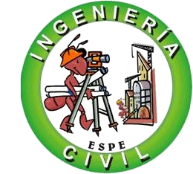 ENSAYOS EN ACEROEnsayo metalográfico
ASTM E3-01 Standard Practice for Preparation of Metallographic Specimens
[Speaker Notes: Para la evaluación del daño estructural en conexiones, en el caso de pernos, se realizo un ensayos metalográficos, bajo la normativa ASTM E3-01, el cual permite estudiar características estructurales de un metal, siendo estas el tamaño y forma de grano, presencia de grietas o segregaciones, su microestructura y el tipo de tratamiento térmico y mecánico del metal. Este ensayo consta de cuatro fases.
Extracción de la muestra
La cual fue realizada con ayuda de una cortadora de disco, con presencia de liquido refrigerante, el cual permite mantener al metal a temperatura normal al momento del  corte, evitando así cambios en su microestructura. 
Preparación de la muestra
Se divide en tres fases pasando por un desbaste grueso, luego un desbaste fino y el pulido una superficie tipo espejo.
Ataque químico
Este pone en evidencia la estructura del material con un reactivo de solución Nital al 3% de ácido nítrico y 97% de alcohol metílico. 
Observación microscópica
Una vez concluido el ataque, se observa la composición granular microestructural de cada muestra con la ayuda de un microscopio metalográfico que opera con luz reflejada.]
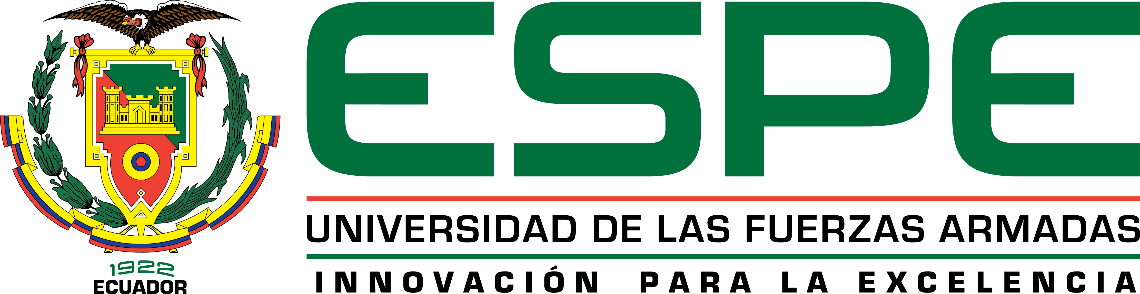 ENSAYOS EN ACEROEnsayo tintas penetrantes
ASTM E-165 Standard Test Method for Liquid Penetrant Examination
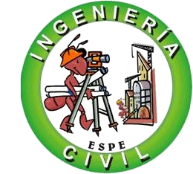 [Speaker Notes: Para las conexiones de soldadura se realizo ensayos de tintas penetrantes bajo la normativa ATM E-165, este líquido penetra, por capilaridad, dejando visible las grietas e inconsistencias superficiales de la soldadura, Se realiza una limpieza inicial mediante un spray limpiador, frotando la superficie con un trapo limpio hasta eliminar toda clase de suciedad. Posteriormente, se emplea el penetrante, dejándolo actuar durante 15 minutos y luego se retira el exceso con un trapo. Finalmente, se coloca el revelador, el cual, luego de 10 minutos tras su aplicación, permitió observar las fisuras superficiales de los cordones de suelda examinados.]
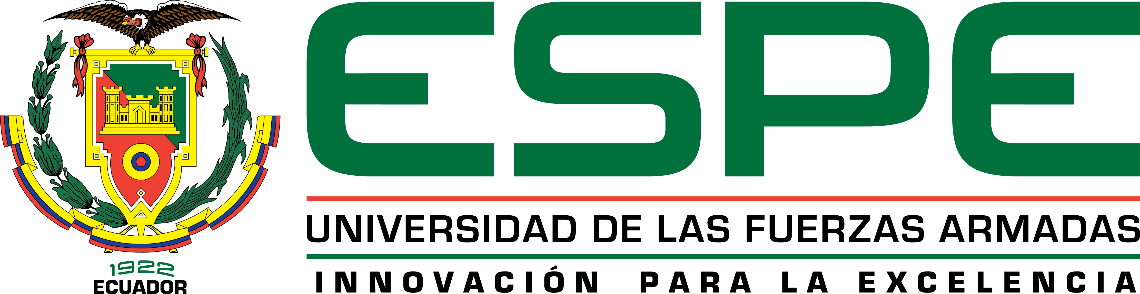 ENSAYOS EN HORMIGÓN ARMADOEnsayo extracción de núcleos
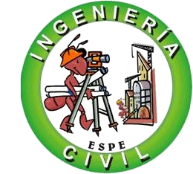 [Speaker Notes: El ensayo de extracción de núcleos según ASTM c42, es un ensayo aplicado sobre estructuras existentes para determinar su resistencia a compresión. Su proceso inicia con la extracción de núcleos tubulares con taladro con broca de diamante. La orientación de la extracción influye en la resistencia, siendo mayor cuando se los extrae en sentido perpendilar a la superficie. Una vez extraidos, se verifica que su relación l/d esté entre 1.9 y 2.1, caso contrario deben ser cortados. Por último se los ensaya a compresión. Con los resultados de resistencia de validan los parámetros de aceptación según código ACI 318.]
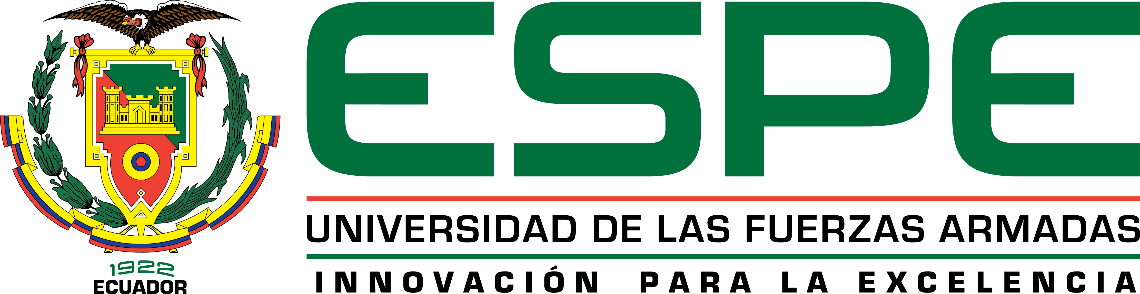 CONTENIDO
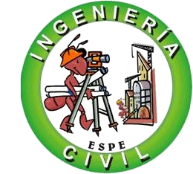 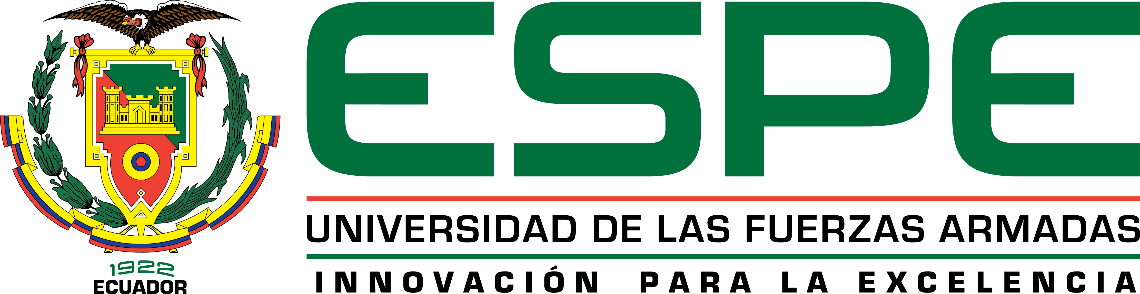 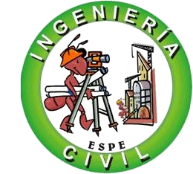 Protocolo de ensayo destructivo
[Speaker Notes: Es necesario una preparación de la máquina, las probetas de hormigón y el sistema hidráulico, antes y después de cada ensayo, así como la colocación de cargas explosivas, con sus respectivas medidas de seguridad, lo cual fue realizado por personal EOD del Depósito Conjunto de Municiones El Corazón (DEPCOR).
Desajustar los pernos frontales, que unen la tapa superior con las columnas de la máquina.
En caso de haber realizado un ensayo previo, desajustar los pernos de anclaje de la probeta ensayada.
Levantar la tapa con ayuda de maquinaria (mini cargadora o grúa), y mantenerla en posición mediante alzas colocadas sobre las columnas de la máquina.
En caso de haber realizado un ensayo previo, retirar la columna de hormigón ensayada con ayuda de la maquinaria, dejando el espacio libre para el siguiente ensayo. 
Con la maquinaria, realizar el traslado y colocación de la probeta de hormigón a ensayar dentro de la máquina.
Una vez en posición, retirar las alzas, permitiendo el cierre de la tapa superior de la máquina.]
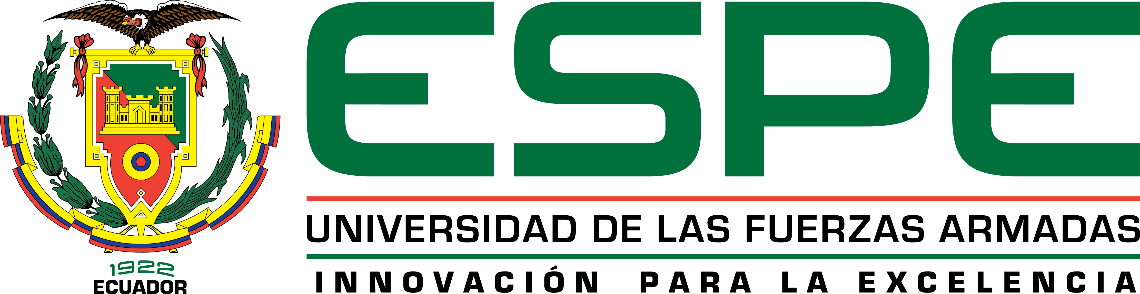 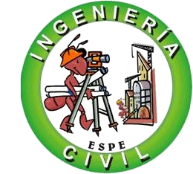 Protocolo de ensayo destructivo
[Speaker Notes: Es necesario una preparación de la máquina, las probetas de hormigón y el sistema hidráulico, antes y después de cada ensayo, así como la colocación de cargas explosivas, con sus respectivas medidas de seguridad, lo cual fue realizado por personal EOD del Depósito Conjunto de Municiones El Corazón (DEPCOR).
Desajustar los pernos frontales, que unen la tapa superior con las columnas de la máquina.
En caso de haber realizado un ensayo previo, desajustar los pernos de anclaje de la probeta ensayada.
Levantar la tapa con ayuda de maquinaria (mini cargadora o grúa), y mantenerla en posición mediante alzas colocadas sobre las columnas de la máquina.
En caso de haber realizado un ensayo previo, retirar la columna de hormigón ensayada con ayuda de la maquinaria, dejando el espacio libre para el siguiente ensayo. 
Con la maquinaria, realizar el traslado y colocación de la probeta de hormigón a ensayar dentro de la máquina.
Una vez en posición, retirar las alzas, permitiendo el cierre de la tapa superior de la máquina.]
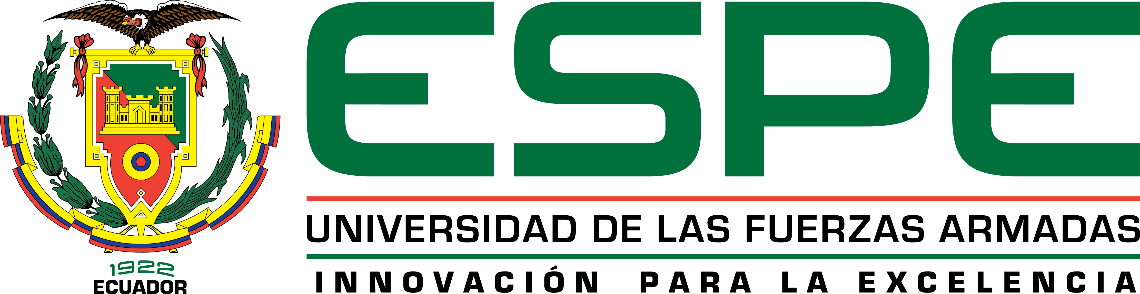 Protocolo de ensayo destructivo
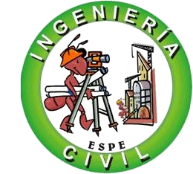 [Speaker Notes: Seguidamente, realizar el reajuste pernos, tanto de la tapa como de la columna de hormigón, hasta que quede fija en el lugar de ensayo.
Realizar la limpieza de los restos de ensayos anteriores y posteriormente, efectuar un reajuste general de todos los pernos de la máquina que pudieran haberse aflojado a causa de las vibraciones de ensayos previos.
Dar la carga requerida mediante el sistema hidráulico con ayuda de una palanca de fuerza y un manómetro de alta presión.
El personal explosivista EOD coloca las cargas explosivas, en la cantidad y posición requeridas por el ensayo
Finalmente, detonar las cargas explosivas luego de haber tomado las medidas de seguridad establecidas por el personal especializado del EOD.]
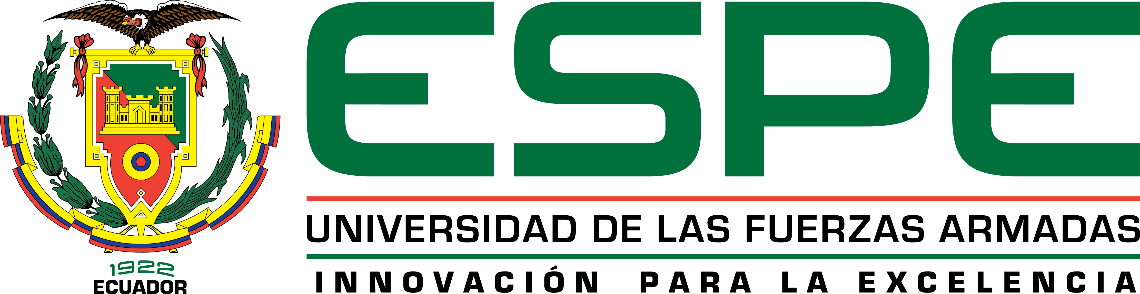 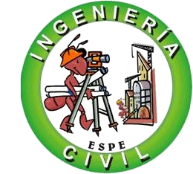 Evaluación de dañoDurante ensayos
[Speaker Notes: En total se aplic{o 71.56kg de explosivos en 33 ensayos experimentales, sobre columnas de hormig{on de diferentes dimensiones y con cargas explosivas en distintas cantidades. Se presentaron algunos inconvenientes ubicados en las zonas de la figura.]
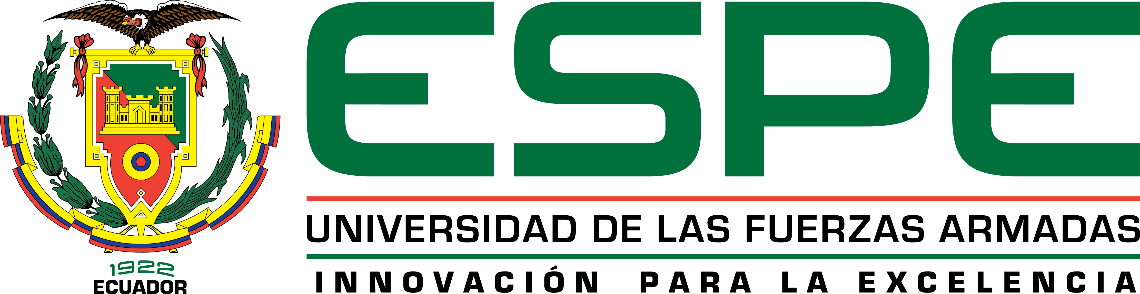 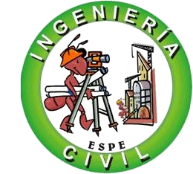 Evaluación de dañoDurante ensayos
(5) Ensayo No. 10
Carga: 2.28 kg
Acumulada: 18.69 kg
(6) Ensayo No. 10
Carga: 2.28 kg
Acumulada: 18.69 kg
(7) Ensayo No. 17-18
Carga: 3.42 kg
Acumulada: 35.33 kg
(8) Ensayo No. 17
Carga: 2.28 kg
Acumulada: 35.33 kg
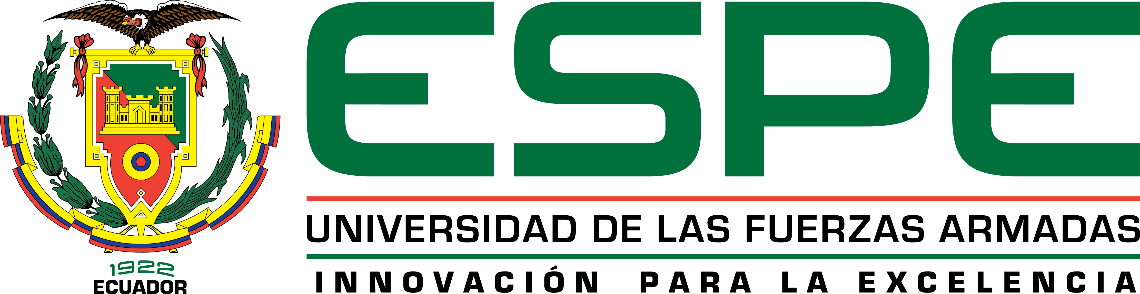 Evaluación de dañoDespués ensayos
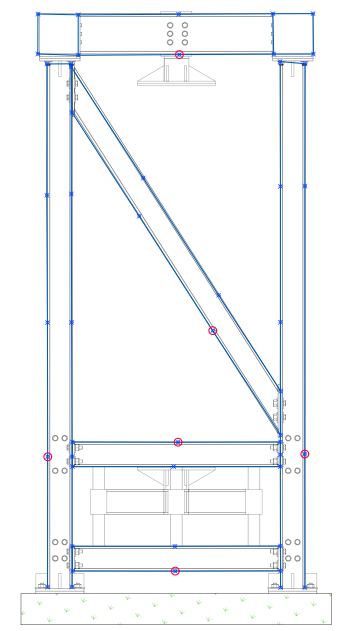 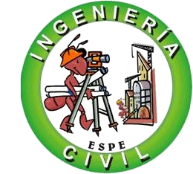 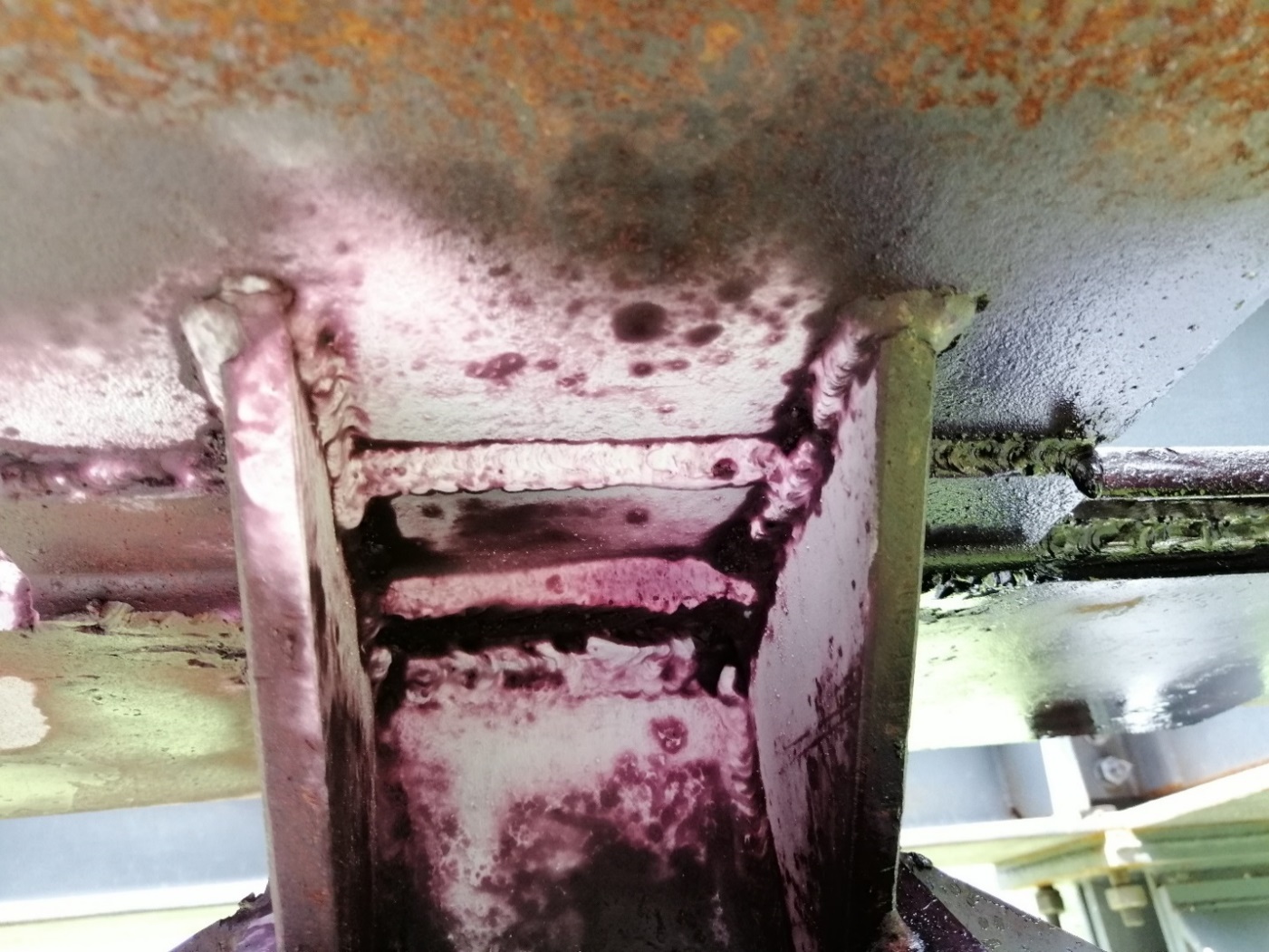 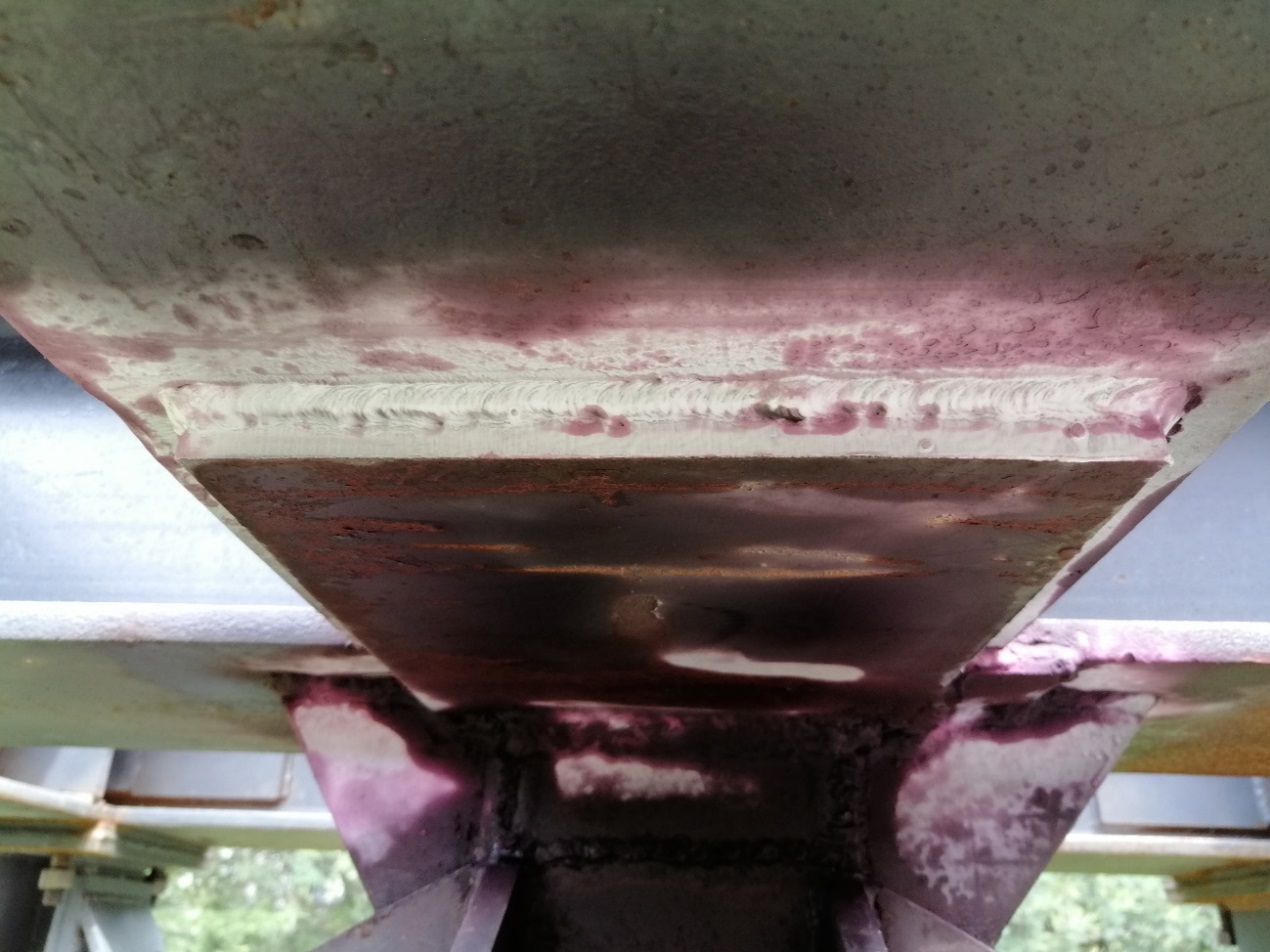 (a)
(b)
Porosidades diversas
Socavaciones externas
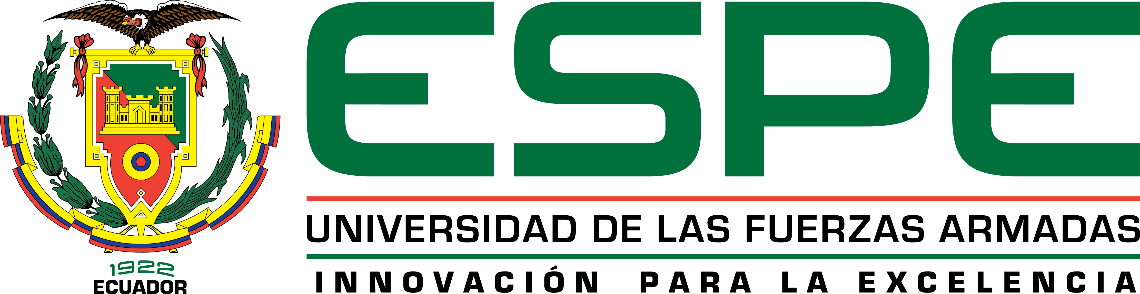 Evaluación de dañoConexiones estructurales
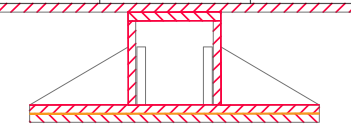 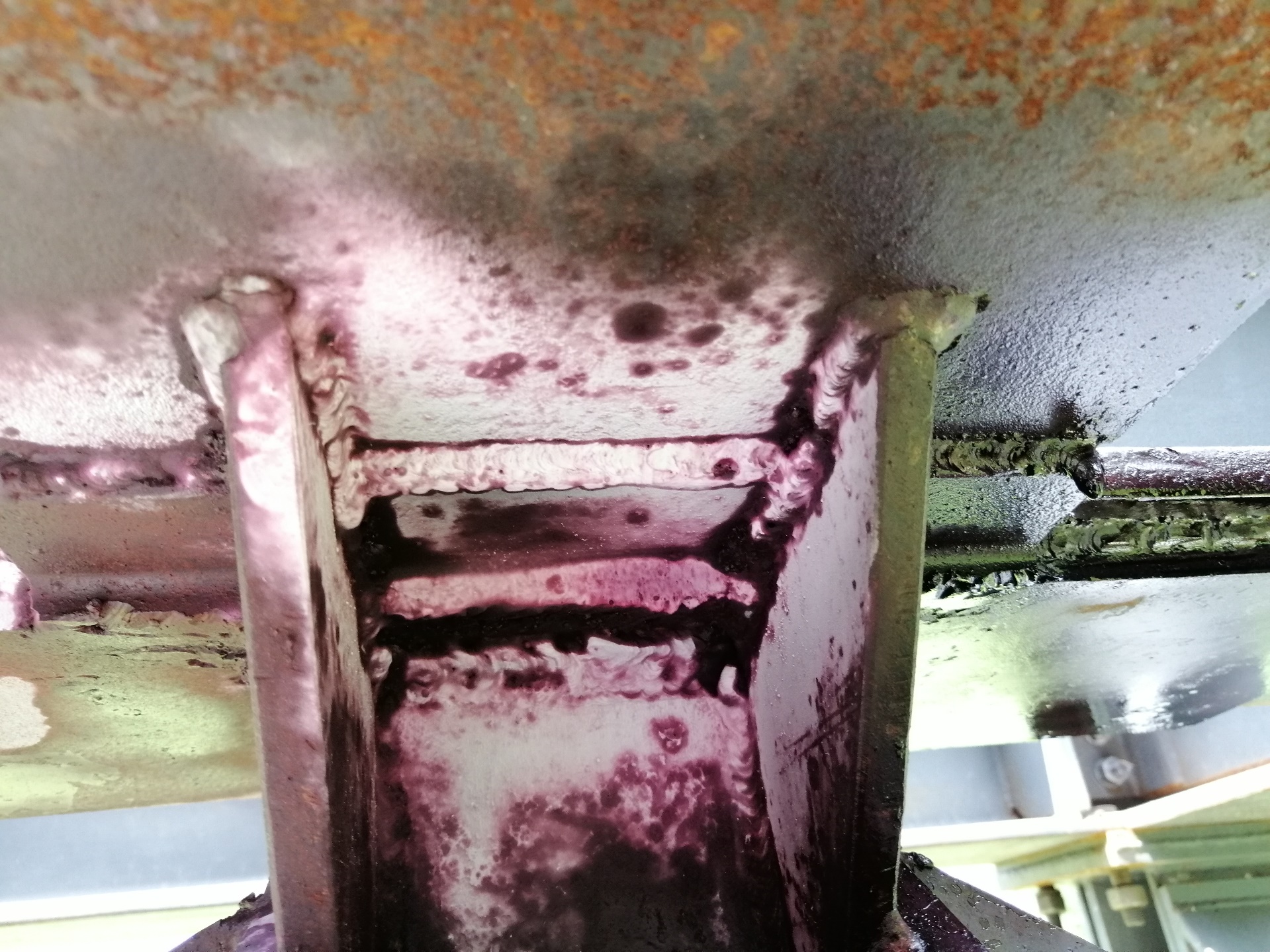 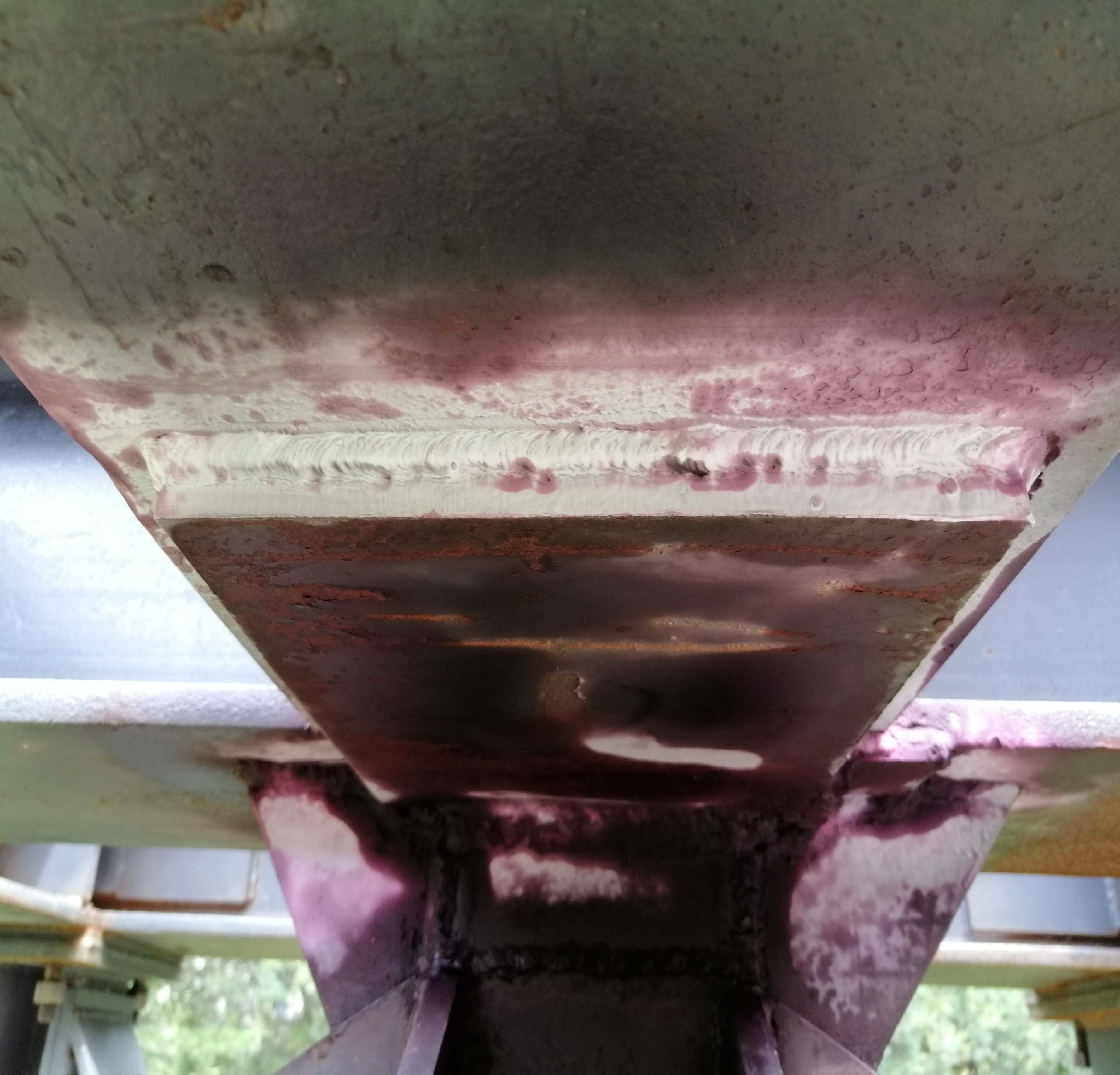 Fisura de interrupción (tipo cráter)
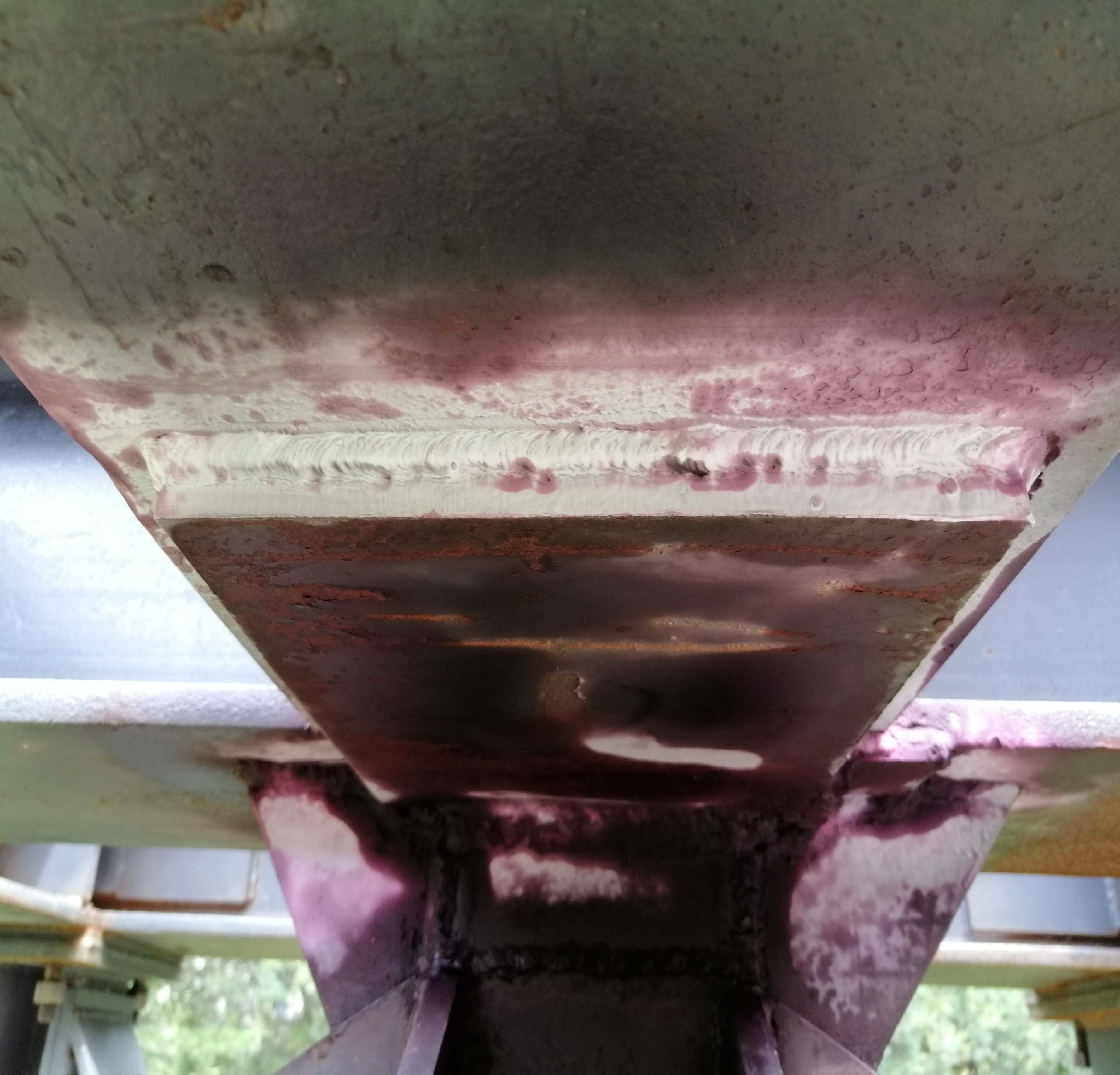 (a)
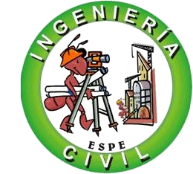 Vista frontal
Vista lateral derecha
[Speaker Notes: Para la evaluación de daño en conexiones de soldadura, a partir del ensayo de tintas penetrantes, se analiza los tipos de falla encontrados en cada una de las soldaduras ensayadas, certificando cuales son aprobadas y cuales son rechazadas, en base a criterios técnicos expuestos en el código (AWS D1.1/D1.1M:2015), Tabla 6.1. Para el soporte superior tenemos.
Vista frontal
Existe una fisura de interrupción o tipo cráter, que cruza transversalmente al cordón de soldadura, se produce cuando se tiene una interrupción del arco de soldadura o una discontinuidad del cordón de suelda, no se aceptará ningún tipo de fisura, ya sea transversal o longitudinal, por tanto, se rechaza esta conexión. 
Vista lateral
Existen socavaciones externas, lo cual es una reducción del espesor del metal base en la línea de unión, por fusión del cordón de suelda con la superficie del metal base, se produce cuando se ejecuta un arco demasiado largo, y/o una corriente inestable o demasiado alta en el equipo de soldadura, considerando que el espesor del metal base es de 15 mm, los cordones de suelda de estas vistas se rechazan, ya que su profundidad de socavación excede 1/32 plg (1 mm), al ser de 1.4 mm. Además, presenta porosidades diversas, las cuales se extienden desde la superficie del material base, hasta la superficie del cordón de soldadura, se presenta por contaminantes presentes en la superficie cuando no se dio una limpieza adecuada previo al trabajo de soldadura.]
(b)
(a)
Porosidades diversas
(a)
Socavaciones externas
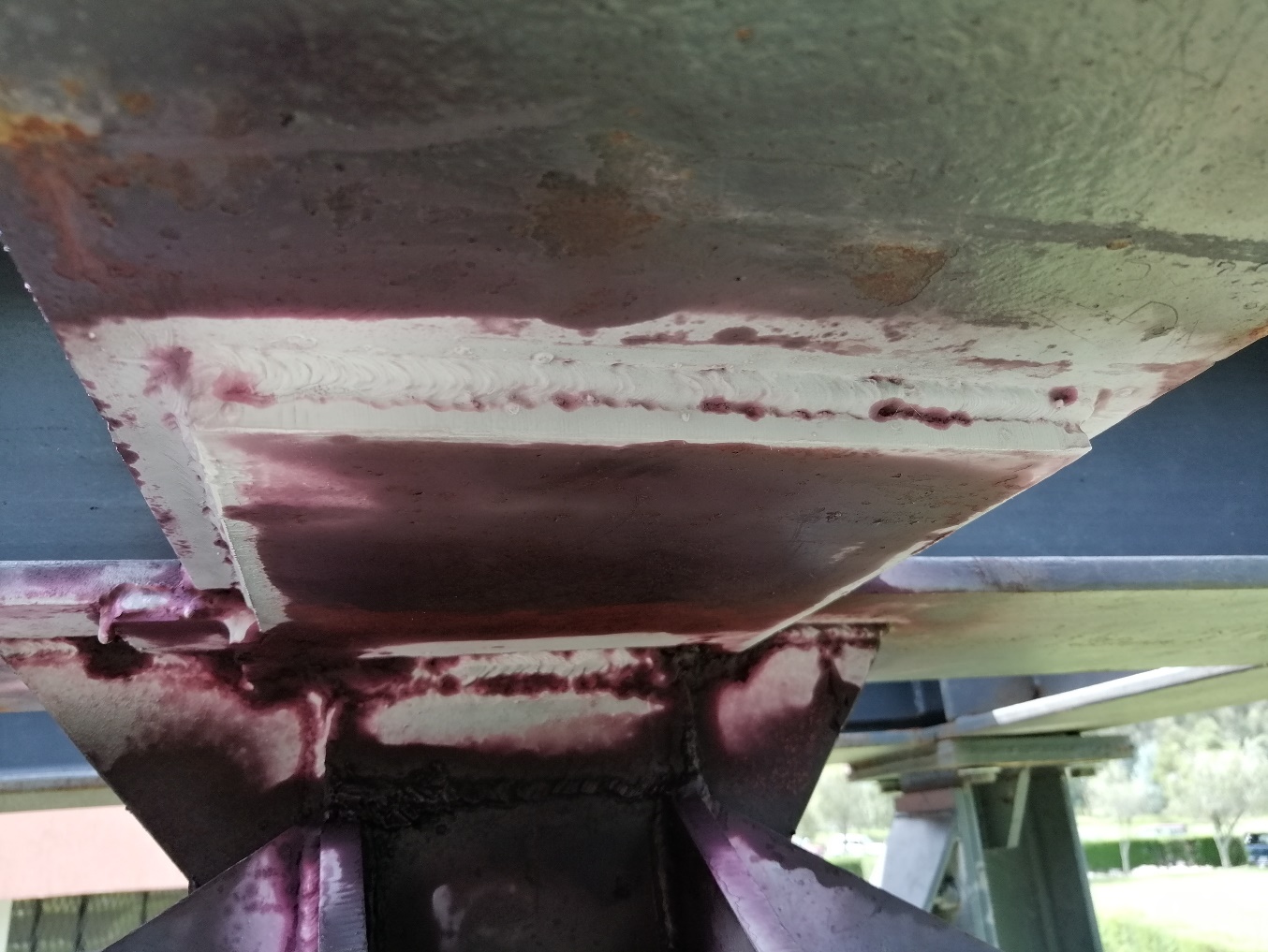 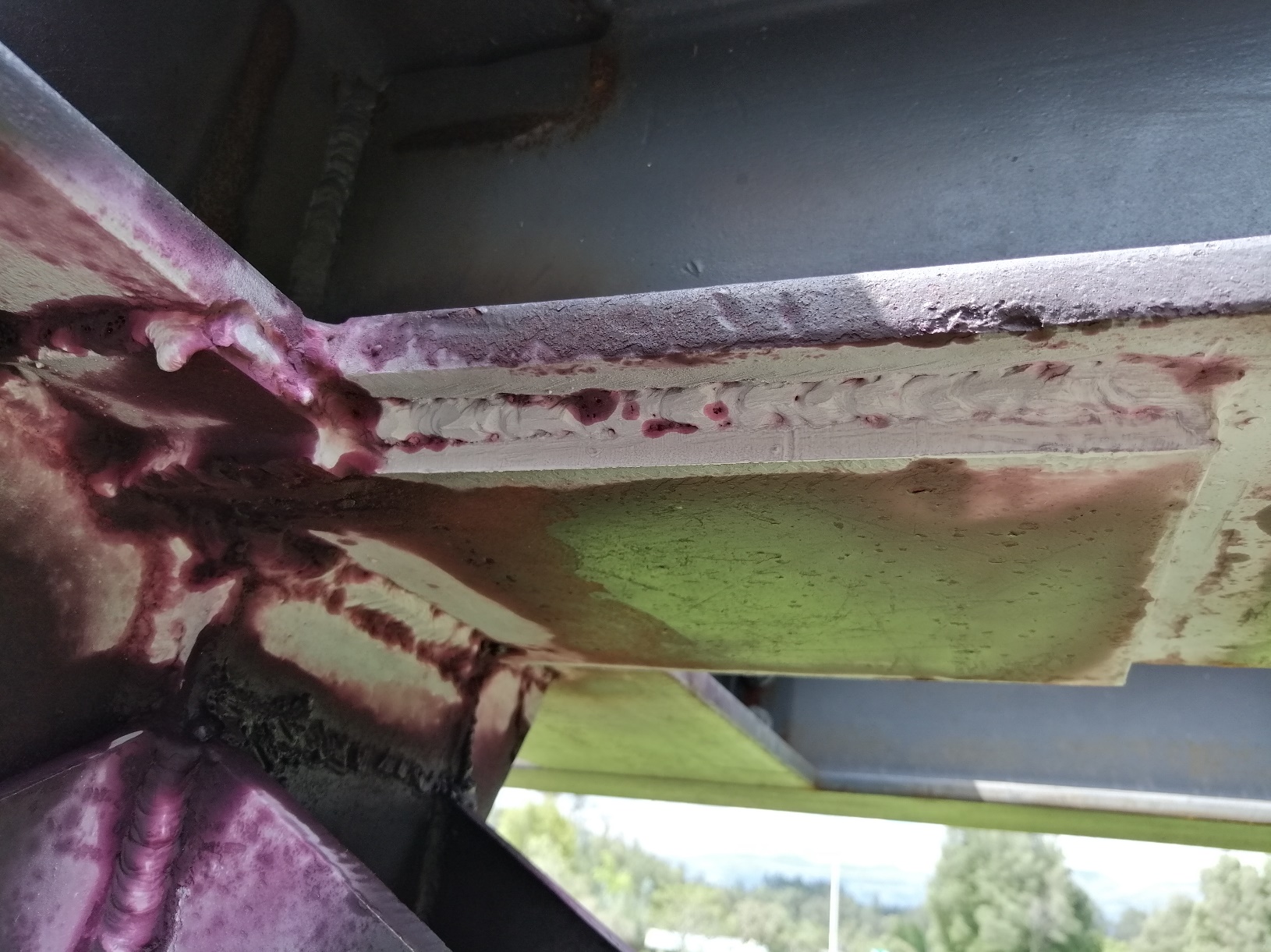 (b)
(a)
Porosidad agrupada (nido de poros)
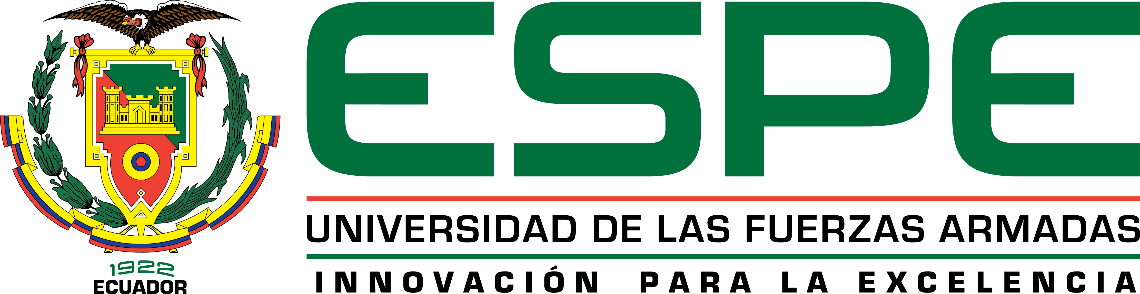 Socavaciones externas
Evaluación de dañoConexiones estructurales
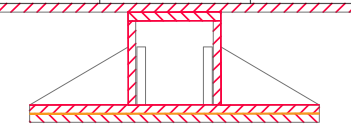 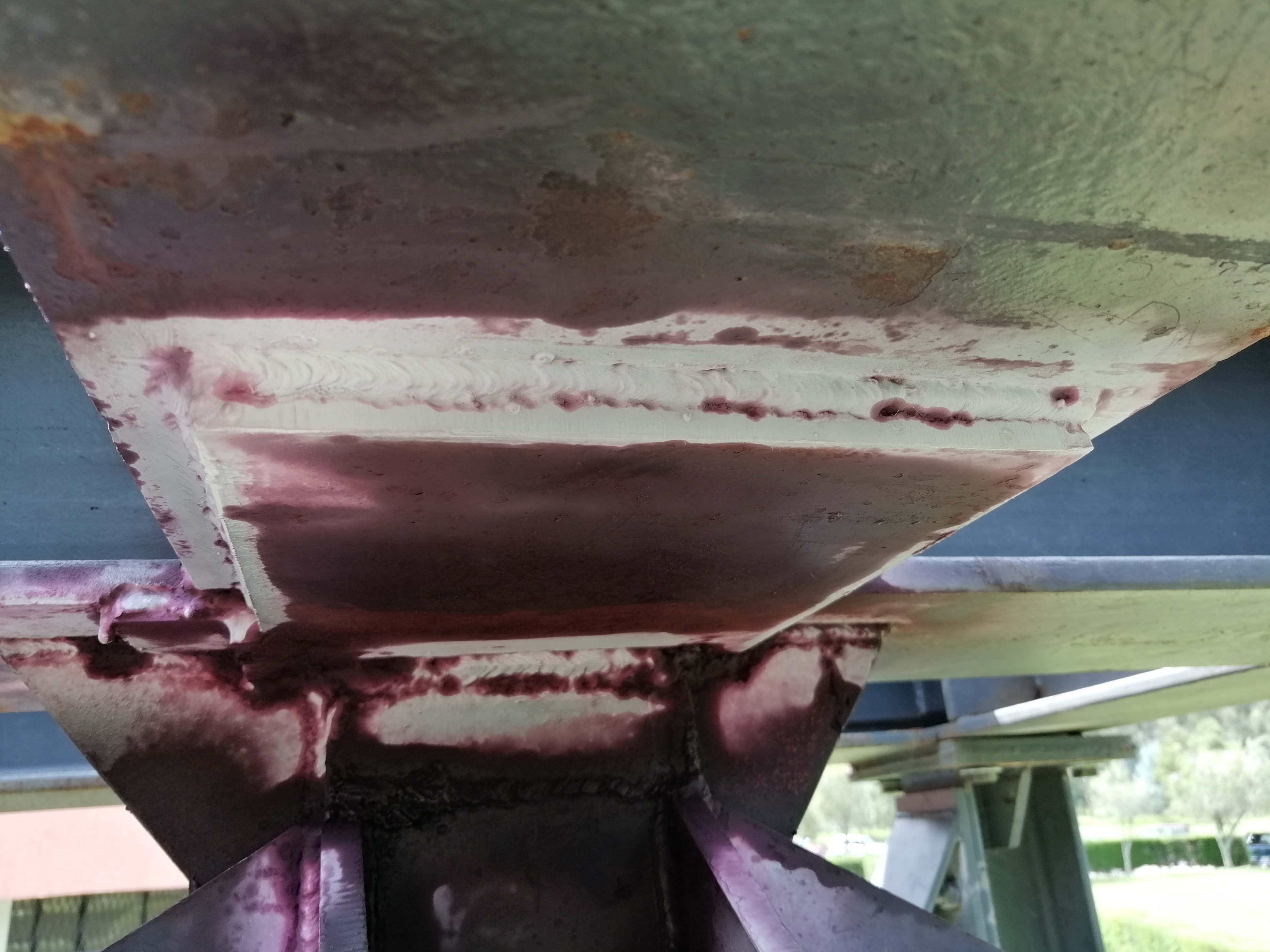 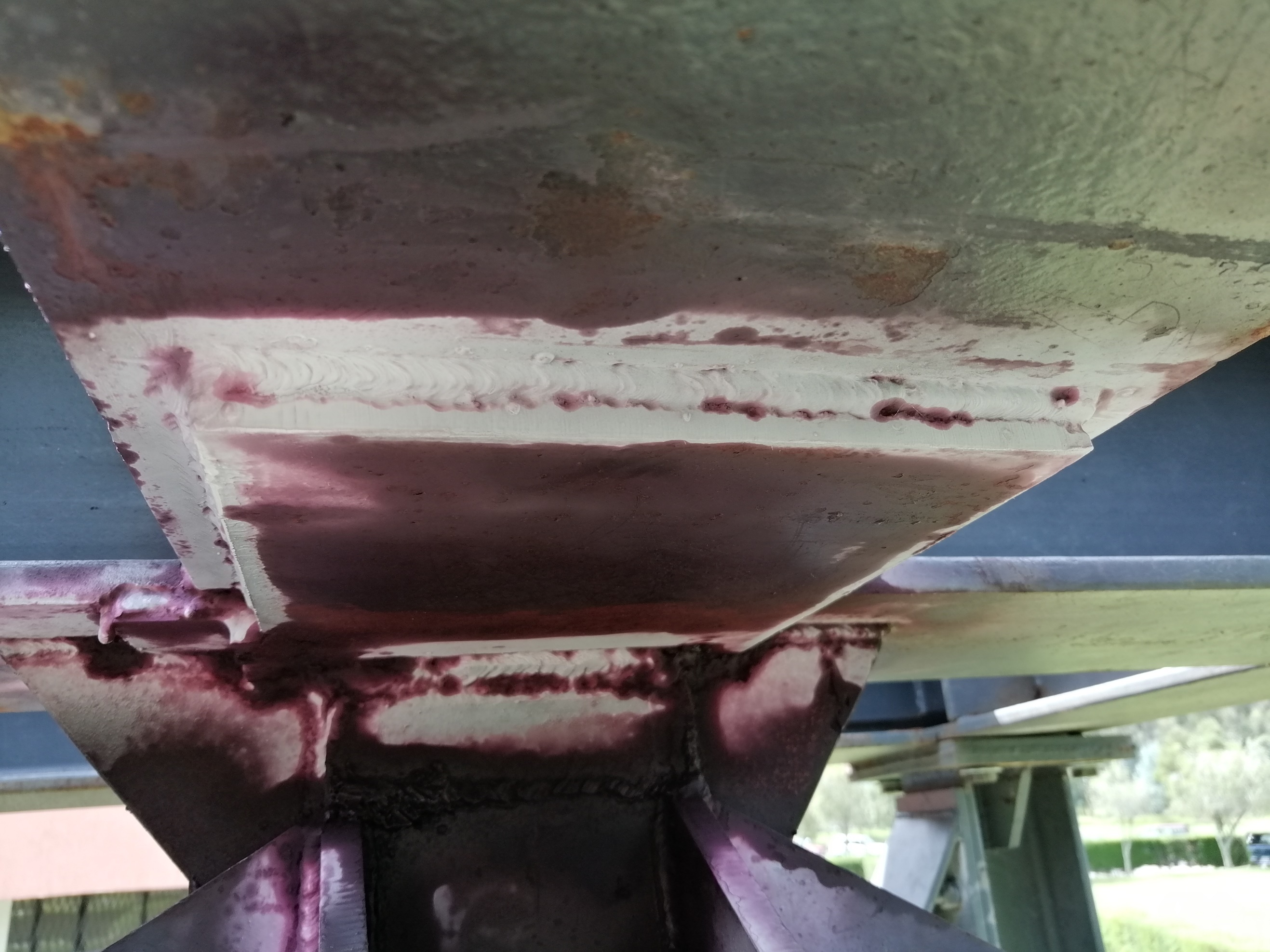 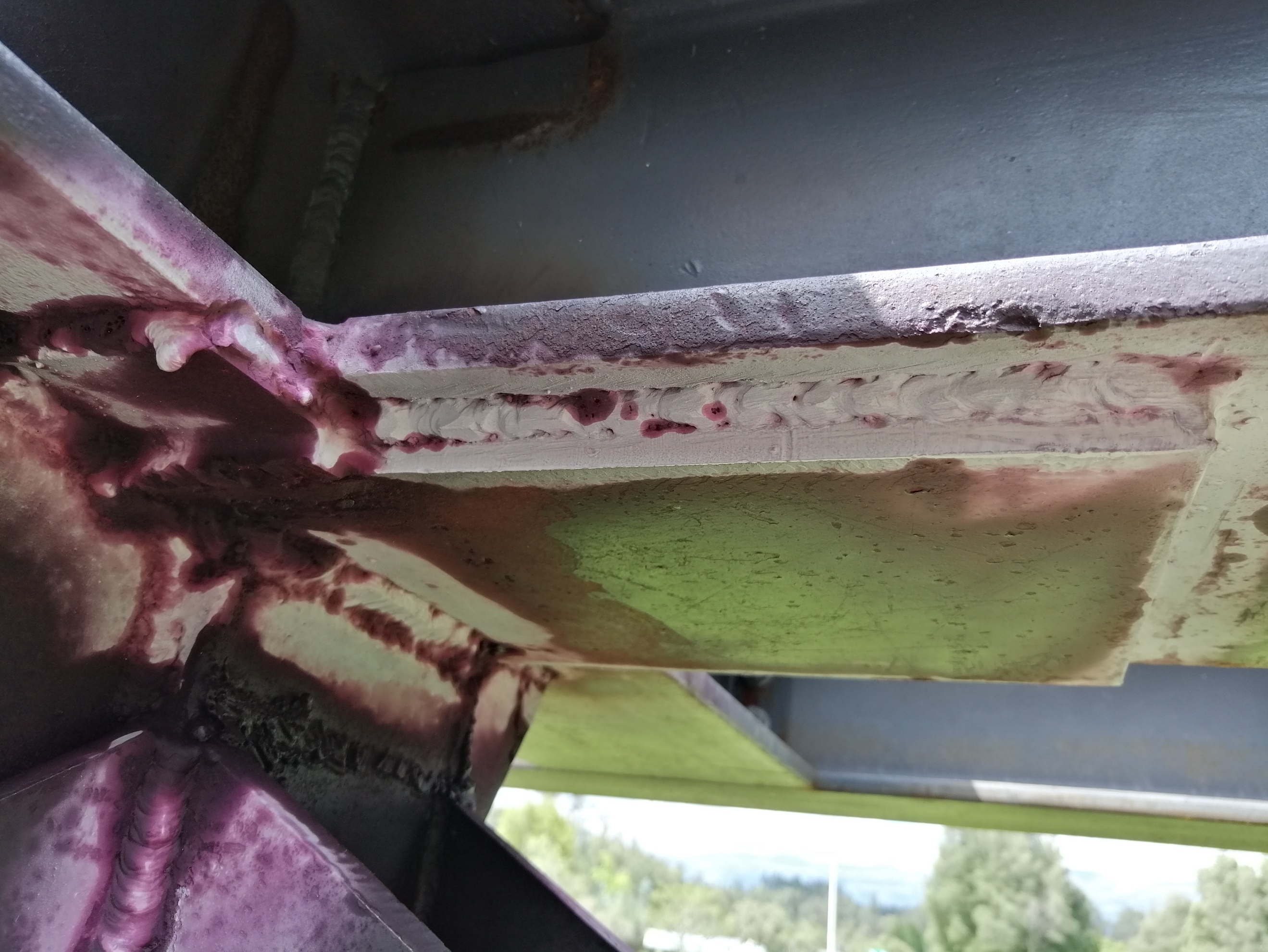 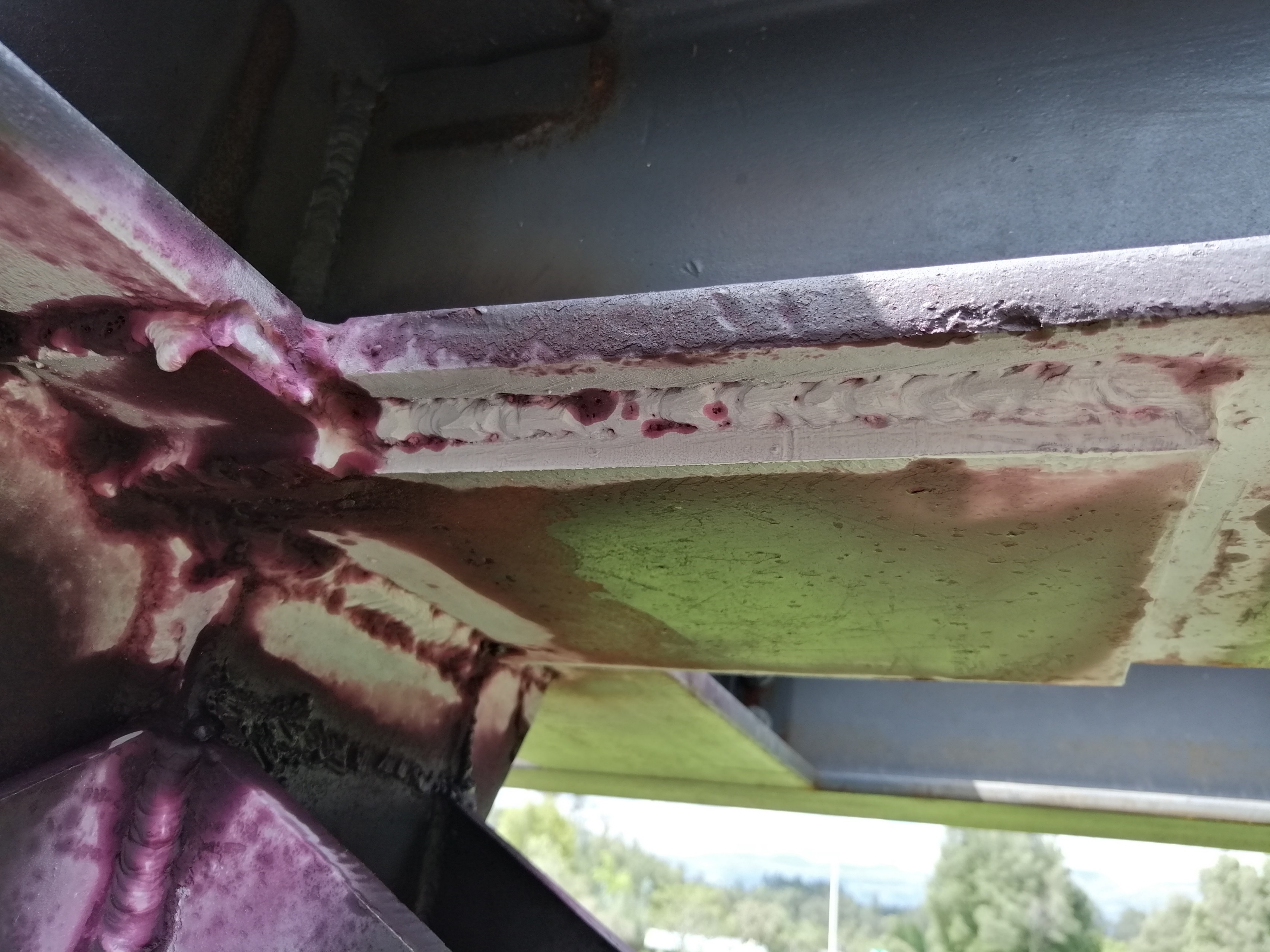 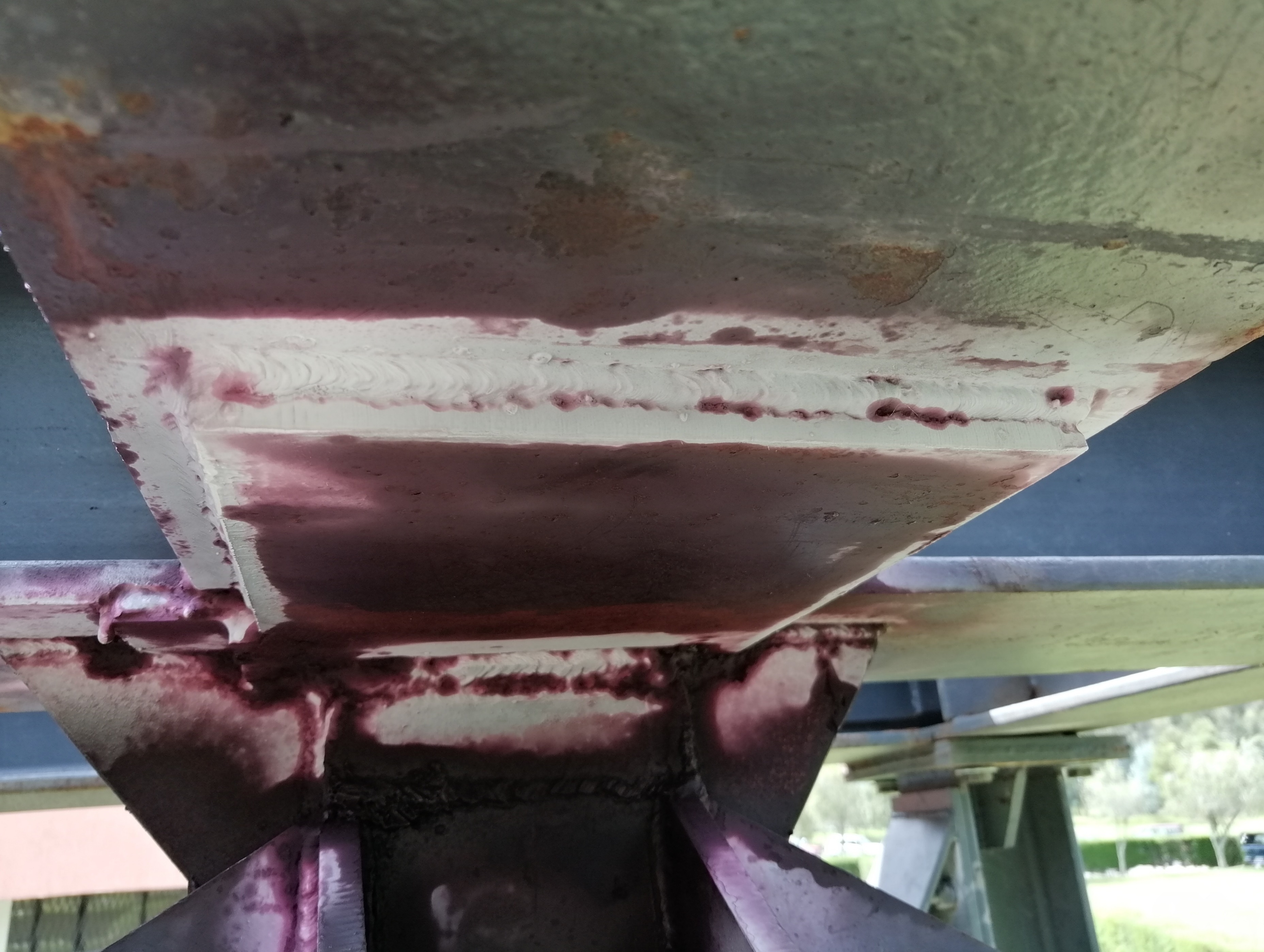 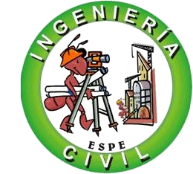 Vista lateral izquierda
Vista posterior
[Speaker Notes: Tanto en la vista lateral izquierda como en la posterior encontramos nuevamente socavaciones externas en este caso con una máxima de 1,8 mm, dando asi por descartada esta suelda, además de tener presente un nido de poros o porosidad agrupada.]
(a)
(b)
(b)
(c)
(a)
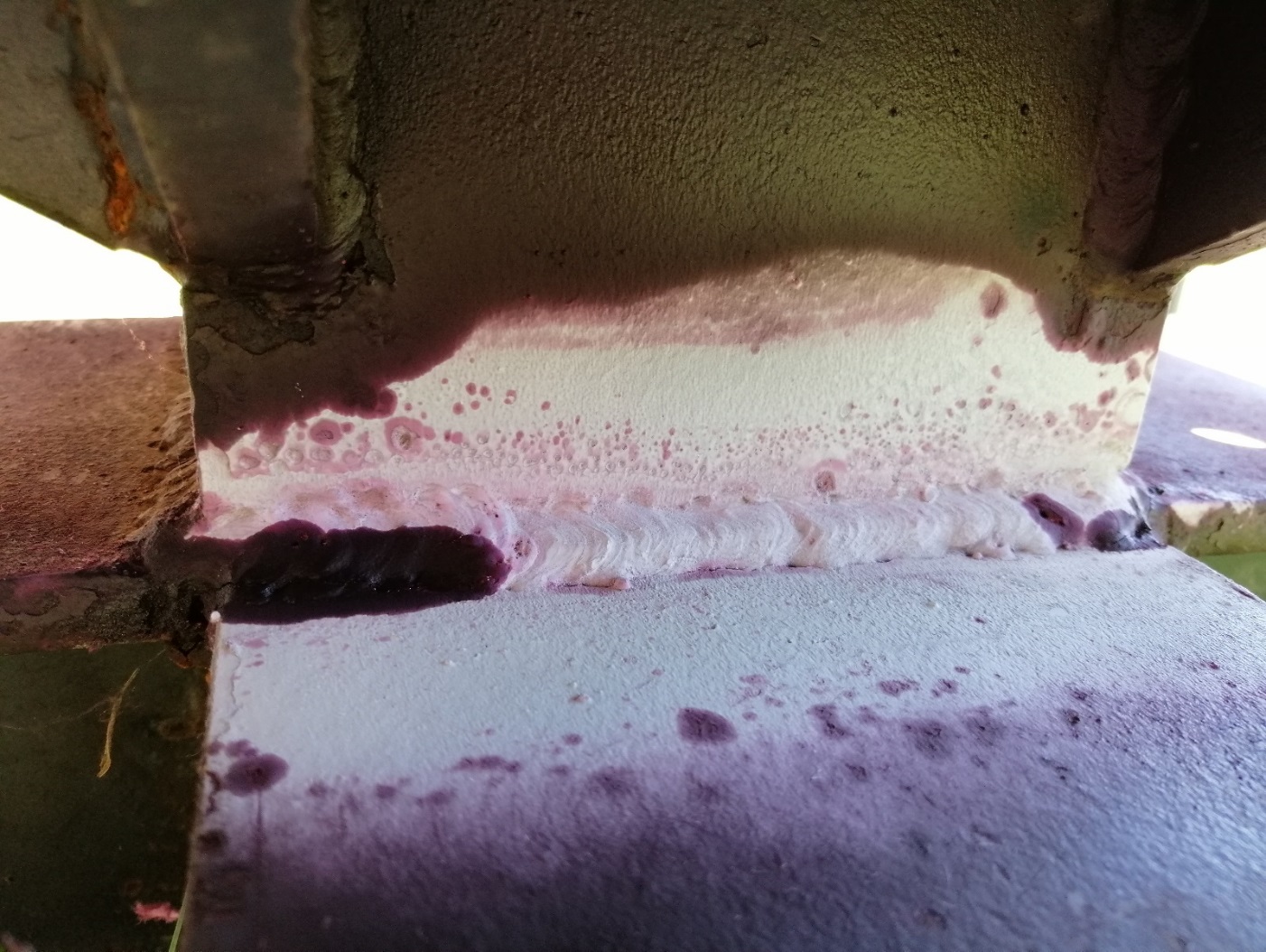 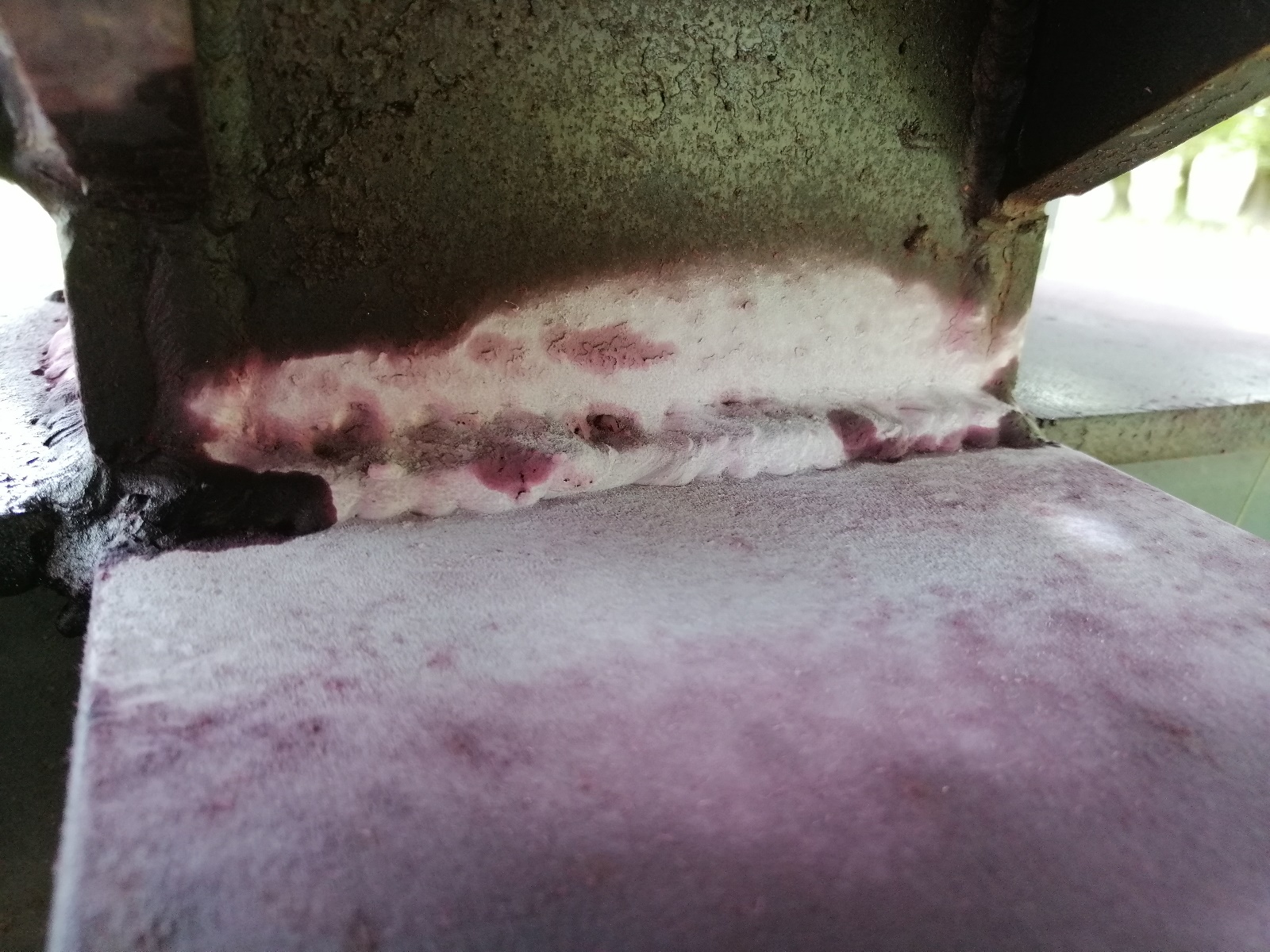 Fisura longitudinal (de raíz)
Fisura de interrupción (tipo cráter)
Fisura longitudinal (de raíz)
Porosidad agrupada
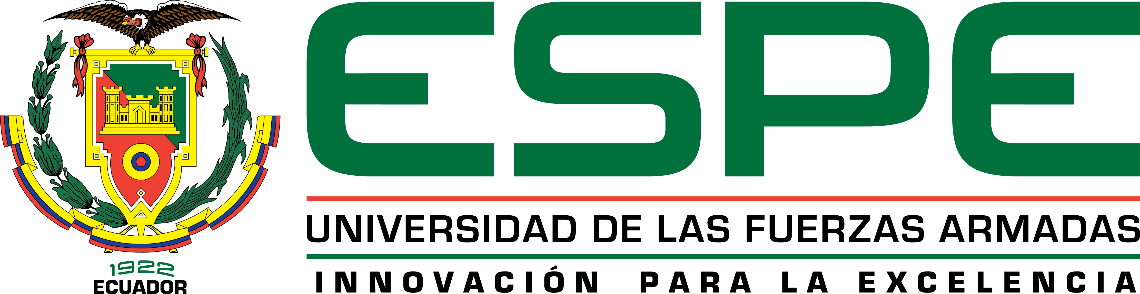 Socavaciones externas
Evaluación de dañoConexiones estructurales
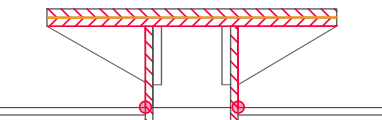 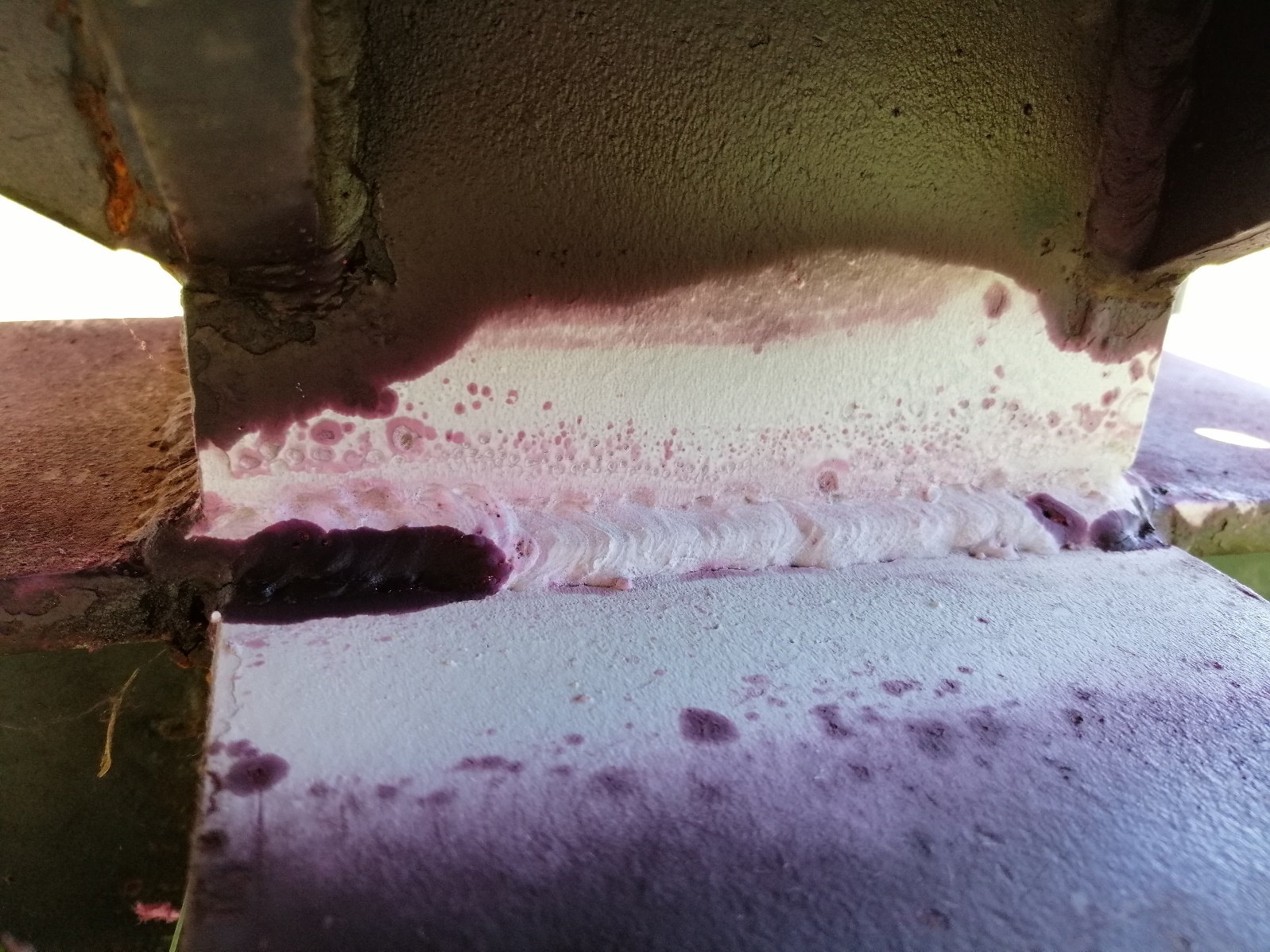 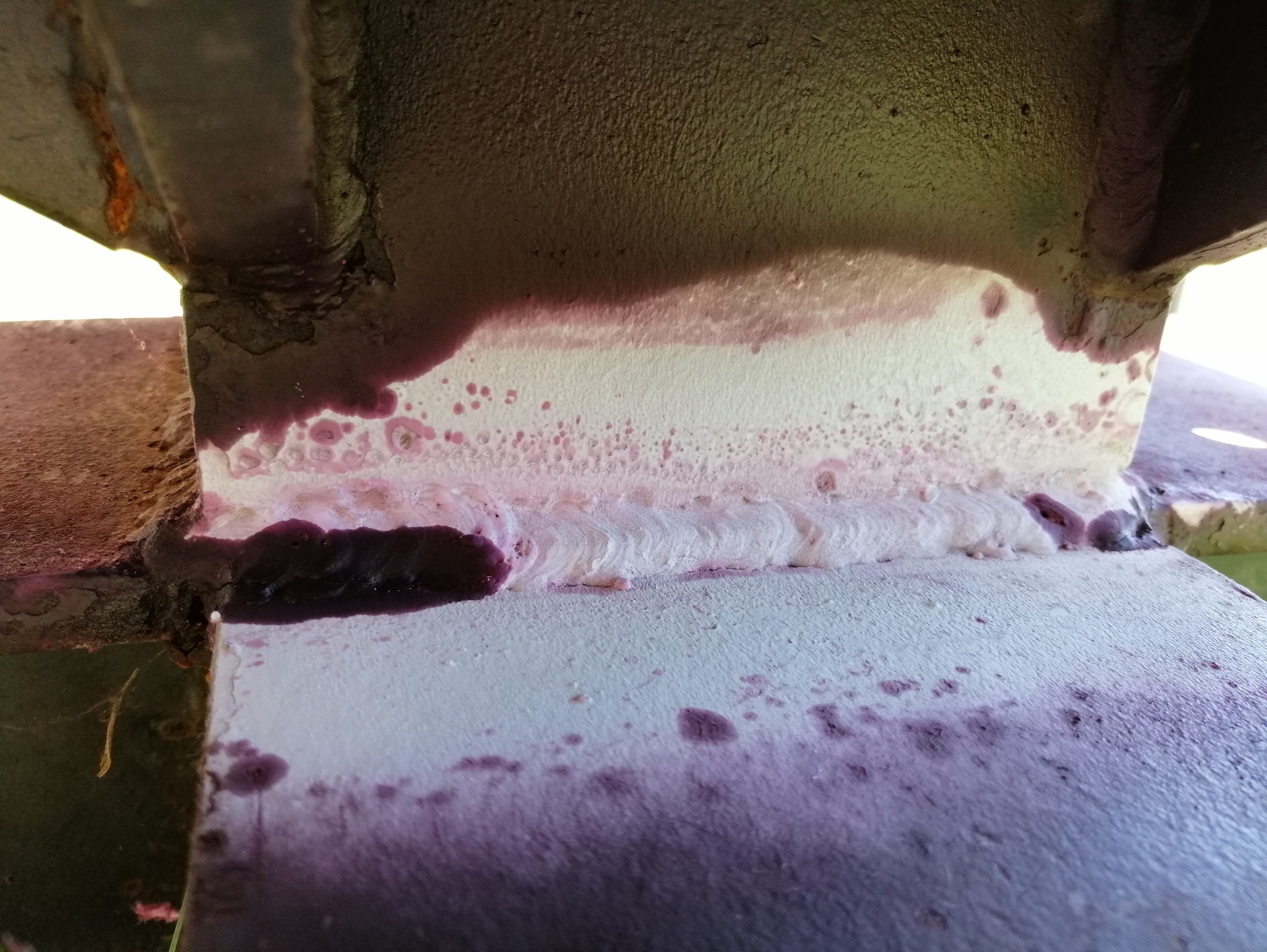 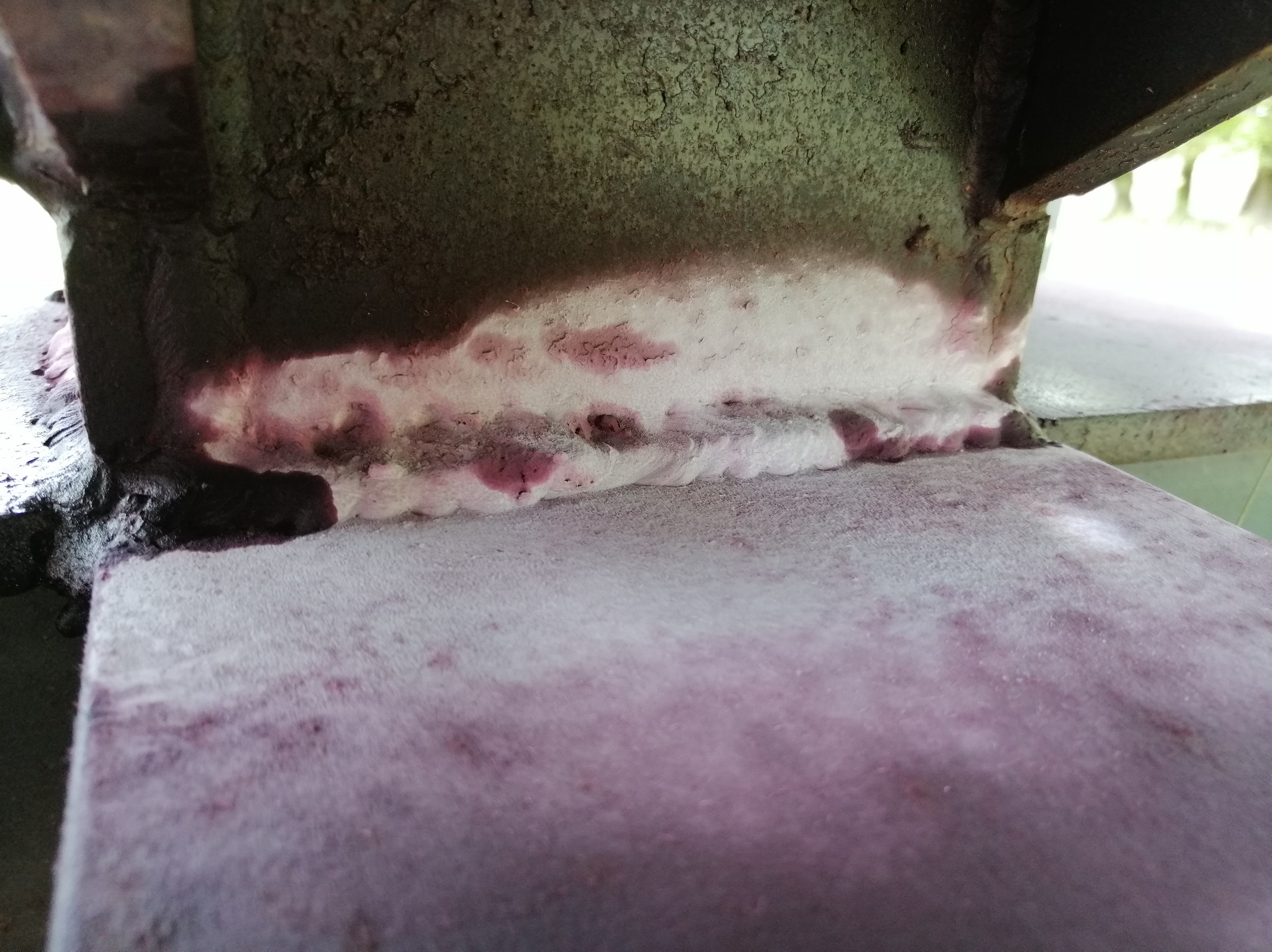 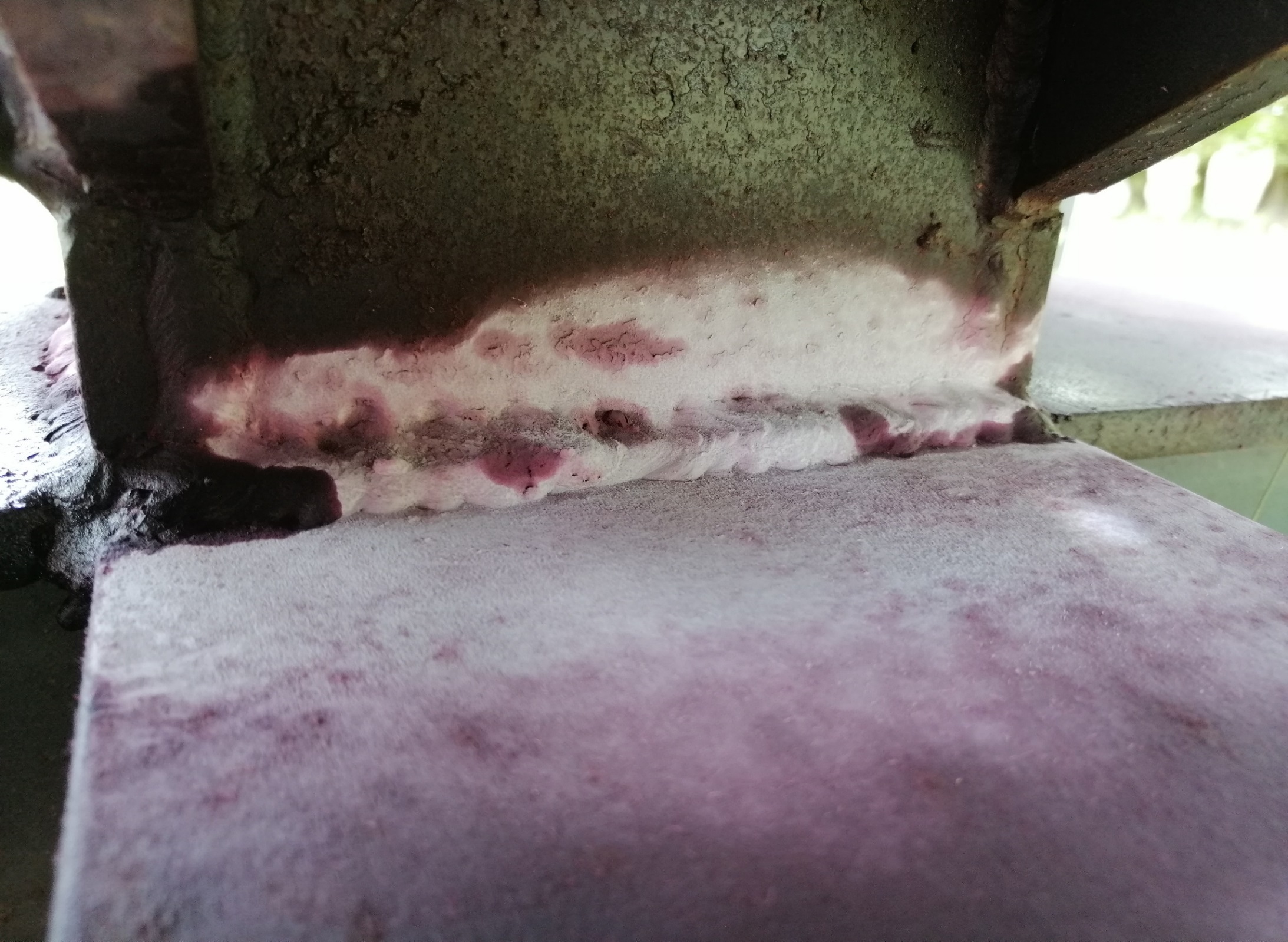 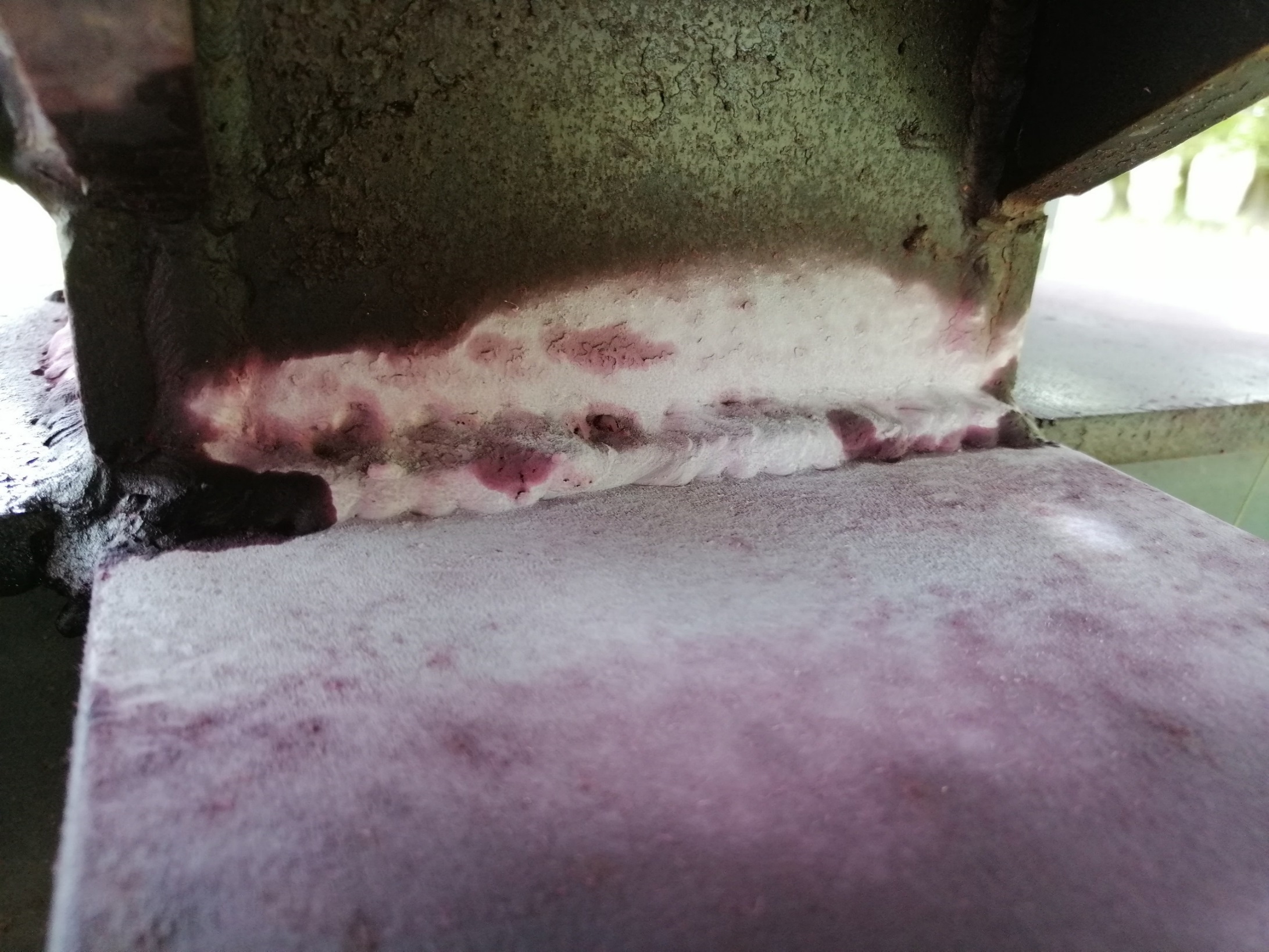 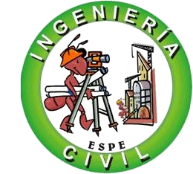 Vista frontal
Vista lateral derecha
[Speaker Notes: En el caso del soporte inferior, se observa que en todas las vistas existen fisuras longitudinales o de raíz, lo cual indica claramente que existió un sobre esfuerzo en esta zona debido a que su resistencia se vio reducida por una incorrecta aplicación del arco de suelda en los puntos más críticos (inicio y final del cordón de soldadura).]
(a)
(b)
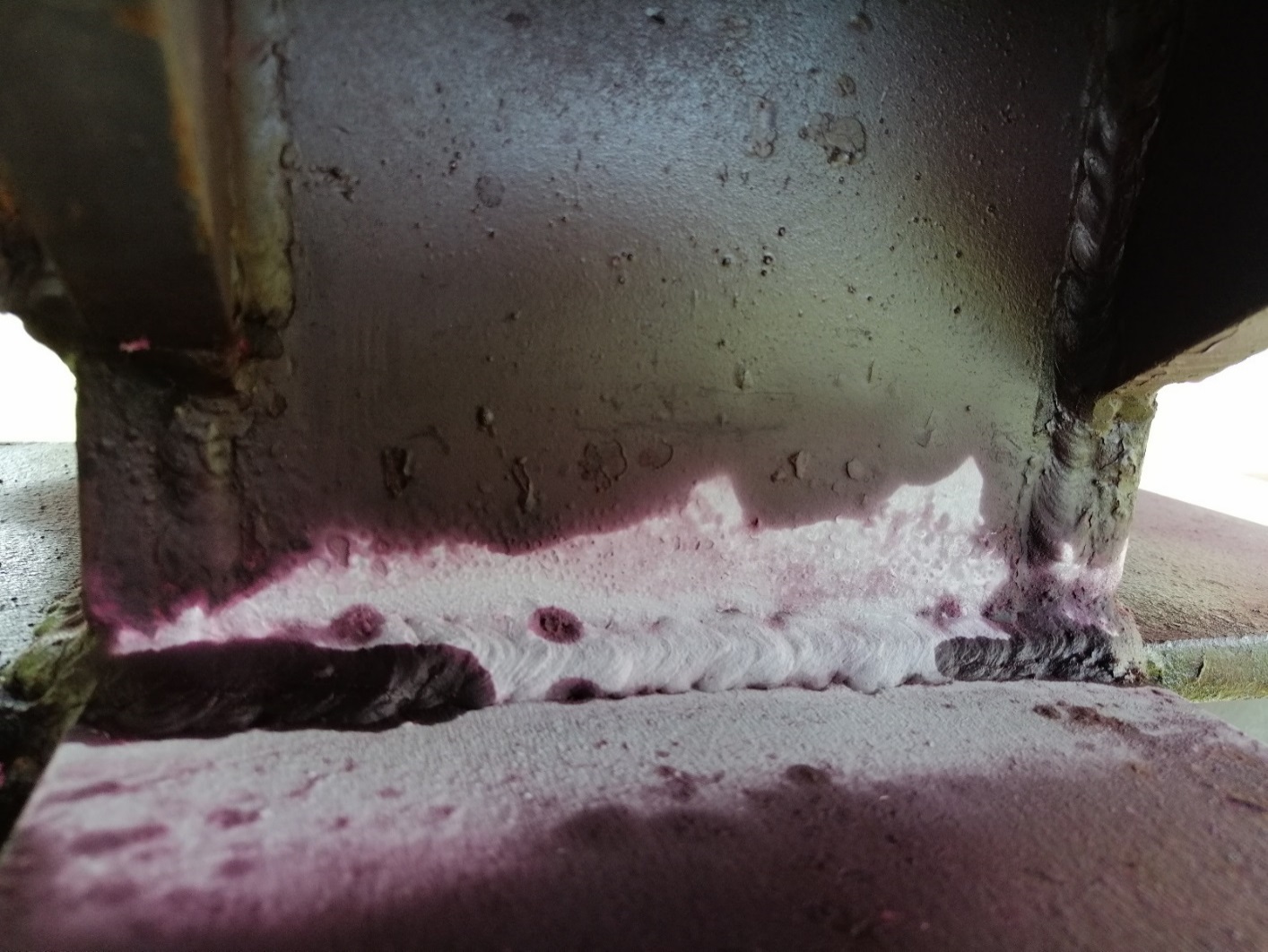 (a)
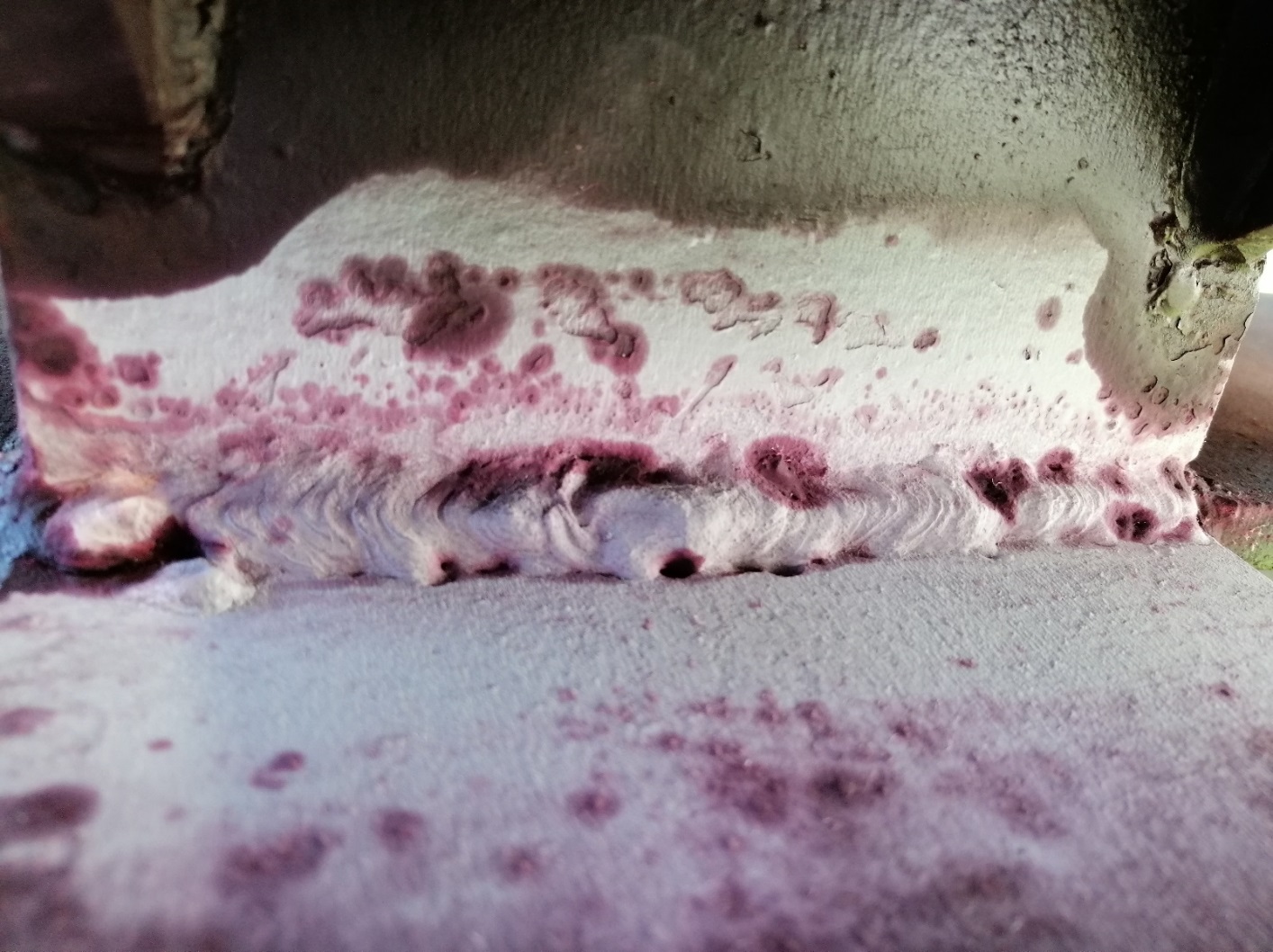 (a)
(c)
Fisura longitudinal (de raíz)
Porosidad agrupada (nido de poros)
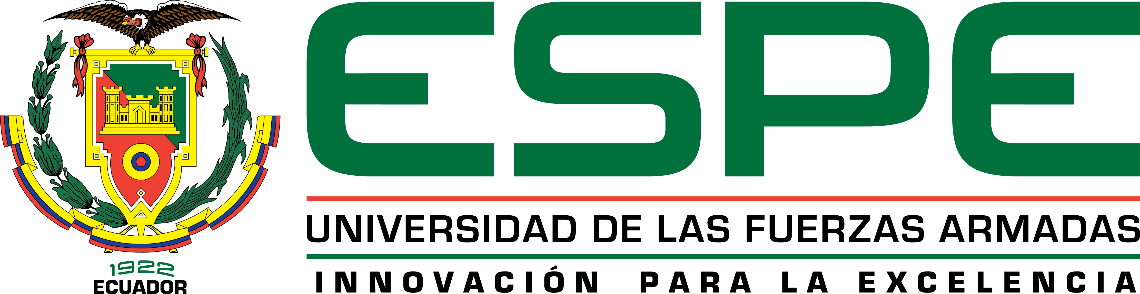 Socavaciones externas
Fisura longitudinal (de raíz)
Evaluación de dañoConexiones estructurales
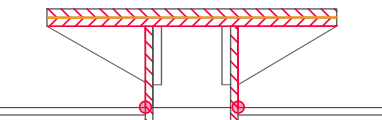 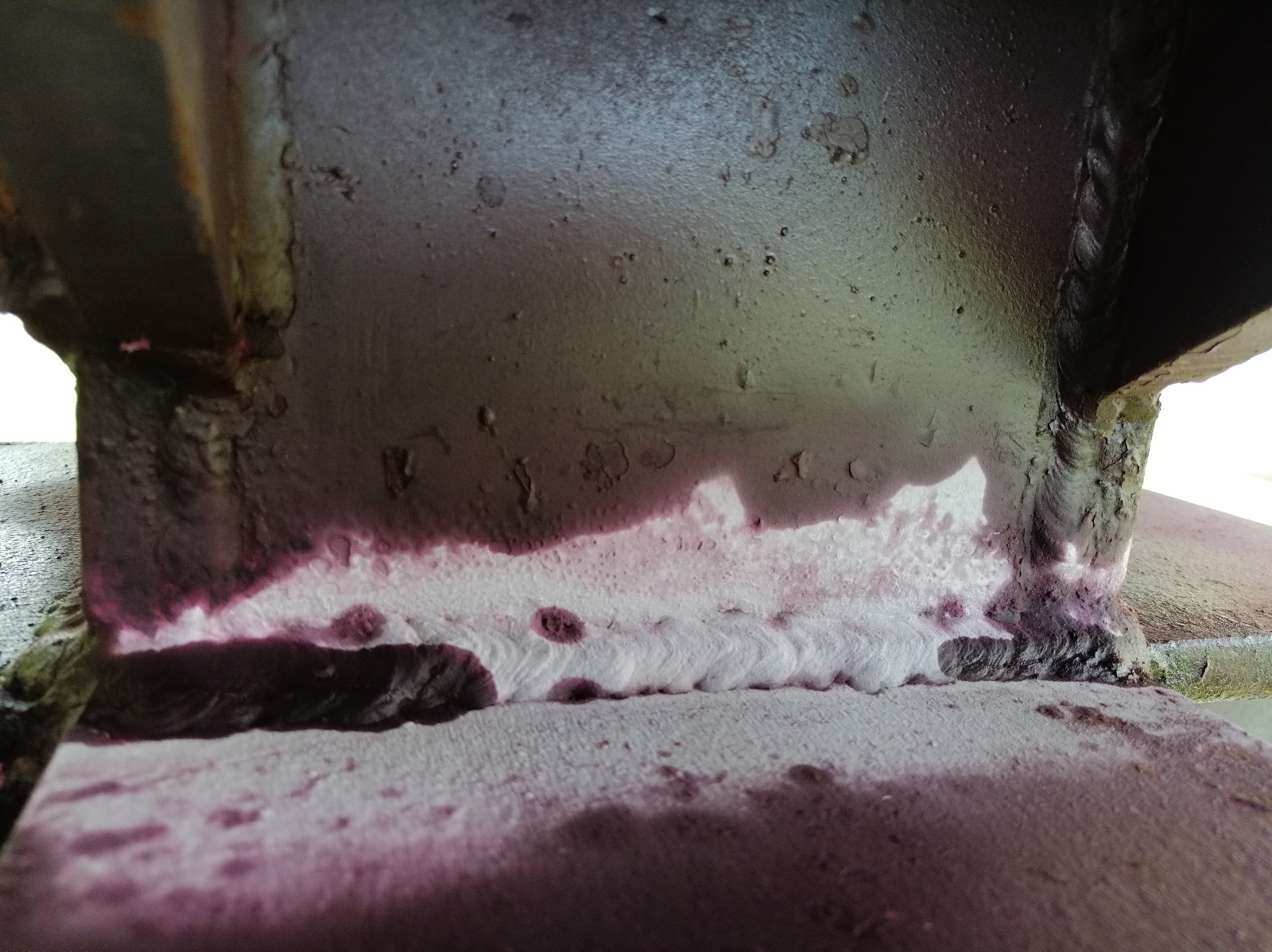 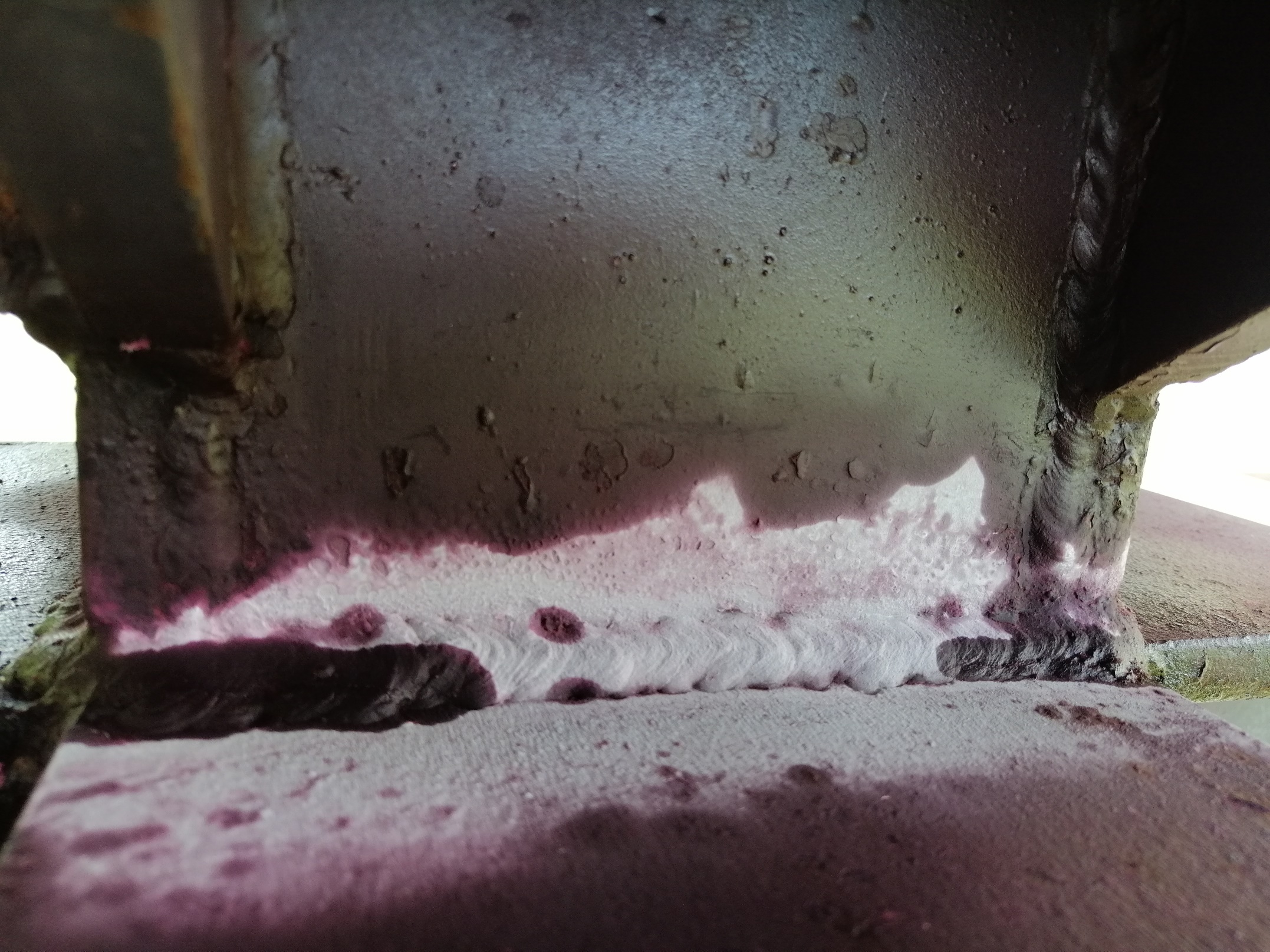 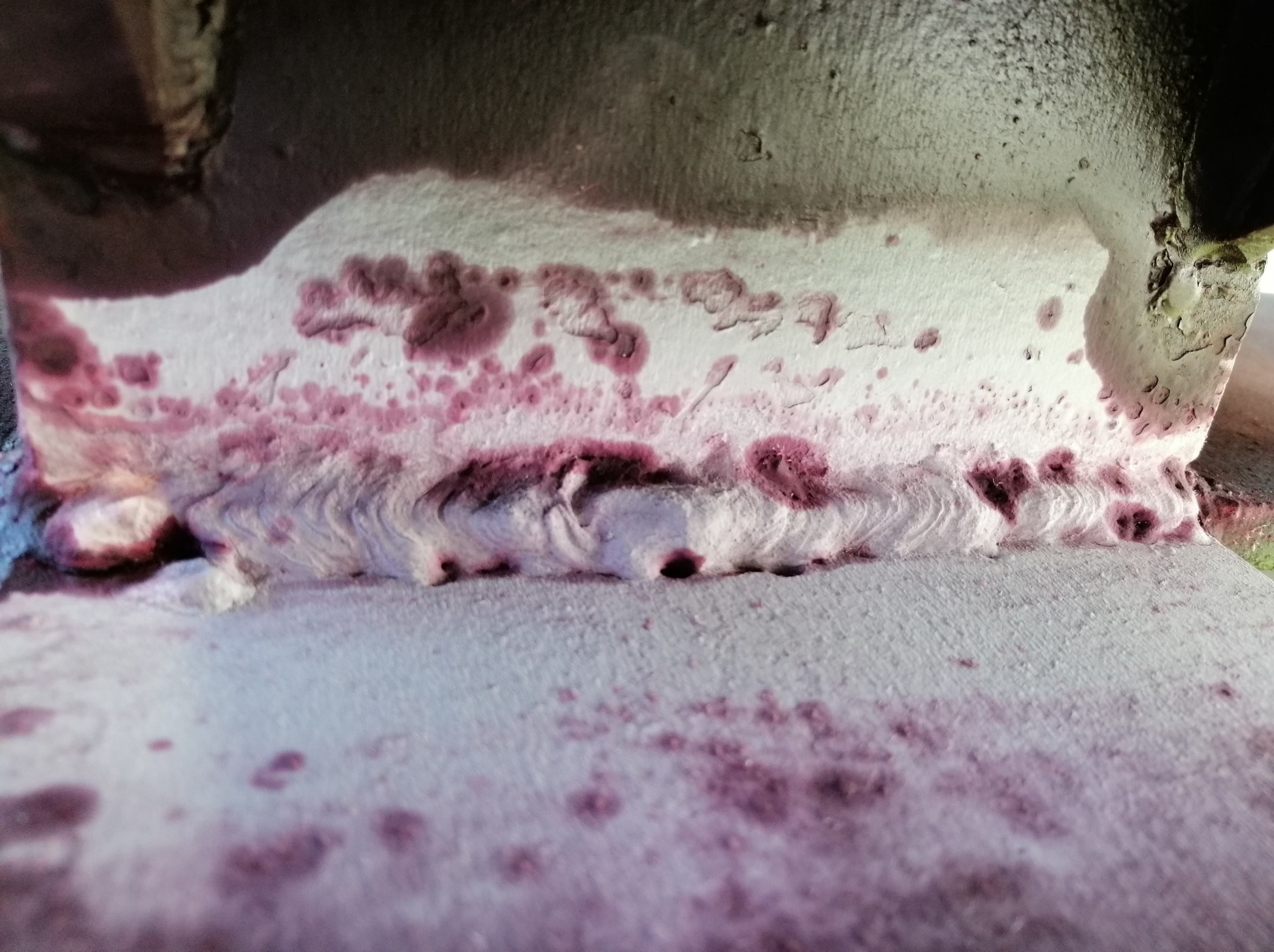 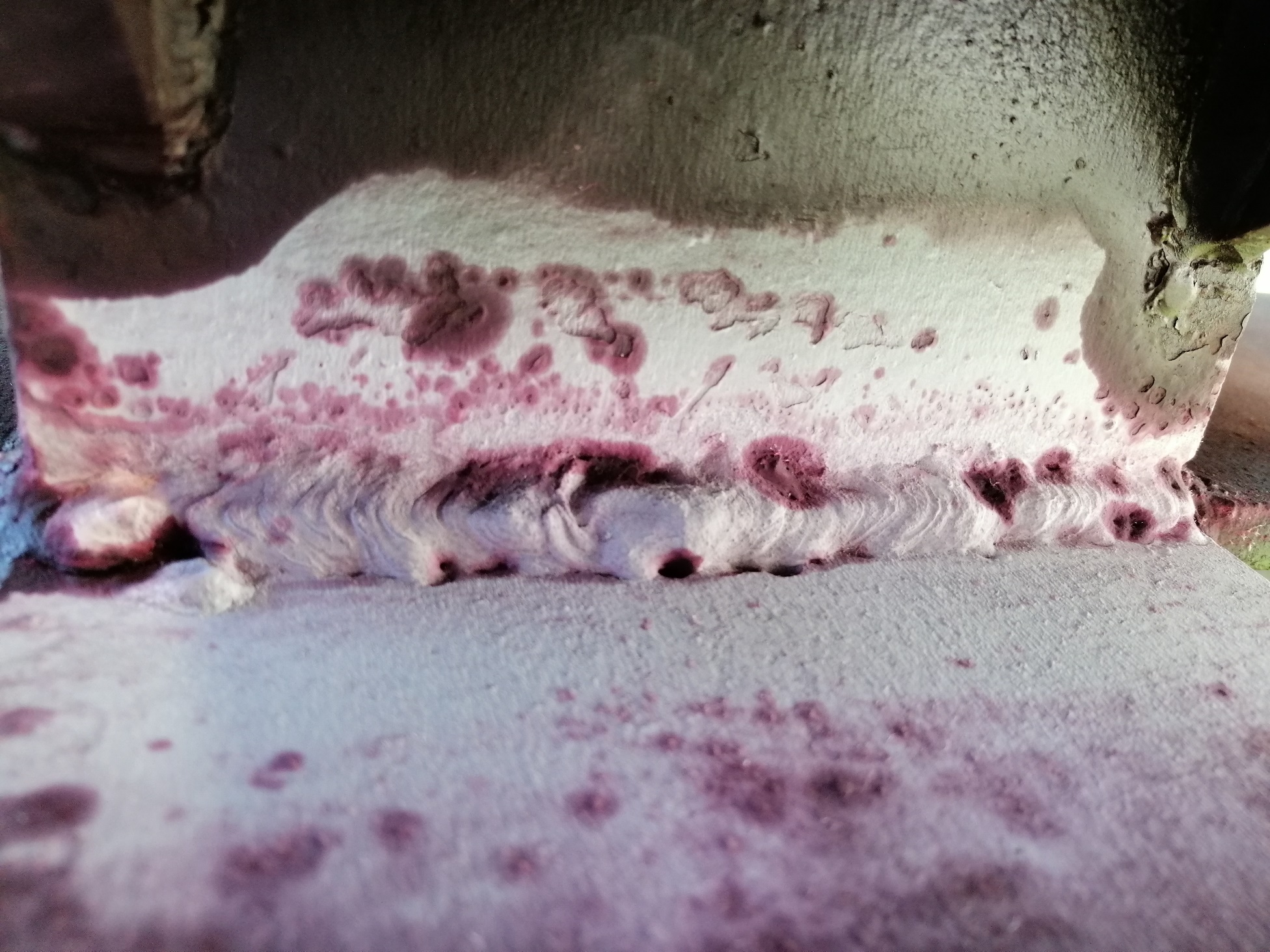 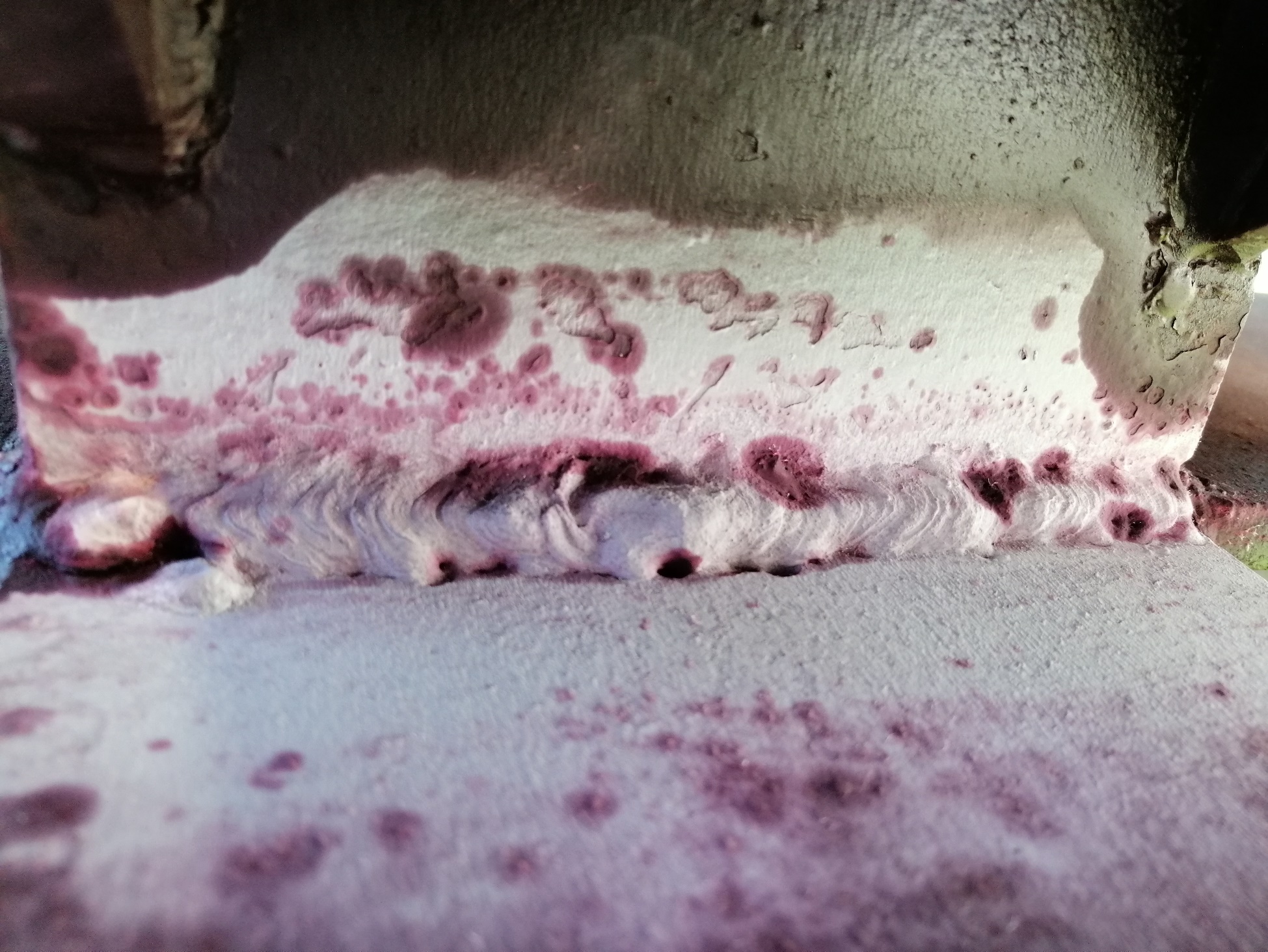 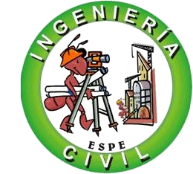 Vista posterior
Vista lateral izquierda
[Speaker Notes: Considerando que, según el código (AWS D1.1/D1.1M:2015), ningún tipo de fisura en la suelda es aceptable, todos estos cordones son rechazados. A más de esta falla, también se observan socavaciones externas y porosidad agrupada en las vistas frontal y lateral izquierda; y una fisura de interrupción en la vista lateral derecha.]
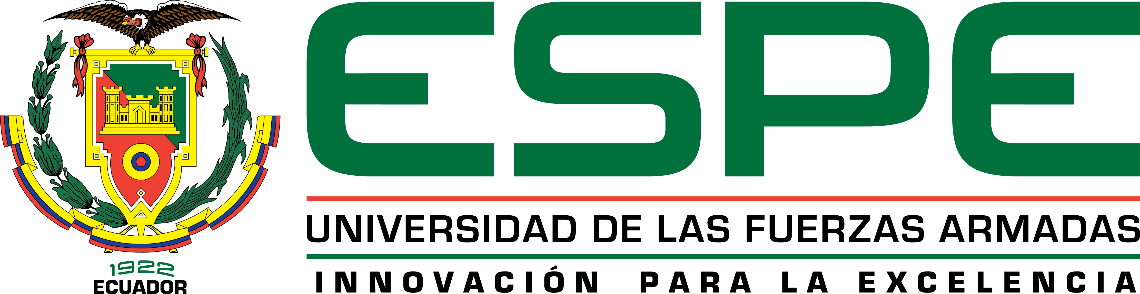 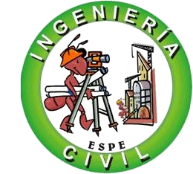 Evaluación de dañoConexiones estructurales
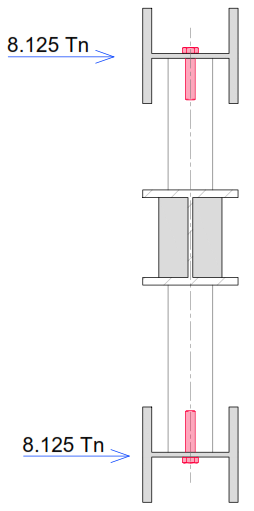 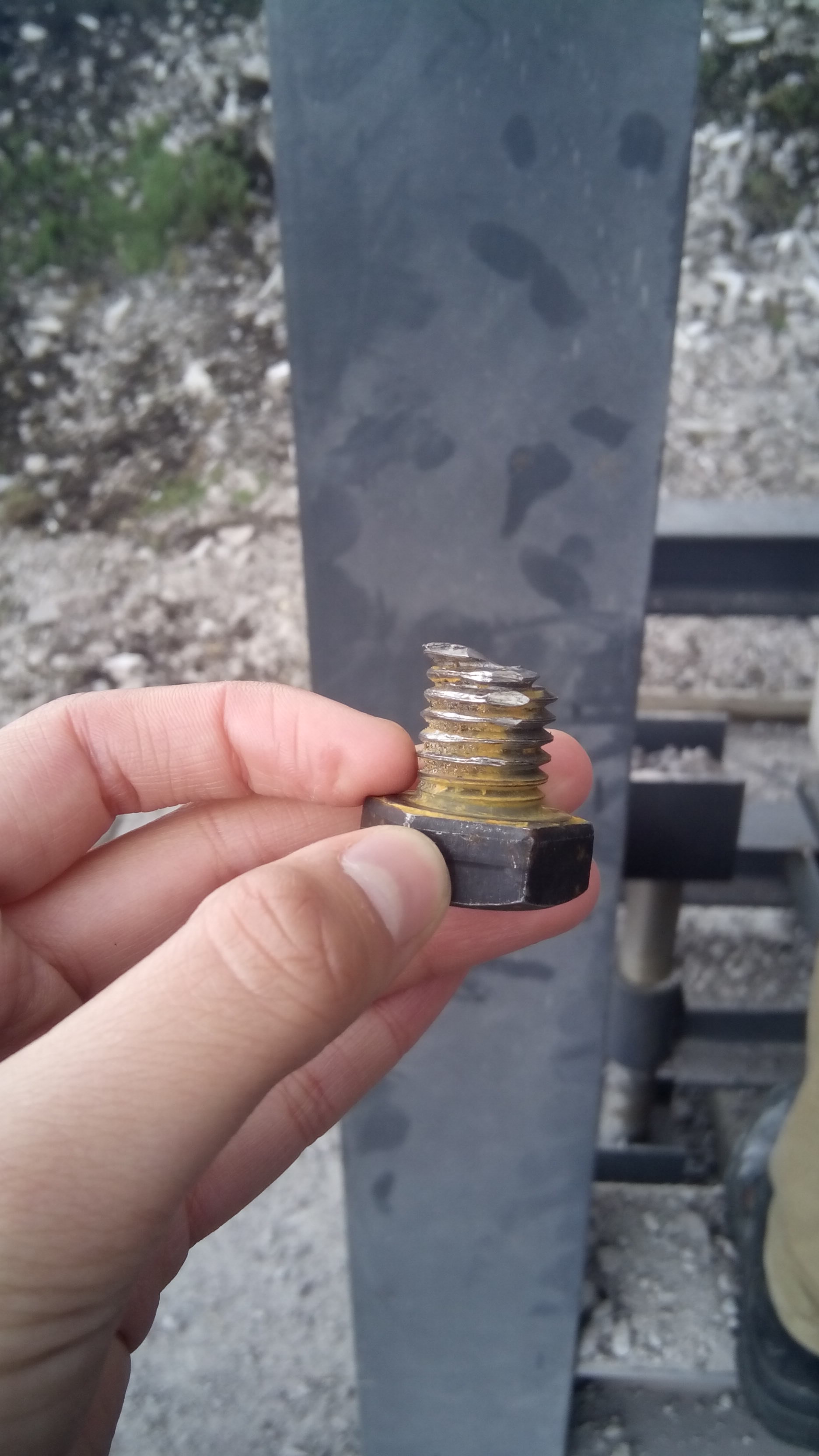 Figura 1. Muestras; (a) Perno que falló. (b) Perno de remplazo.(c) Perno sin uso.
Figura 2. Composición granular microestructural de pernos ensayados
[Speaker Notes: Para la evaluación de daño en pernos, se aplico el ensayo metalográfico sobre el perno de la conexión apernada más crítica, en el eje posterior de transmisión, que presentó daños durante el transcurso del proyecto. Con el fin de comparar resultados, se tomó un total de tres muestras: la primera fue el perno que falló durante los ensayos destructivos, la segunda el perno de reemplazo y la tercera un perno sin uso. 
Al analizar estos resultados, se observa que no existen grietas ni segregaciones en el material y los granos se encuentran en una sola agrupación; este comportamiento es observado en las tres muestras, es decir, no existe cambio en la microestructura, ni en la composición granular del metal entre ellas, por lo tanto, el perno que sufrió rotura mantiene las mismas propiedades físicas y mecánicas que el perno de reemplazo y que el perno sin uso, además que se corroboro el material de los tres pernos que es un acero AISI 1045 con aleación media de carbono, tratamiento térmico y templado en aceite.
.]
Pernos
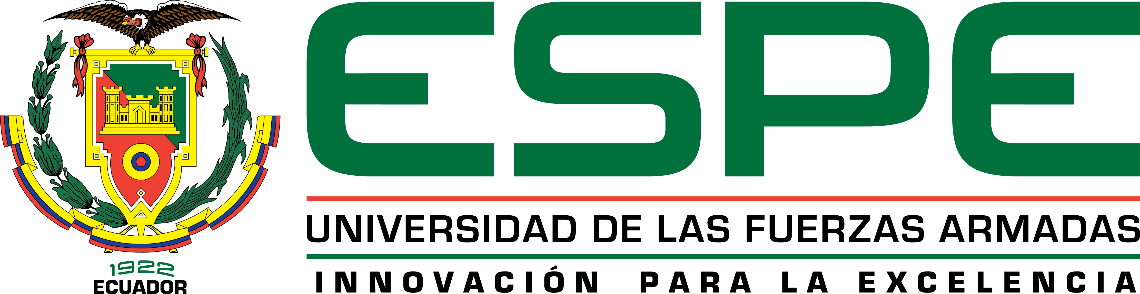 Evaluación de dañoConexiones estructurales
Inspección visual del plano de falla.
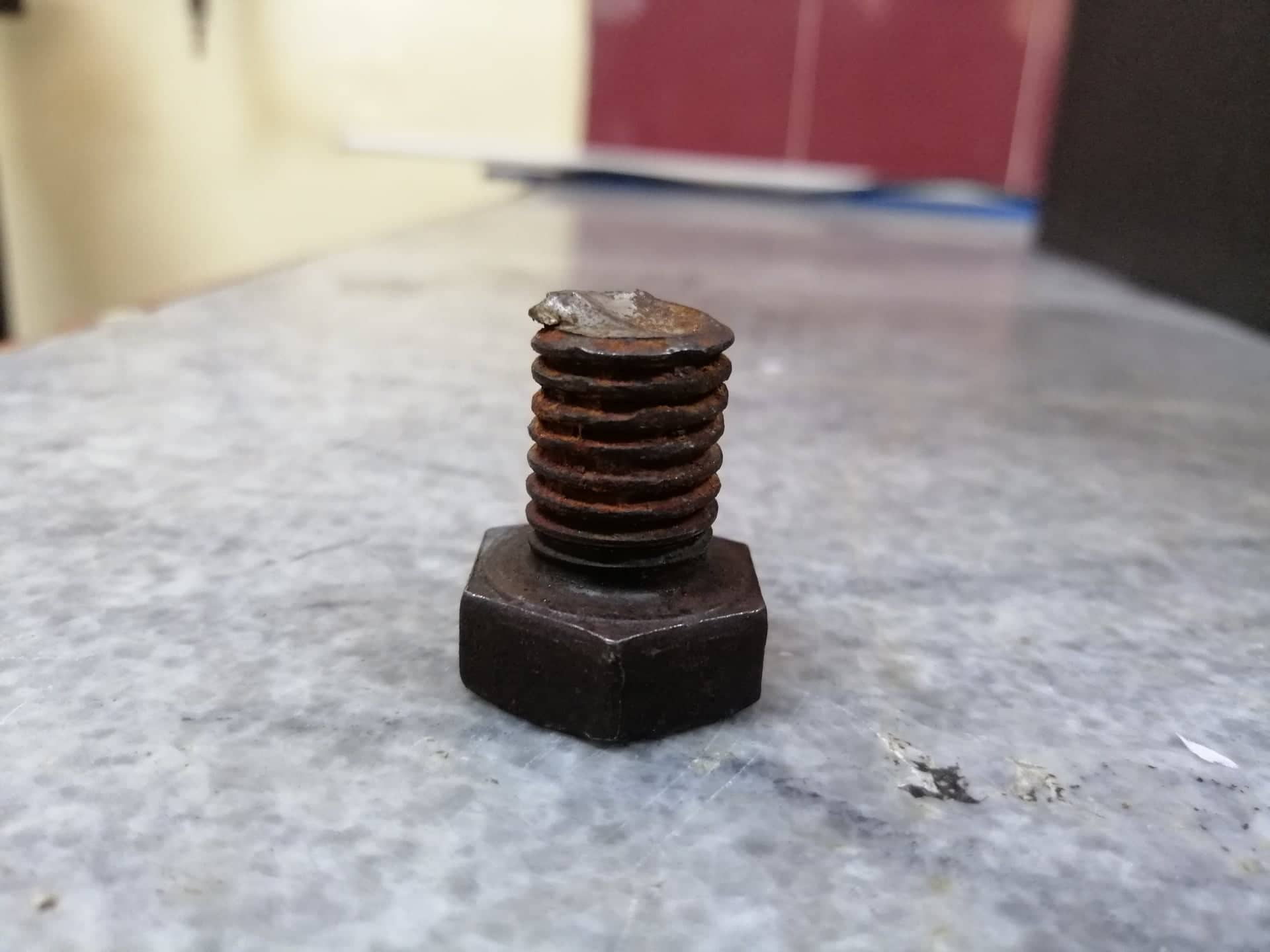 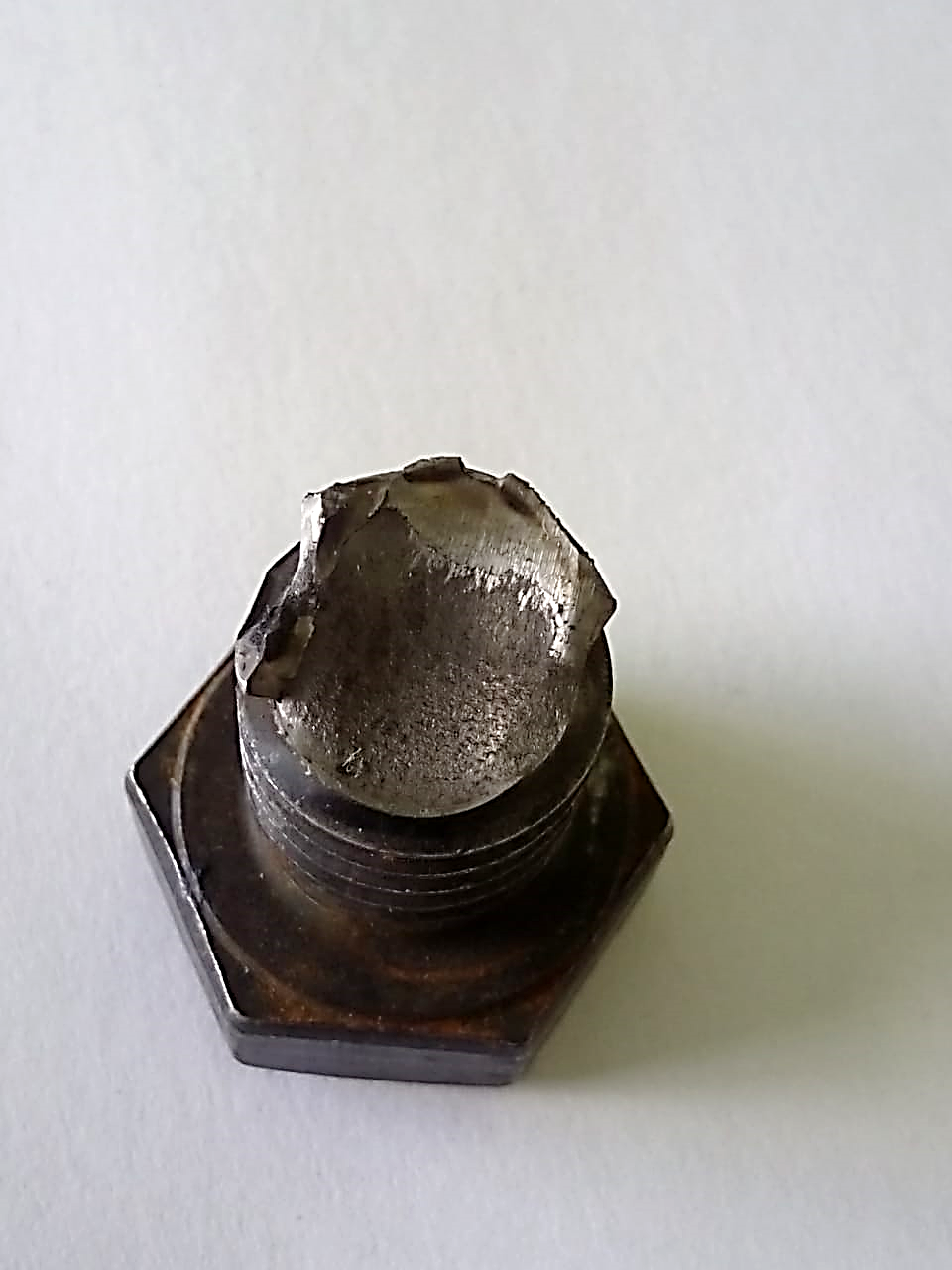 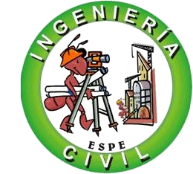 Plano de falla del perno con fractura.
[Speaker Notes: Además, se realizó la inpección…]
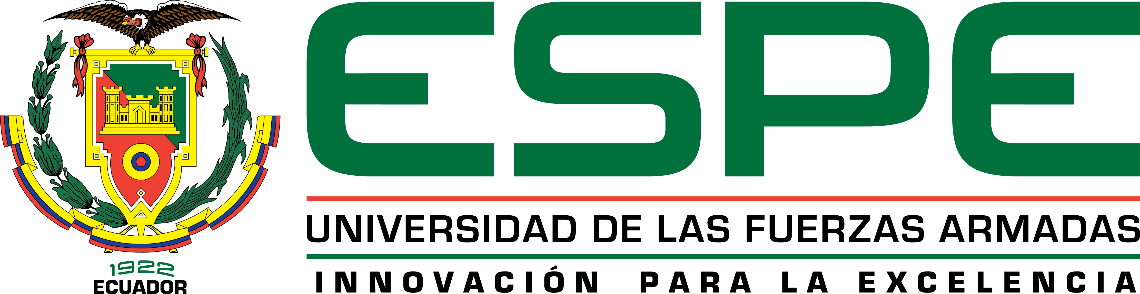 Evaluación de daño
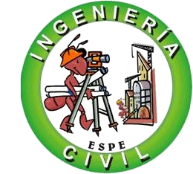 [Speaker Notes: Para la evaluación de la cimentación se realizó…]
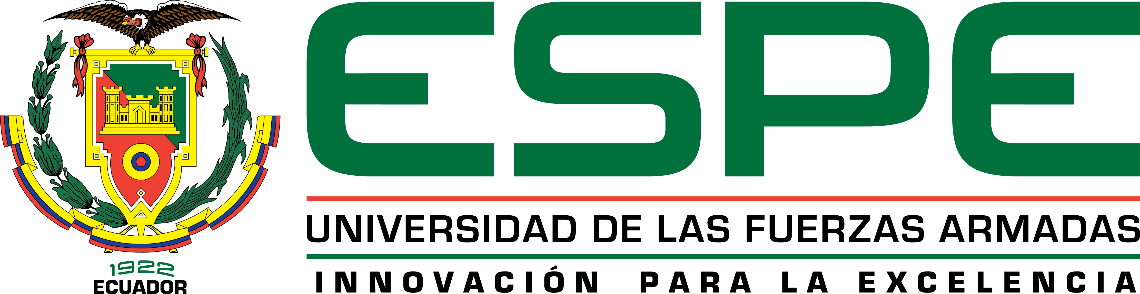 Evaluación de daño
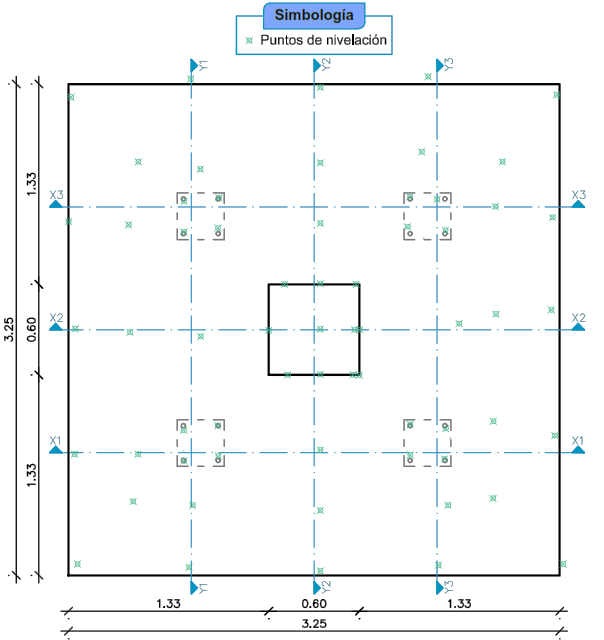 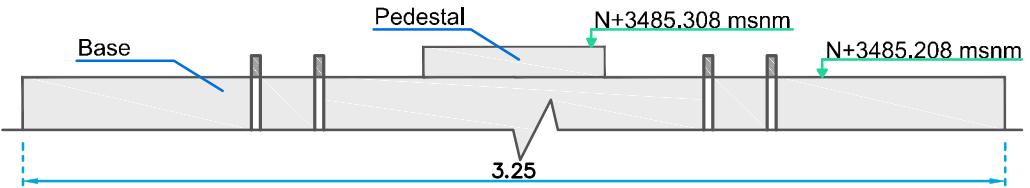 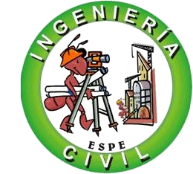 [Speaker Notes: Con los datos recolectados, se obtuvieron las alturas promedio para la base y pedestal de la cimentaci{on a partir de las cuales se midieron los desniveles máximos para 6 cortes transversales. Los valores máximos se ubicaron en el perímetro izquierdo y posterior, con 12mm como mayor valor. Estos resultados son mínimos y no afectaron la condición de servicio de la estructura.]
Evaluación de daño
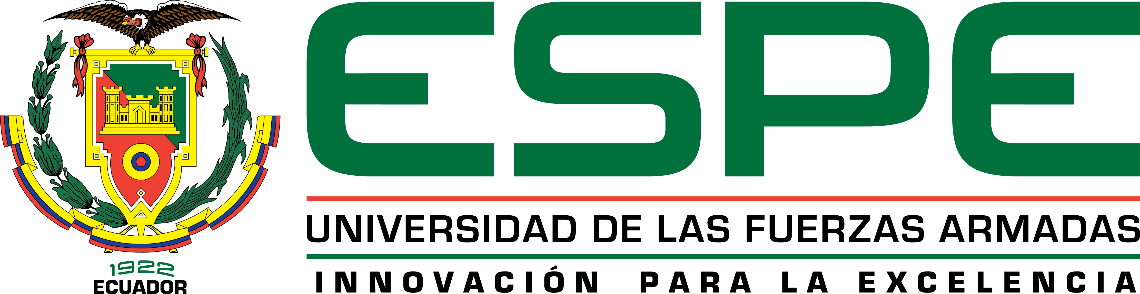 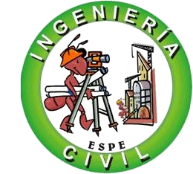 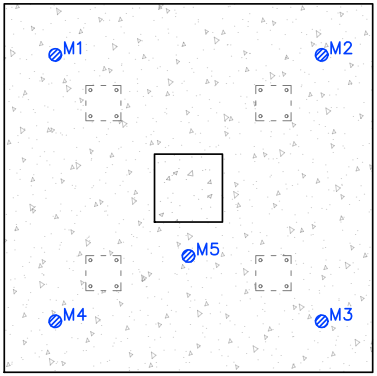 f’c=210 kg/cm²
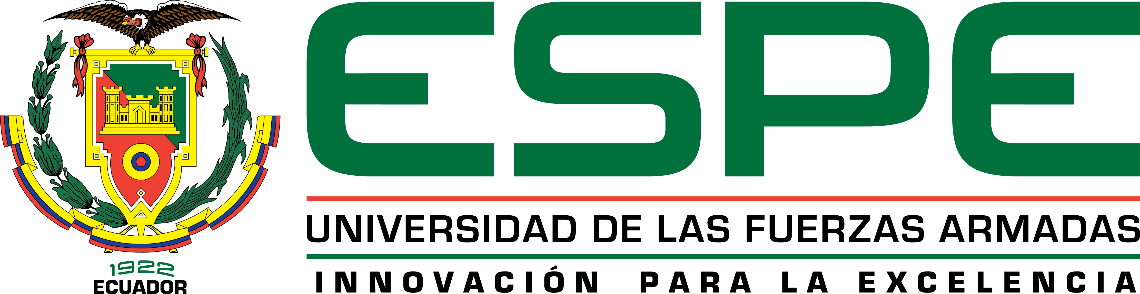 Evaluación de daño
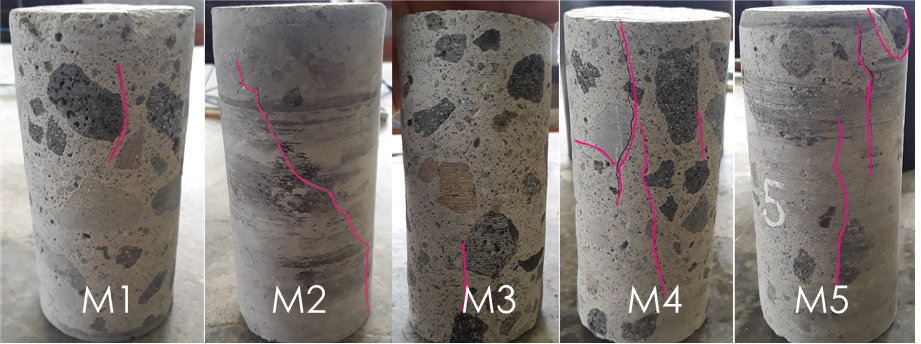 Criterios de aceptación ACI 318S-14:
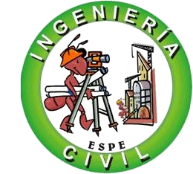 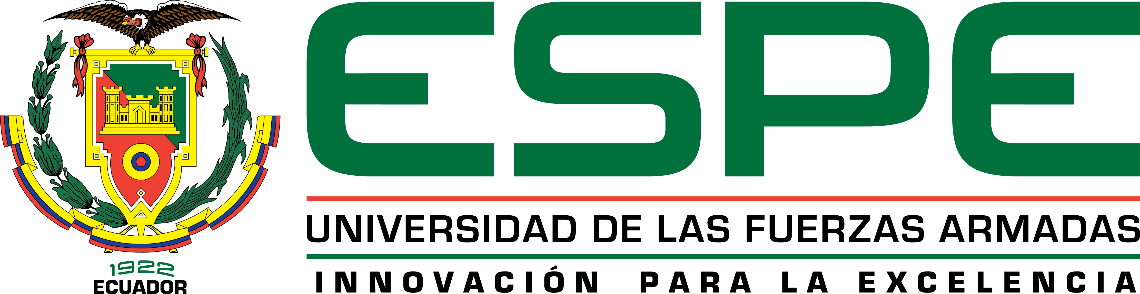 RESUMEN DE RESULTADOS
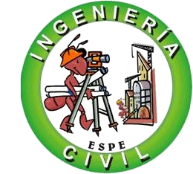 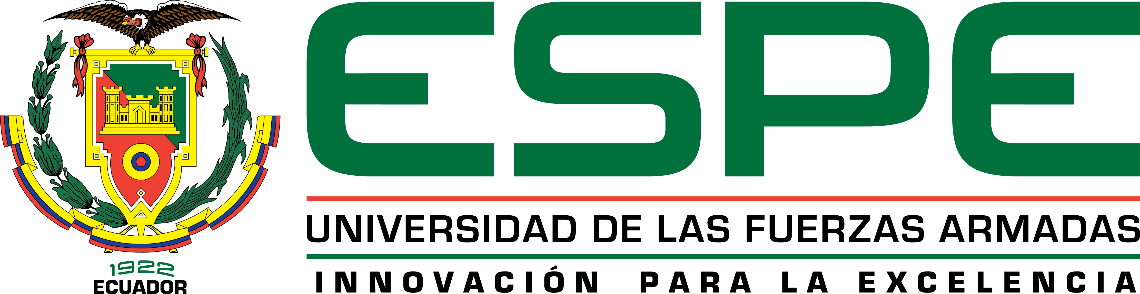 CONTENIDO
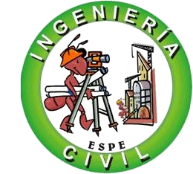 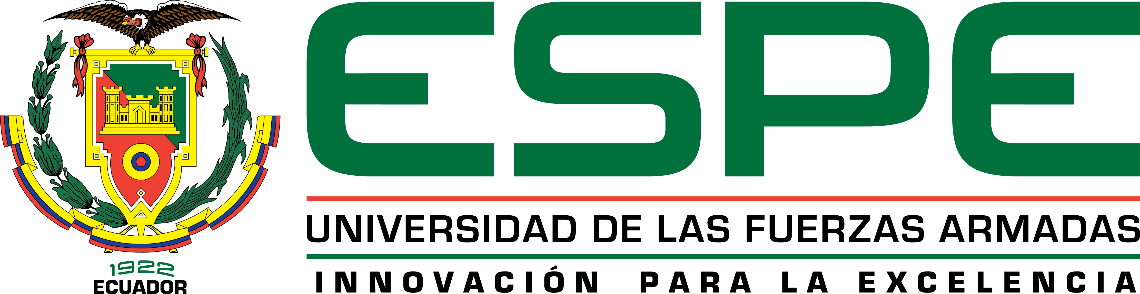 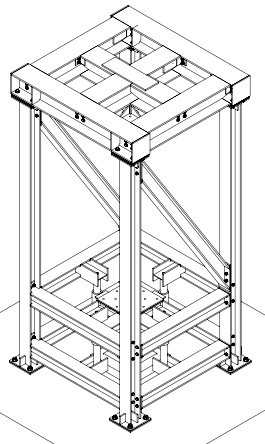 CARGAS SOBRE LA ESTRUCTURA
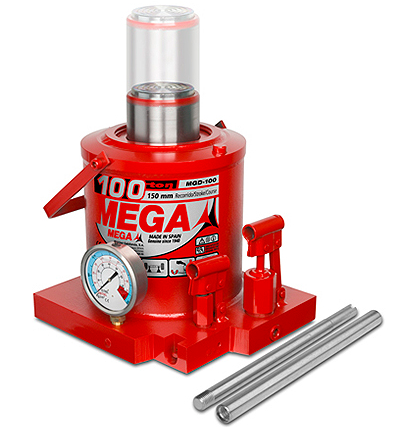 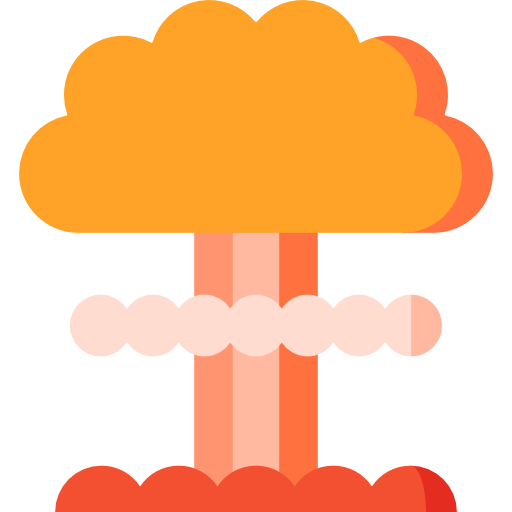 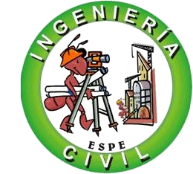 [Speaker Notes: A partir de los datos de carga explosiva máxica utilizada en los ensayos experimentales y la simulación numérica de los mismos, se determinó que la carga aplicada en realidad era mayor a la asumida inicialmente, de 20 Tn. Con esta simulación se calculó la presión de incidencia sobre la superficie de contacto entre explosivo y columna de hormigón, la cual se traduce en una fuerza lateral de 130 Tn repartidas para los soportes superior e inferior de la máquina, es decir 65 Tn a cada uno. Esta simulación es detallada a fondo en el estudio concurrente de Tapia y Madrid.]
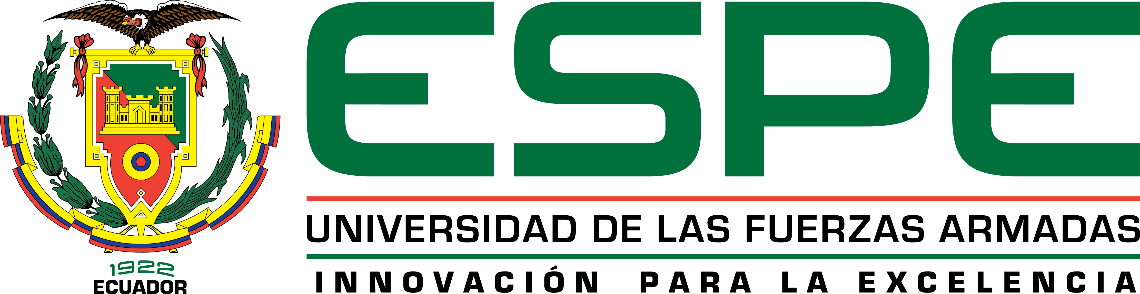 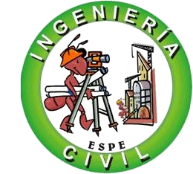 SOPORTES SUPERIOR E INFERIOR
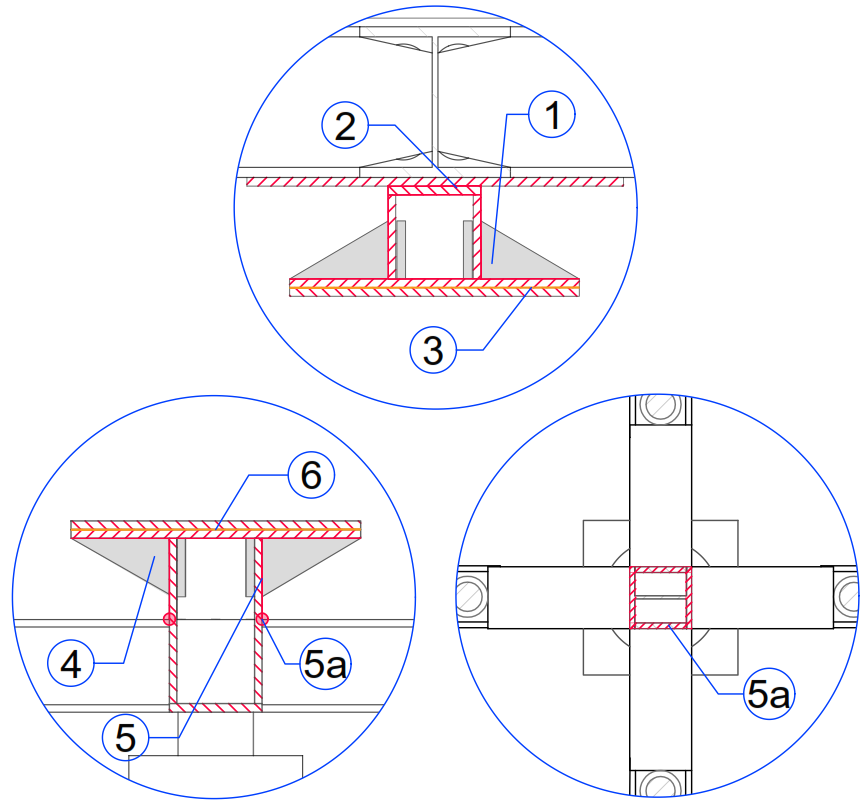 Elementos a rediseñar: (1) rigidizadores soporte superior. (2) y (3) soldadura soporte superior. (4) rigidizadores soporte inferior. (5) y (6) soldadura soporte inferior.
[Speaker Notes: En los soportes superior e inferior, se rediseñarán los cordones de suelda, y se aumentará la altura y cantidad de los rigidizadores triangulares. Aumentarán de 8 a 12 y su altura de 100 a 160 mm. Además, la soldadura del acople de los soportes con la máquina y la unión de los rigidizadores pasará de 5mm a 8 mm y la soldadura de las placas de anclaje de las columnas de hormigón aumentan de 5 mm a 6mm]
SOPORTES SUPERIOR E INFERIOR
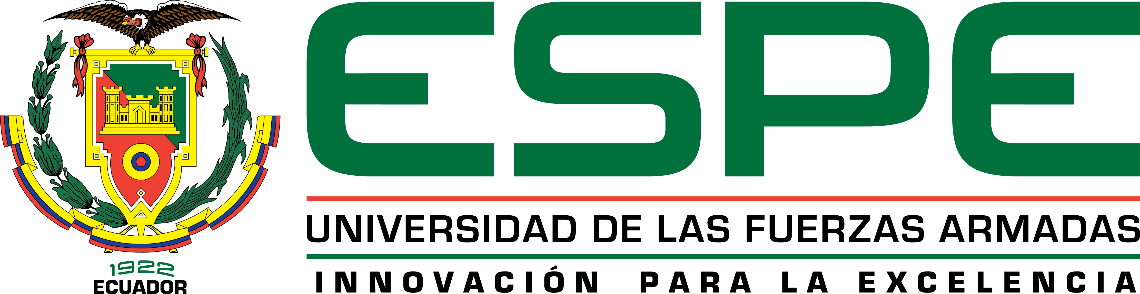 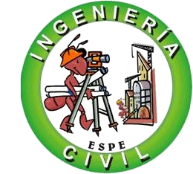 [Speaker Notes: Para el rediseño de los soportes superior e inferior de las probetas de hormigón, se parte del concepto de que el conjunto de placas y perfiles que conforman los soportes, trabajan como un elemento mecánico acoplado a la estructura de la máquina de ensayos, y no como elementos estructurales singulares, como se asumió en el diseño inicial. Estos elementos deben estar diseñados para resistir y distribuir los esfuerzos a los que están sometidos, conjuntamente hacia la estructura. 
El modelamiento y validación del rediseño de los soportes, fue realizado con ayuda de Inventor de AutoDesk, el cual es un software computacional numérico, ideal para el diseño mecánico 3D. El programa permitió simular, mediante elementos finitos, el comportamiento y desempeño de los soportes frente a las cargas aplicadas, con un valor de 65 tn en sentido horizontal y 100 tn en sentido vertical. Además, la ubicación y el tipo de restricción que tendrá el soporte. En este caso será una restricción fija ubicada en la cara superior, donde se da el acople con la estructura de la máquina de ensayos.]
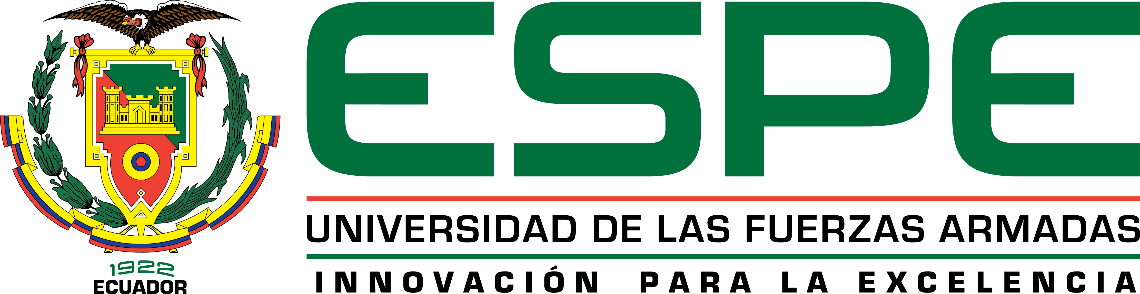 SOPORTES SUPERIOR E INFERIOR
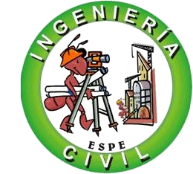 [Speaker Notes: Se realiza un análisis gráfico con contornos de color en función de las tensiones principales que afectan al acople. La primera tensión principal, que es normal al plano, es decir, muestra los esfuerzos producidos a corte; con afectación directa por la carga lateral y la tercera tensión principal, la cual ayuda a comprender la carga máxima de compresión inducida en el conjunto mecánico por afectación de la carga vertical. Además, el análisis gráfico presenta los desplazamientos obtenidos, aquí se observa la representación deformada del modelado, con contornos de color de acuerdo a la magnitud de la deformación calculada, y por ultimo los coeficientes de seguridad, que permite conocer las áreas del modelo más susceptibles a fallar bajo las solicitaciones de carga aplicadas, en función de la escala de color]
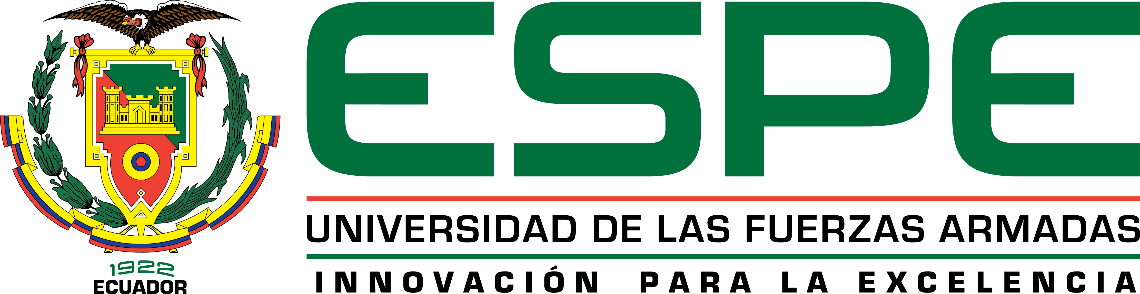 SOPORTES SUPERIOR E INFERIOR
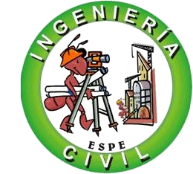 [Speaker Notes: Se realiza un análisis gráfico con contornos de color en función de las tensiones principales que afectan al acople. La primera tensión principal, que es normal al plano, es decir, muestra los esfuerzos producidos a corte; con afectación directa por la carga lateral y la tercera tensión principal, la cual ayuda a comprender la carga máxima de compresión inducida en el conjunto mecánico por afectación de la carga vertical. Además, el análisis gráfico presenta los desplazamientos obtenidos, aquí se observa la representación deformada del modelado, con contornos de color de acuerdo a la magnitud de la deformación calculada, y por ultimo los coeficientes de seguridad, que permite conocer las áreas del modelo más susceptibles a fallar bajo las solicitaciones de carga aplicadas, en función de la escala de color]
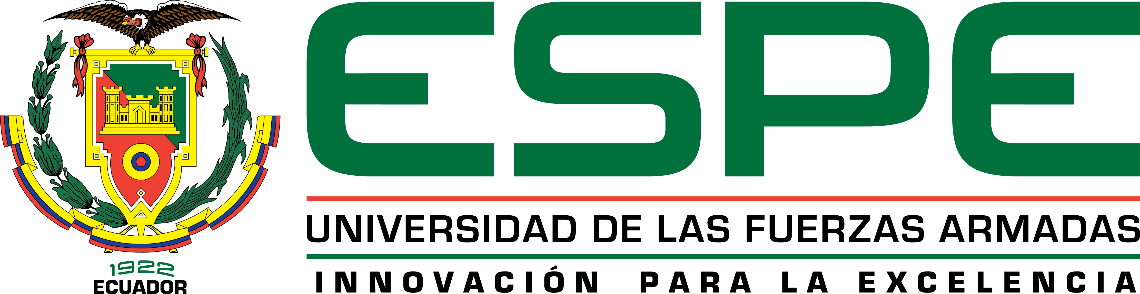 SOPORTES SUPERIOR E INFERIOR
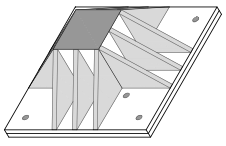 Estructura de soporte 3D
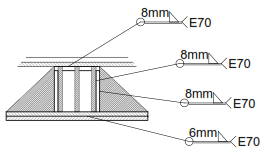 Vista en planta
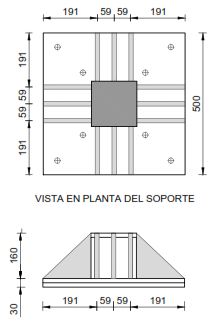 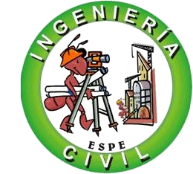 Detalle de soldadura
Vista lateral
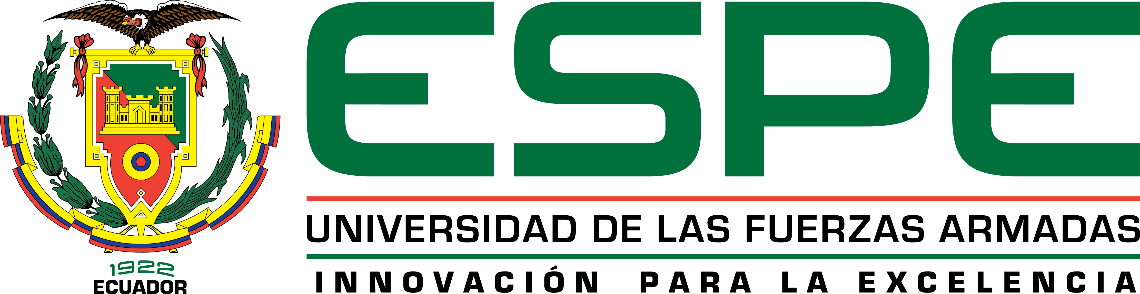 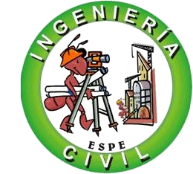 PERNOS EN EJES DE TRANSMISIÓN
Consideraciones de rediseño
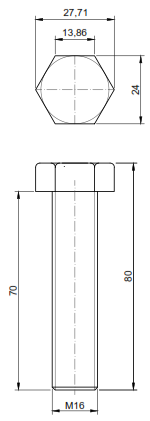 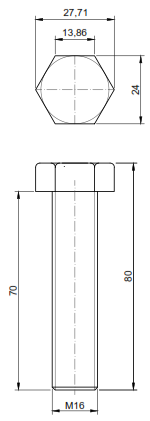 [Speaker Notes: Se rediseñarán los pernos de los ejes de transmisión. Aquí durante los ensayos, se detectó que los pernos construidos tenían dimensiones…, mientras que el plano indicaba…, por tanto para el rediseño se utilizaron estas dimensiones.]
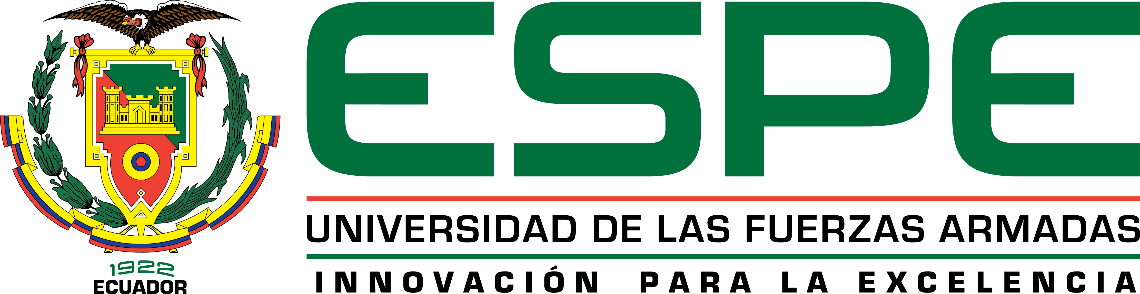 PERNOS EN EJES DE TRANSMISIÓN
Consideraciones de rediseño
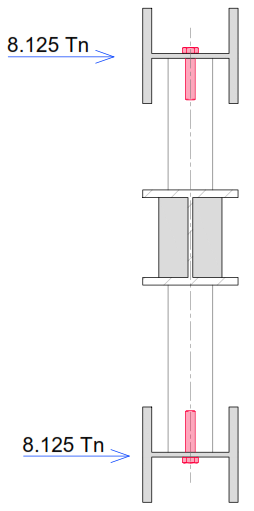 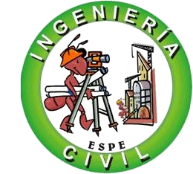 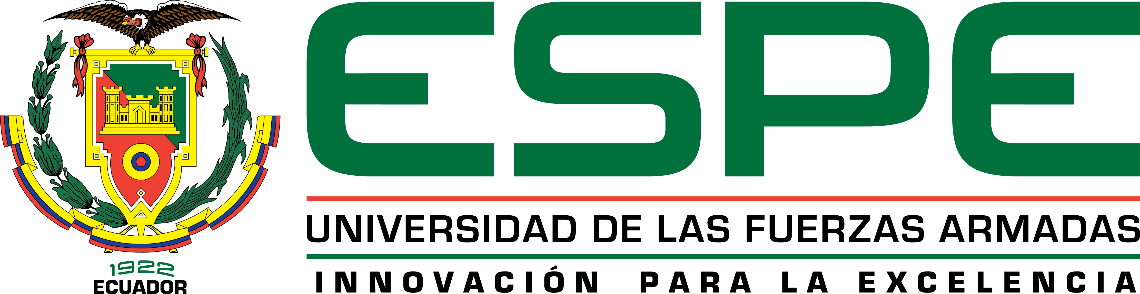 CONTENIDO
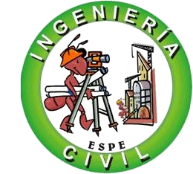 Mantenimiento realizado
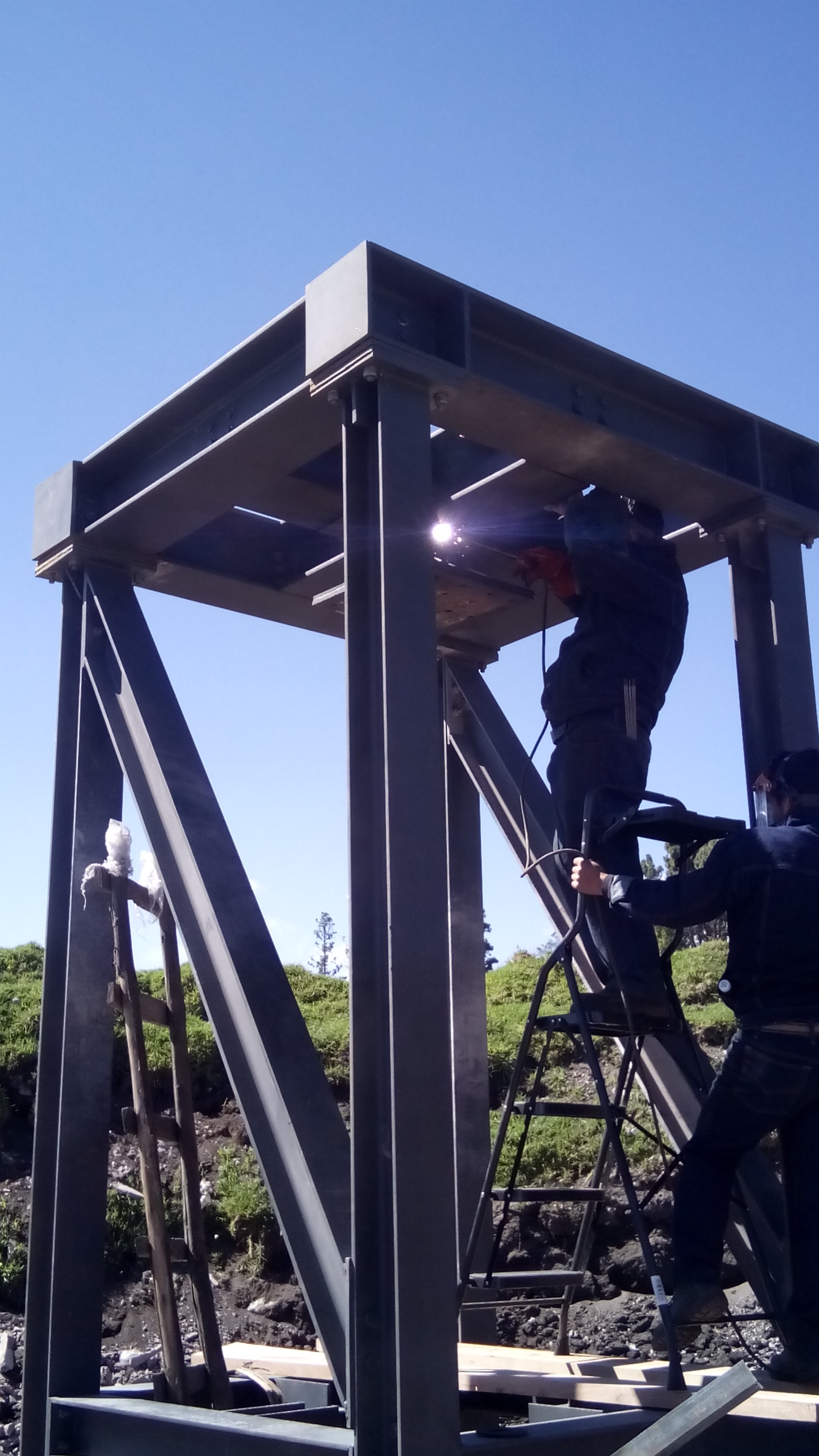 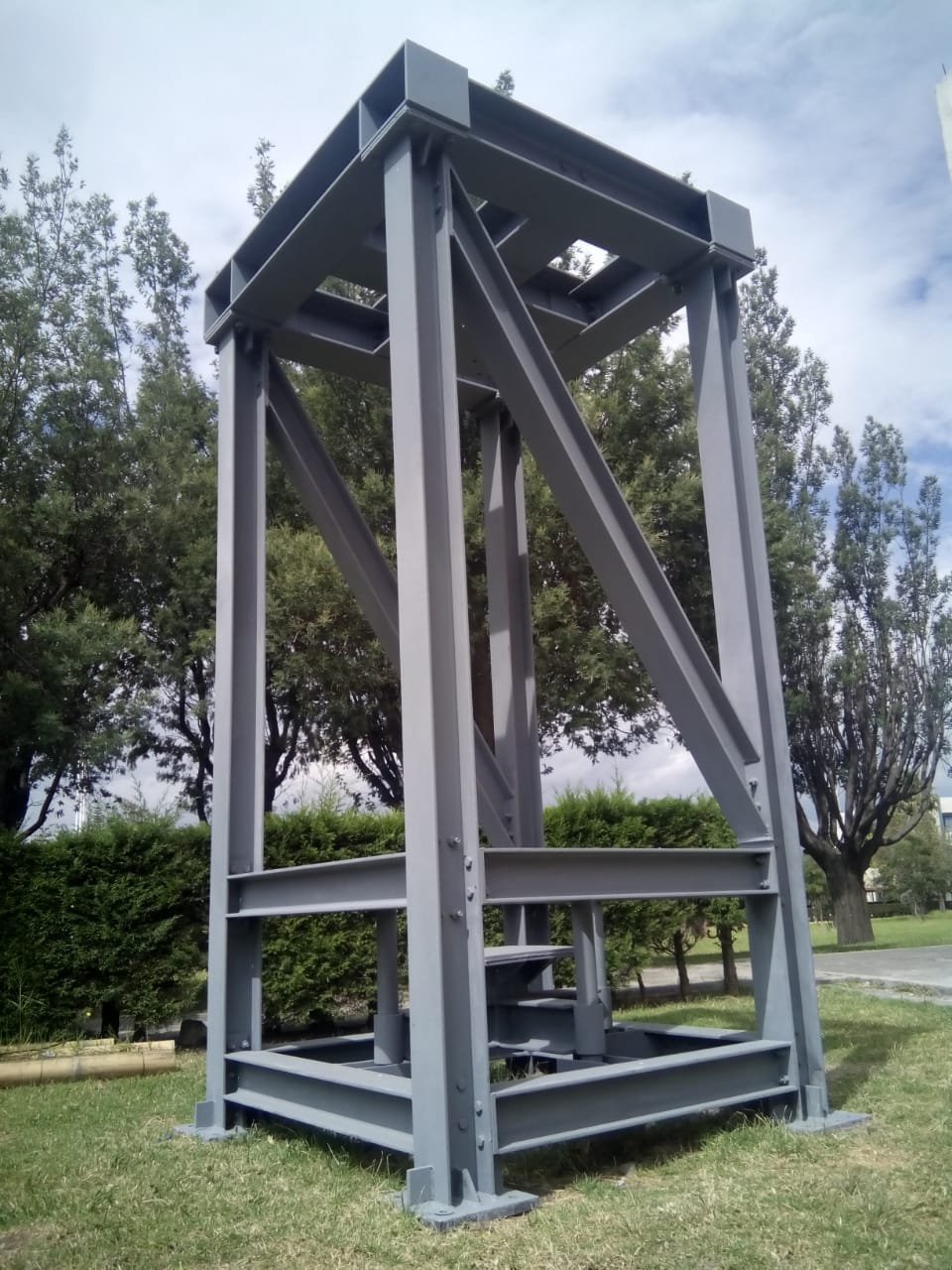 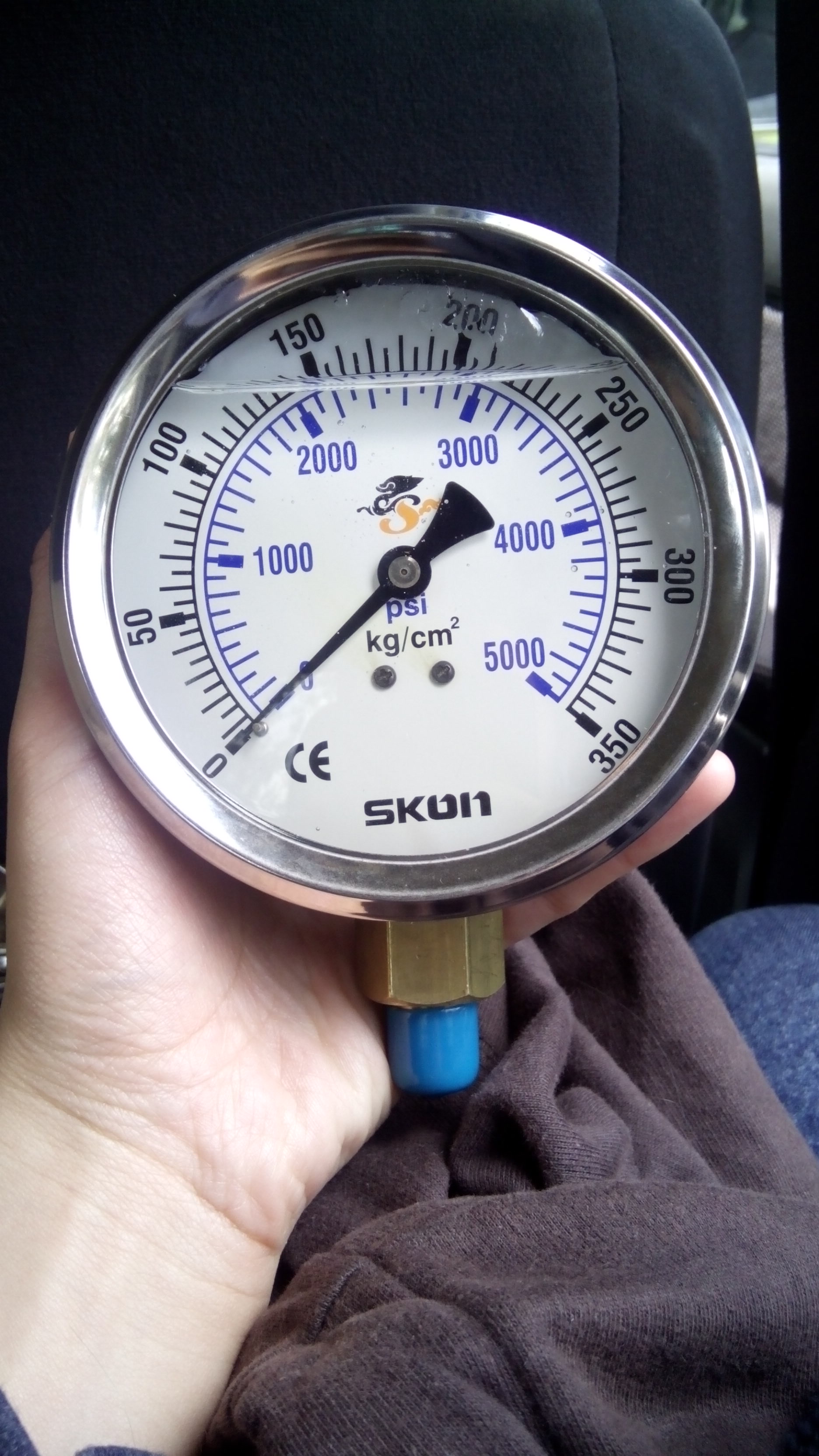 [Speaker Notes: Luego de realizados los mantenimientos respectivos y considerando el rediseño expuesto, se procede a dar inicio al proceso de registro de patente.]
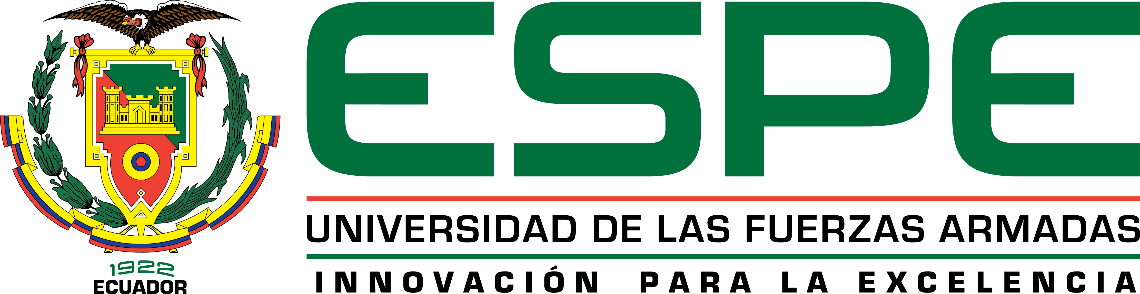 PATENTE
Estado de la técnica y libertad de operación
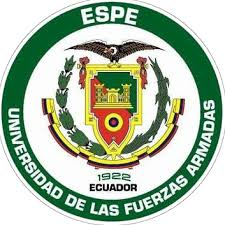 Tnnv. Rolando Reyes, Ph. D.
Investigación Innovación y Transferencia de Tecnología
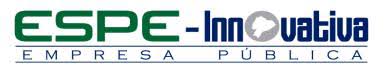 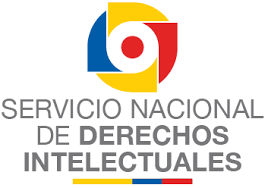 Componentes y funcionalidad de máquina de ensayos destructivos a compresión
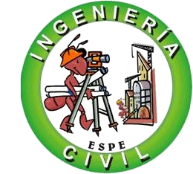 24 de junio de 2019
[Speaker Notes: Para poder iniciar con el proceso, en primer lugar, mediante la intervención del cuerpo por parte de ESPE-INNOVATIVA, se realizó un informe sobre los componentes y funcionalidad de la máquina de ensayos destructivos a compresión, el cual fue enviado a la firma de abogados PAZ HOROWITZ S.A., quienes remitieron un informe del estado de la técnica y la libertad de operación, en el que niegan la posibilidad de una patente de nivel inventivo, pero sugieren la viabilidad de realizar una patente por diseño y aplicación industrial.
Luego mediante aprobación del Vicerrector subrogante, de Investigación Innovación y Transferencia de Tecnología, el Tnnv. Rolando Patricio Reyes Chicango, Ph.D., con la ayuda del Ing. Klever Francisco Villa Carrión. Mgs, representante del departamento jurídico legal de la institución, comienza la redacción del escrito legal que contiene un resumen general del funcionamiento de la máquina. Una vez finalizada la redacción, se procedió al registro e inscripción de la patente por diseño industrial.  Actualmente, el proceso se encuentra en el departamento jurídico del Servicio Nacional de Derechos Intelectuales (SENADI), con fecha de ingreso de 24 de junio del 2019, a espera de la culminación del período de investigación y refutación, el cual dura de 4 a 6 meses, para su posterior inscripción definitiva como patente de diseño y aplicación industrial.]
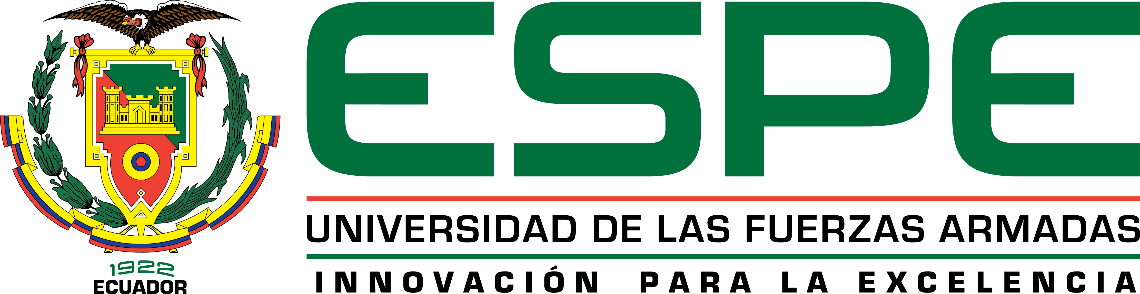 CONTENIDO
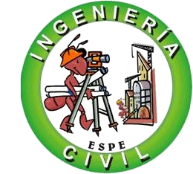 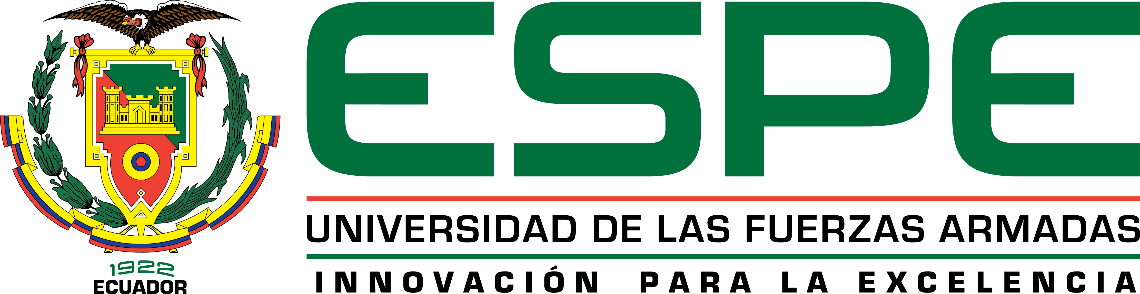 CONCLUSIONES
Después de haber aplicado un total de 71.56 kg de explosivos en 33 ensayos, los elementos principales y secundarios de la máquina sufrieron pequeñas deformaciones, que no afectaron a la condición de servicio de la estructura, es decir, su diseño respondió de manera óptima ante las solicitudes de cargas. 


Concluidos los ensayos destructivos, mediante tintas penetrantes se reveló que los soportes superior e inferior presentaron fallas como: fisuras de interrupción y fisuras longitudinales, que se forman debido a un sobreesfuerzo en la soldadura ocasionado por un mal proceso de suelda que reduce su resistencia; y socavaciones externas y porosidades, que suelen suceder por mala práctica por parte del operador e inadecuada limpieza, por tanto, estas zonas necesitan un rediseño o reforzamiento.
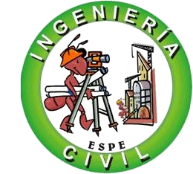 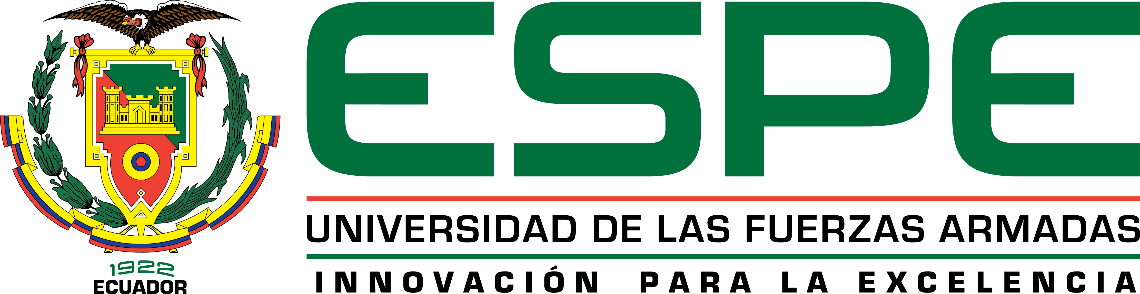 CONCLUSIONES
Mediante ensayos metalográficos realizados sobre tres pernos de la estructura (uno fracturado, uno con poco uso y uno nuevo), se observó que no existen grietas ni segregaciones en el material, y que la microestructura y composición granular entre las tres muestras es la misma, por tanto, el perno fracturado, a pesar de la falla, mantiene sus propiedades físicas y mecánicas. 

A través de un análisis e inspección visual de la zona de fractura del perno, se determinó que la falla fue por fatiga a flexión en los filetes de la rosca, debido a cargas cíclicas elevadas que no fue capaz de resistir, por tanto, necesita ser rediseñado.

Se encontraron discrepancias entre el diseño y la construcción de los elementos de conexión de la máquina que pudieron afectar al correcto funcionamiento de los mismos, y contribuyeron a las fallas observadas en las estructuras de soporte y en el perno sobre el eje de transmisión.
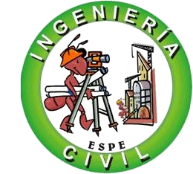 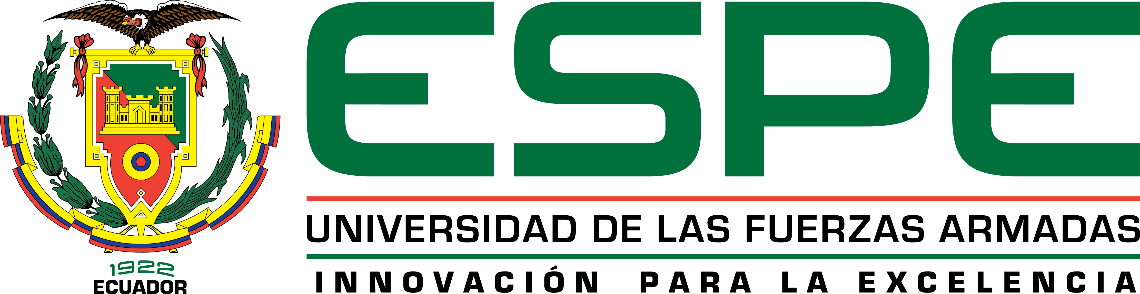 CONCLUSIONES
Los resultados de nivelación de la cimentación revelan que, a pesar de la acumulación de sedimentos, y la sucesiva exposición a ondas explosivas y vibraciones de los ensayos, la cimentación se comportó correctamente.

Se determinó que la resistencia a compresión de núcleos de hormigón extraídos de la cimentación cumple con los criterios de aceptación del código ACI 318S-14, ya que sus valores están por encima de la resistencia de diseño.

A partir de los datos de la cantidad máxima de explosivo utilizada en los ensayos experimentales y la simulación numérica de los mismos, se pudo conocer que las solicitaciones de carga en realidad eran mayores a las previstas, por tanto, el rediseño se realizó en función de una nueva estimación para la carga viva lateral, determinada por un estudio concurrente a este proyecto, donde se obtuvo una fuerza de 130 Tn, que difiere de las 20Tn utilizadas en el diseño inicial.
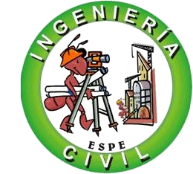 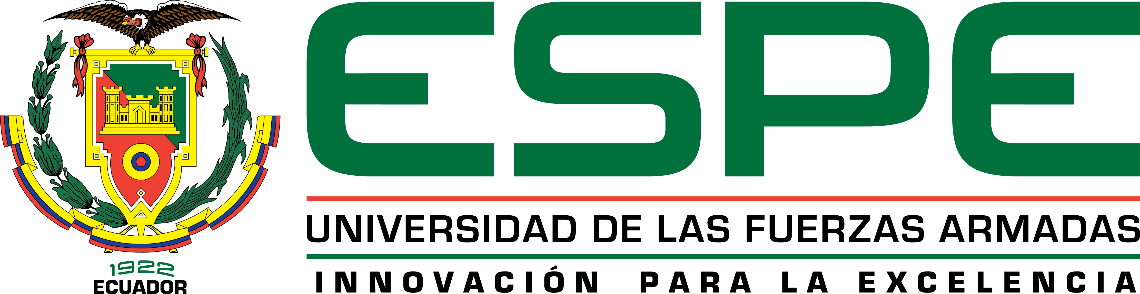 CONCLUSIONES
Considerando que los soportes, superior e inferior, de la máquina trabajan como elementos mecánicos acoplados a la estructura, se realizó el rediseño de los mismos por medio de un software computacional numérico que utiliza elementos finitos para modelar y validar los componentes rediseñados, tomando en cuenta un factor de seguridad promedio de 5, en función de las solicitaciones de carga actuantes.

Se inició el proceso de registro de patente a nivel nacional de la máquina de ensayos destructivos a compresión en el Servicio Nacional de Derechos Intelectuales (SENADI), a nombre de la Universidad de las Fuerzas Armadas – ESPE; este modelo de patente garantiza protección intelectual de aplicación industrial y a nivel inventivo.
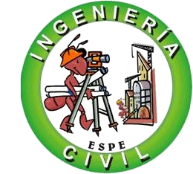 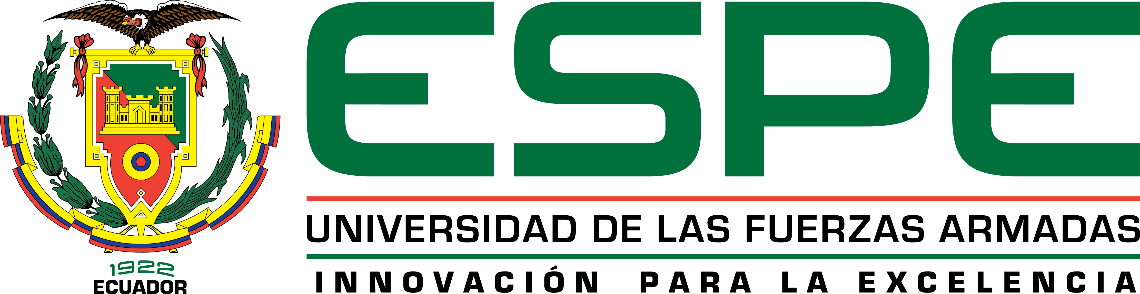 RECOMENDACIONES
Para asegurarse de que el trabajo de soldadura sea adecuado, se debe contratar soldadores calificados y realizar una inspección adecuada, visual y con métodos no destructivos, antes de poner en uso cualquier estructura. 

Es recomendable utilizar equipos de ensayo metalográfico más avanzados, que permitan la medición de características como el tamaño y forma de grano, la distribución de las fases de la aleación, inclusiones, etc. que podrían modificar las propiedades mecánicas del metal.   

Se recomienda utilizar equipos de medición de deformaciones en campo (estación total) con precisión de al menos 1”, y equipos de nivelación (nivel topográfico) con precisión de al menos ±2 mm, para obtener mediciones más exactas y con menor porcentaje de error.
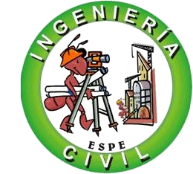 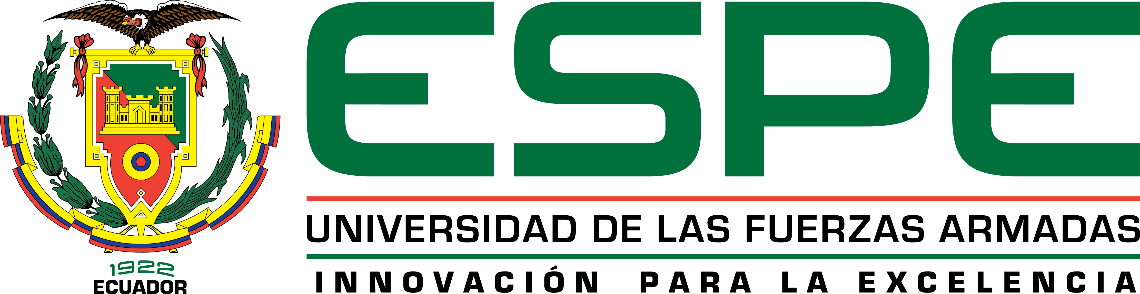 RECOMENDACIONES
Al realizar el ensayo de extracción de núcleos de hormigón, extraer muestras de longitud mayor a la requerida, ya que es más sencillo cortarlas a medida en laboratorio; además, una vez extraídas, guardarlas en bolsas herméticas para no alterar su humedad.

Para poder identificar posibles fisuras internas en elementos de conexión, especialmente en pernos, se recomienda utilizar equipos de rayos x adecuados para este proceso de ensayo no destructivo, considerando que a nivel nacional existe una falta de los mismos.
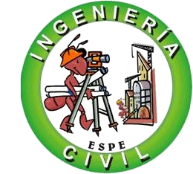 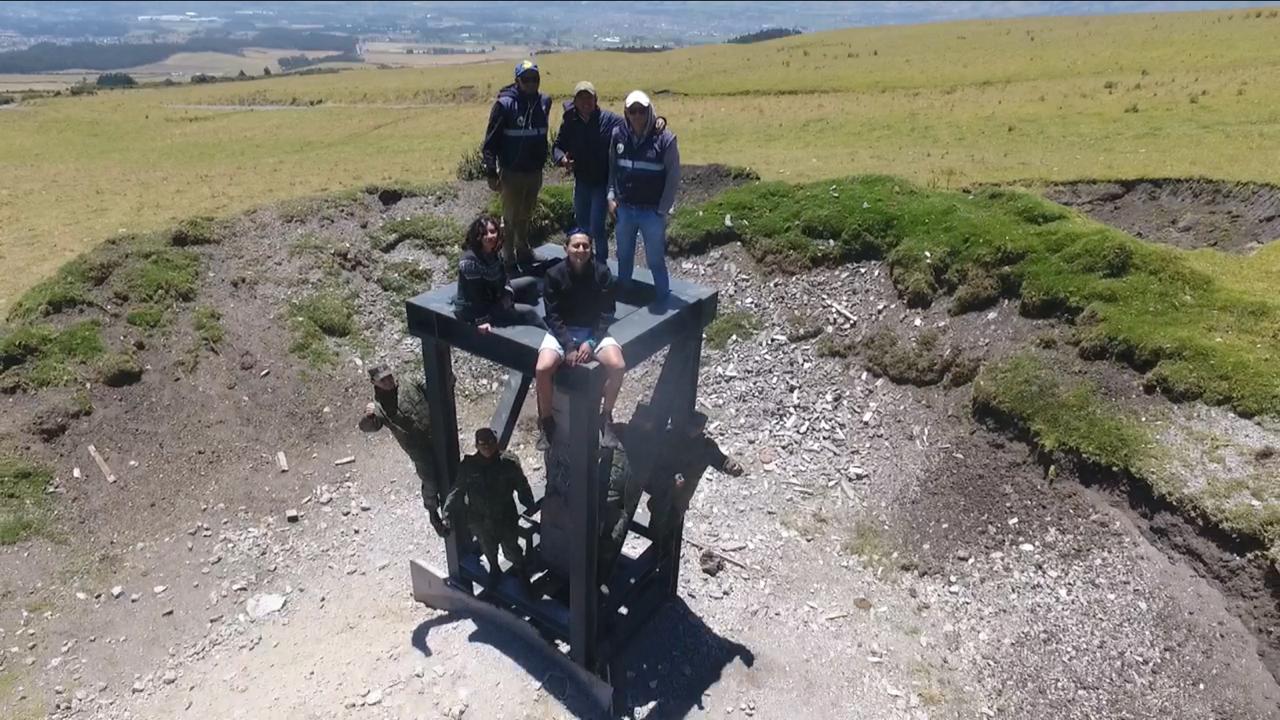 GRACIAS